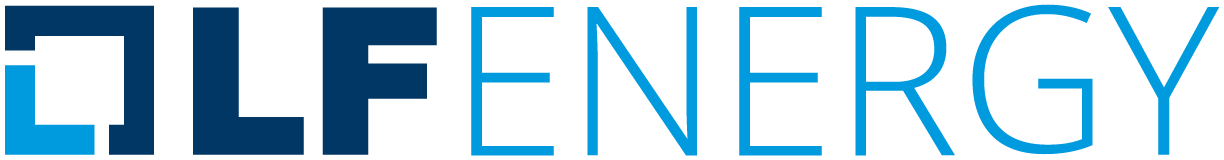 Open-Source Power Systems Analysis Packages: Cross-package Coordination for System Planning
Special Interest Group on Open-source Power System Planning ToolsJune 22, 2022
Zoom Housekeeping
This webinar is being recorded and will be shared with attendees.​
You will be automatically muted upon joining and throughout the webinar. ​
Please use the chat feature to add comments and share input. 
Please use the Q&A function to ask questions and ensure your question is answered. You can find this function in your toolbar. 
If you have technical issues, please use the chat feature to message Emily Klos.
You can adjust your audio through the audio settings. If you are having issues, you can also dial-in and listen by phone. Dial-in information can be found in your registration email.​
There is a short survey that will launch at the end of the webinar. Your survey responses help us tailor training content, improve your webinar experience, and gain support to host future trainings.
G-PST and LF Energy Overview
Juha Kiviluoma
G-PST Pillar 5 Lead, VTT Finland

Benoît Jeanson
Enterprise Architect, Open-Source Program Office of RTE (French TSO), RTE France
Contributors
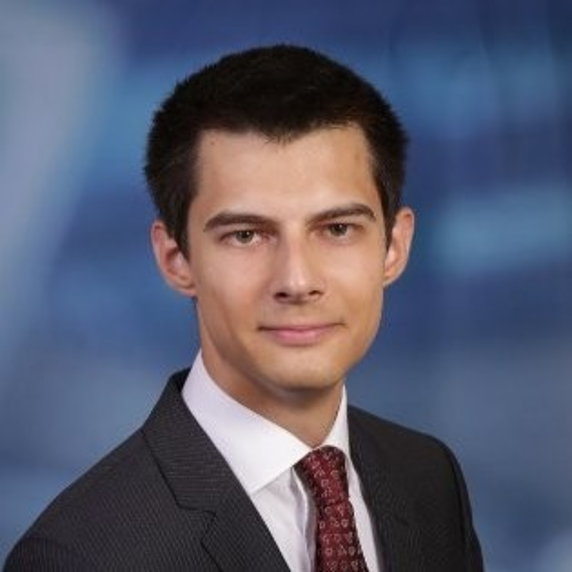 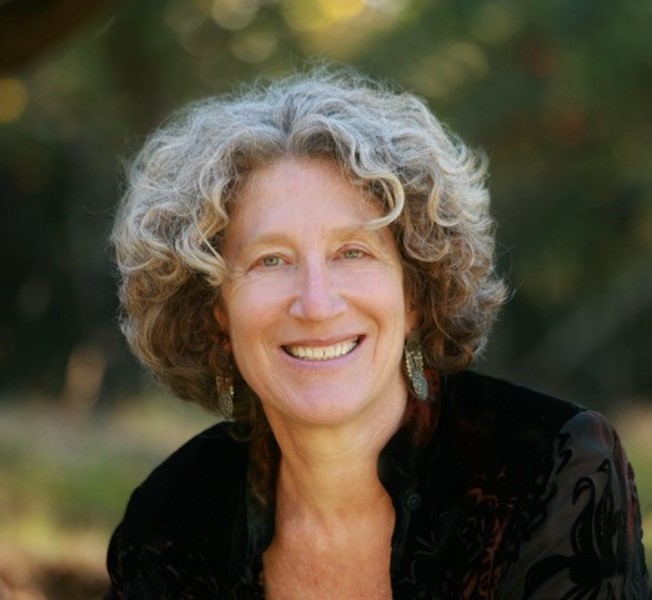 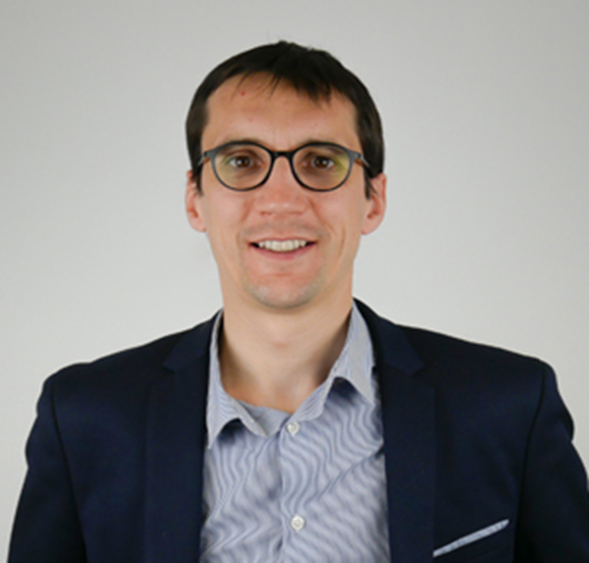 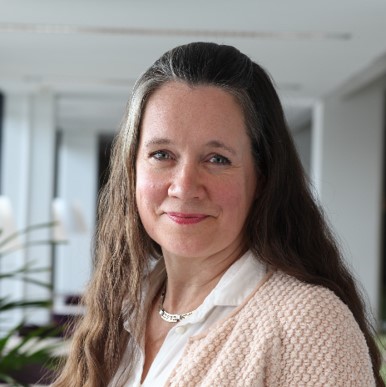 Hannele Holttinen
Nicolas Omont
Roman Bolgaryn
Shuli Goodman
Researcher
Fraunhofer IEE
Executive Director LF Energy
Vice President of Operations
Artelys
G-PST Pillar 5 Lead
Recognis Consultnig
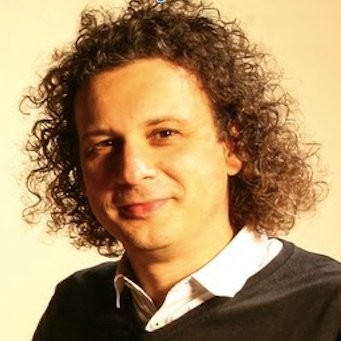 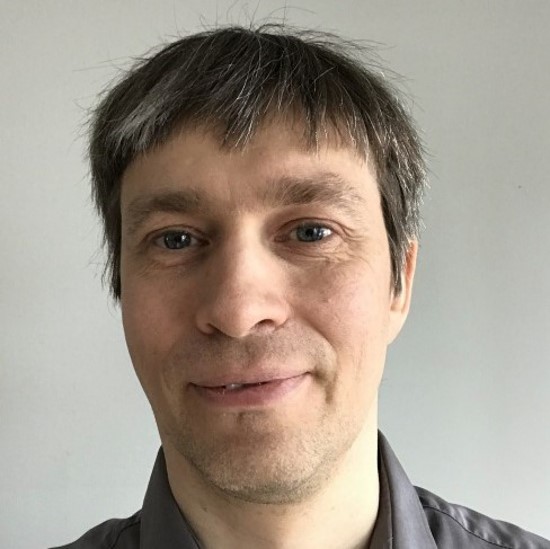 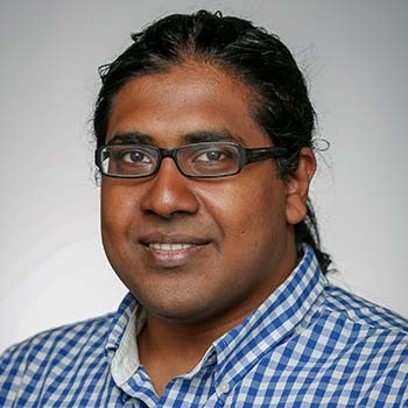 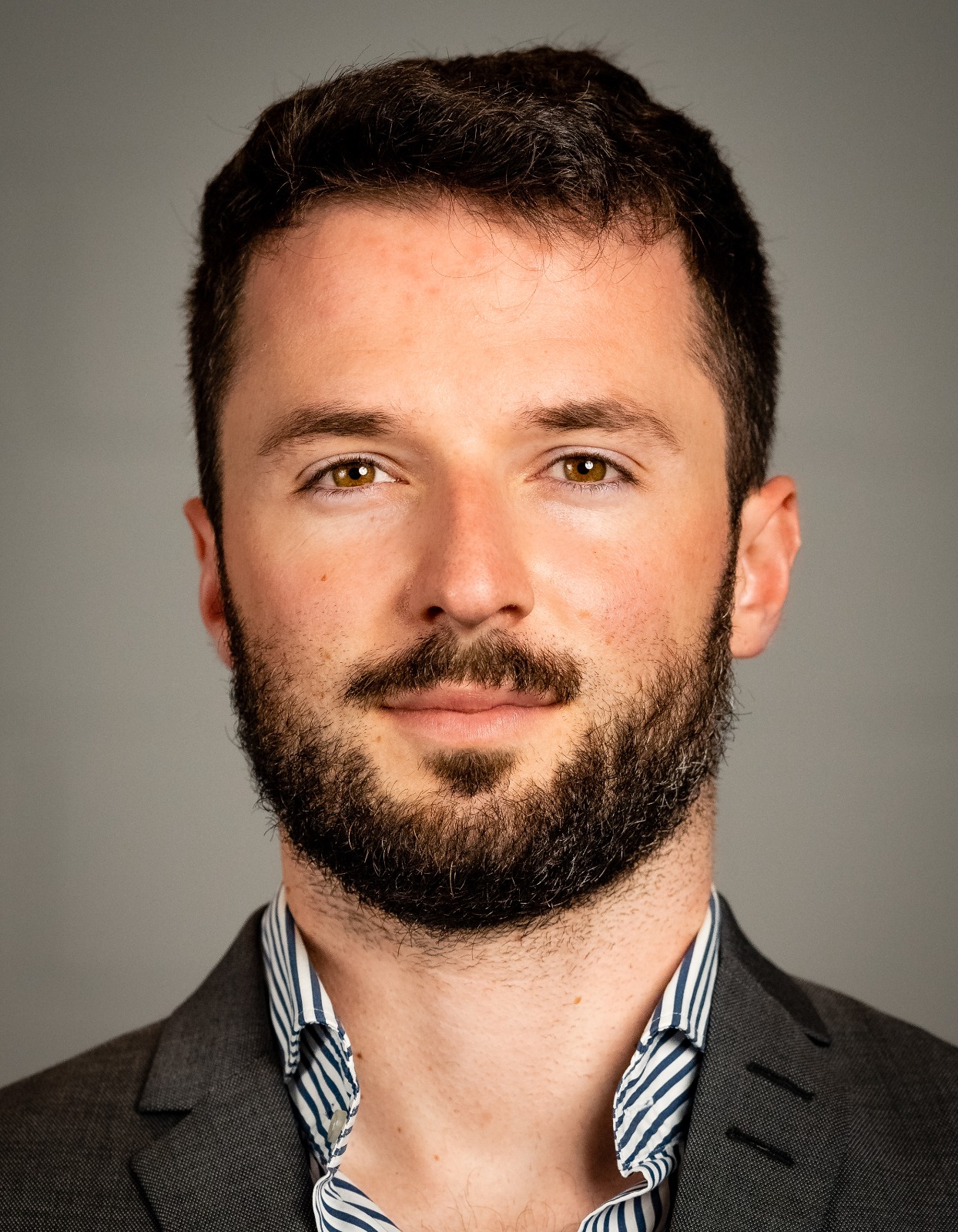 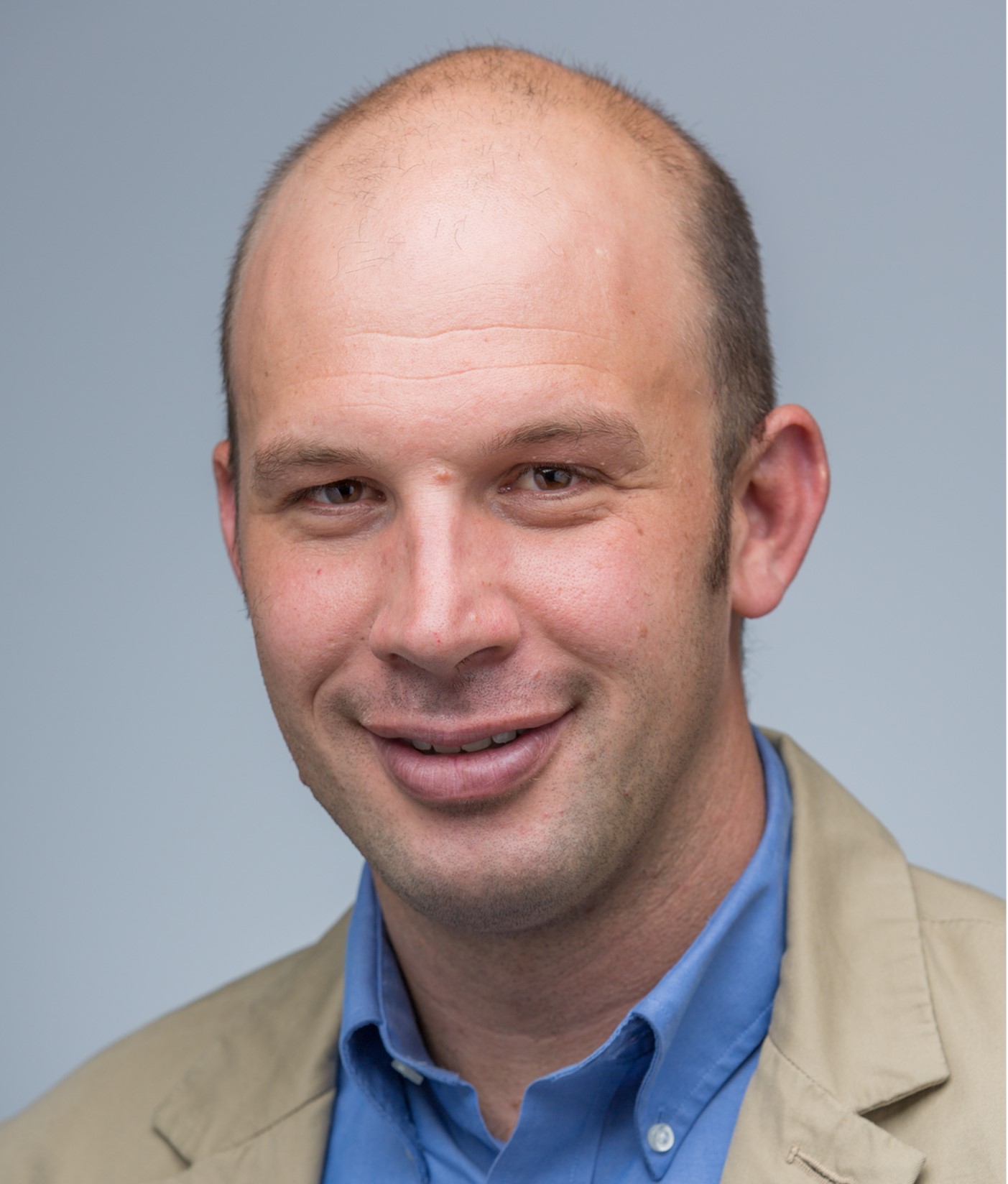 Benoît Jeanson
Juha Kiviluoma
Dheepak Krishnamurthy
Maximilian Parzen
Distribution Systems Researcher
NREL
Enterprise Architect, Open-Source Program Office of RTE (French TSO)
RTE France
Director / PhD Candidate
PyPSA meets Earth Initiative / University of Edinburgh
G-PST Pillar 5 Lead
VTT, Finland
Clayton Barrows
Senior Engineer
NREL
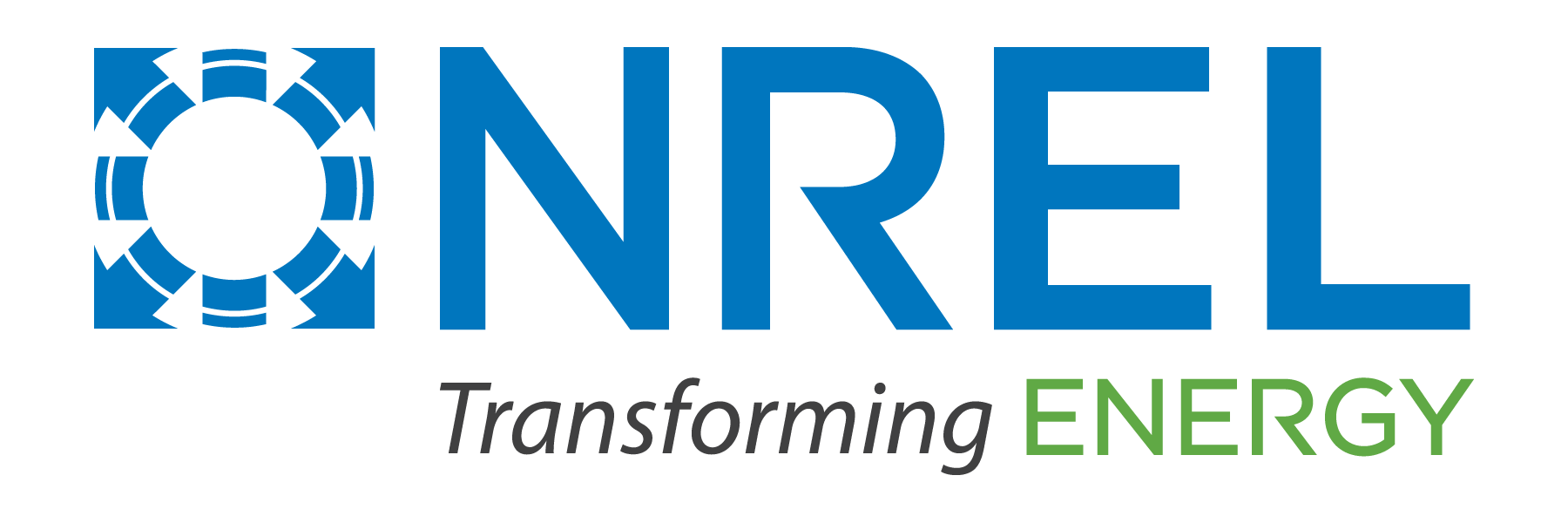 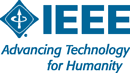 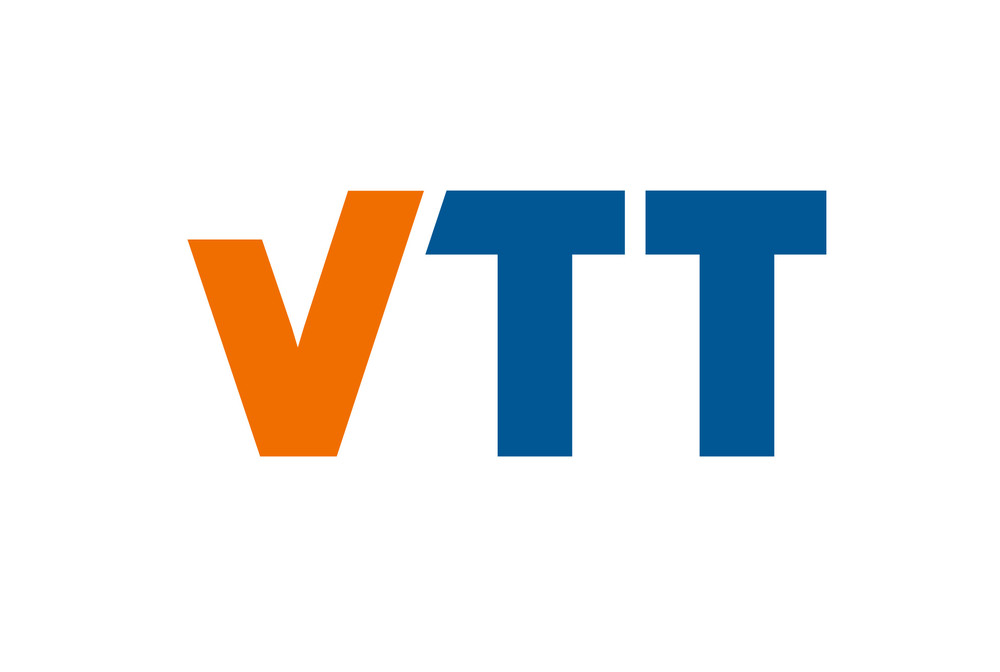 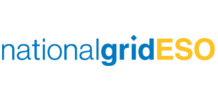 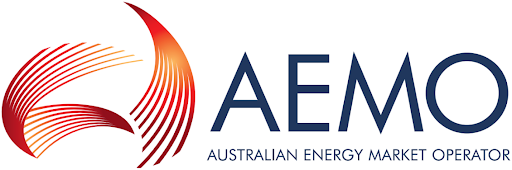 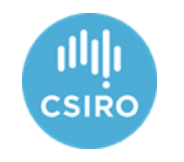 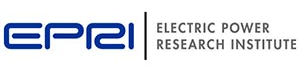 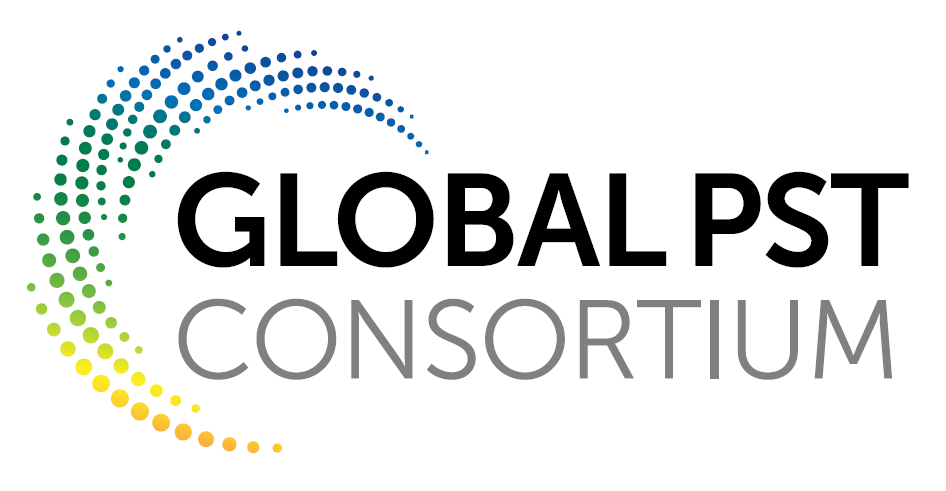 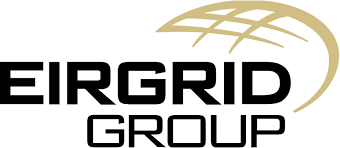 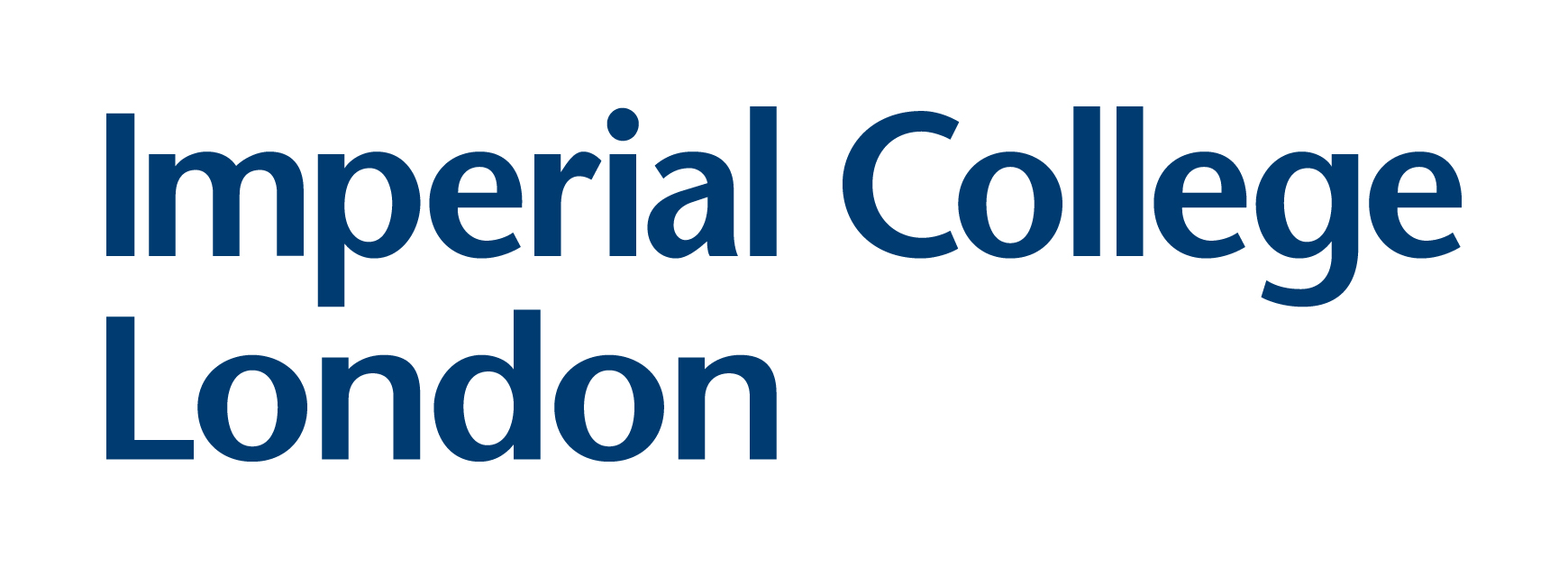 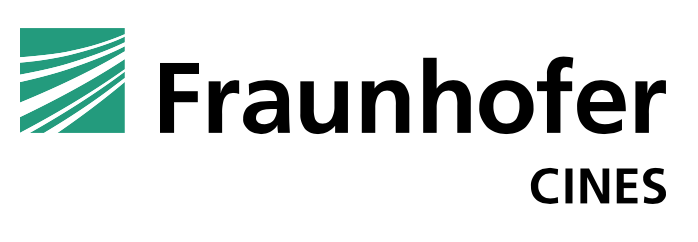 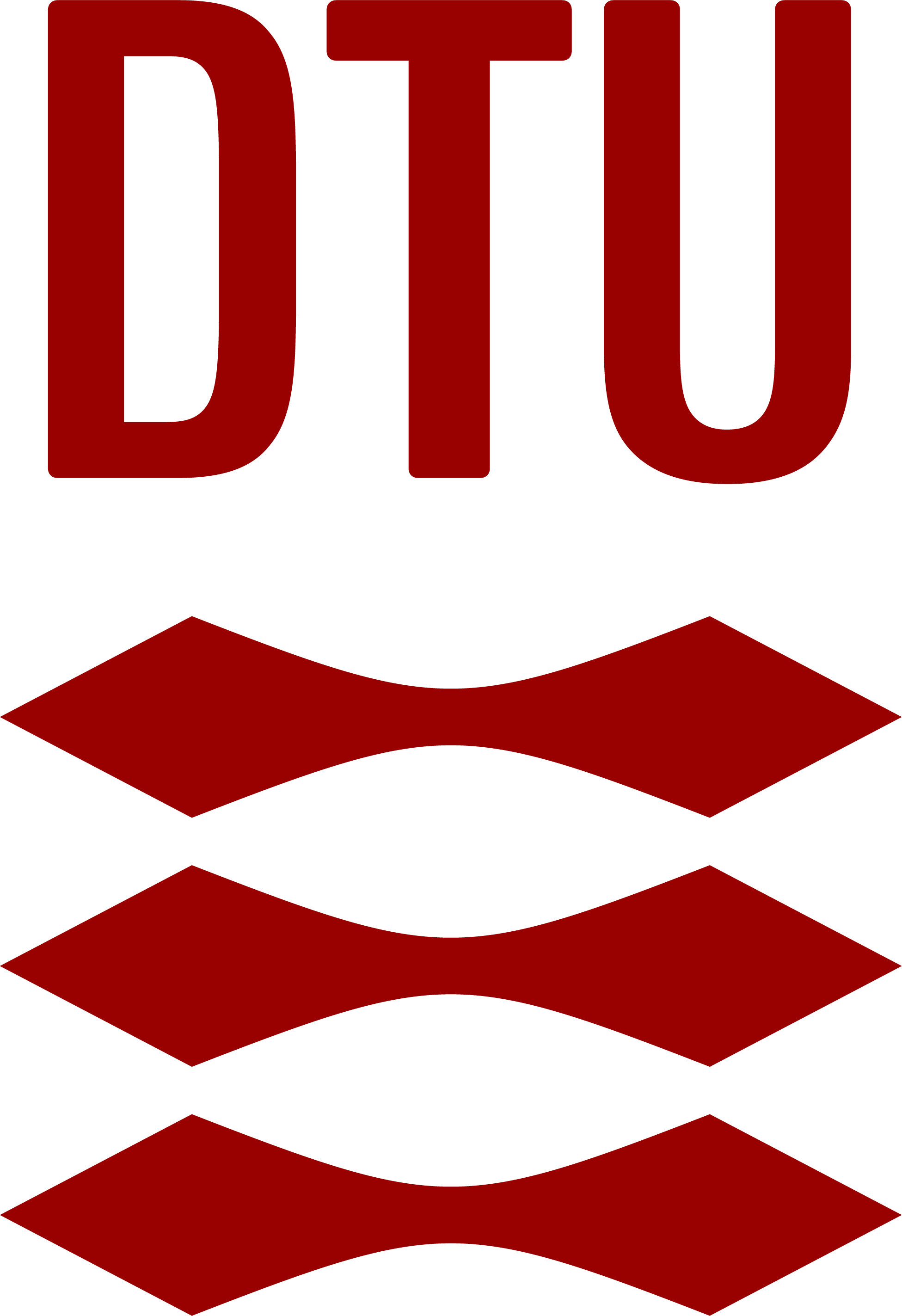 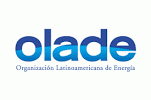 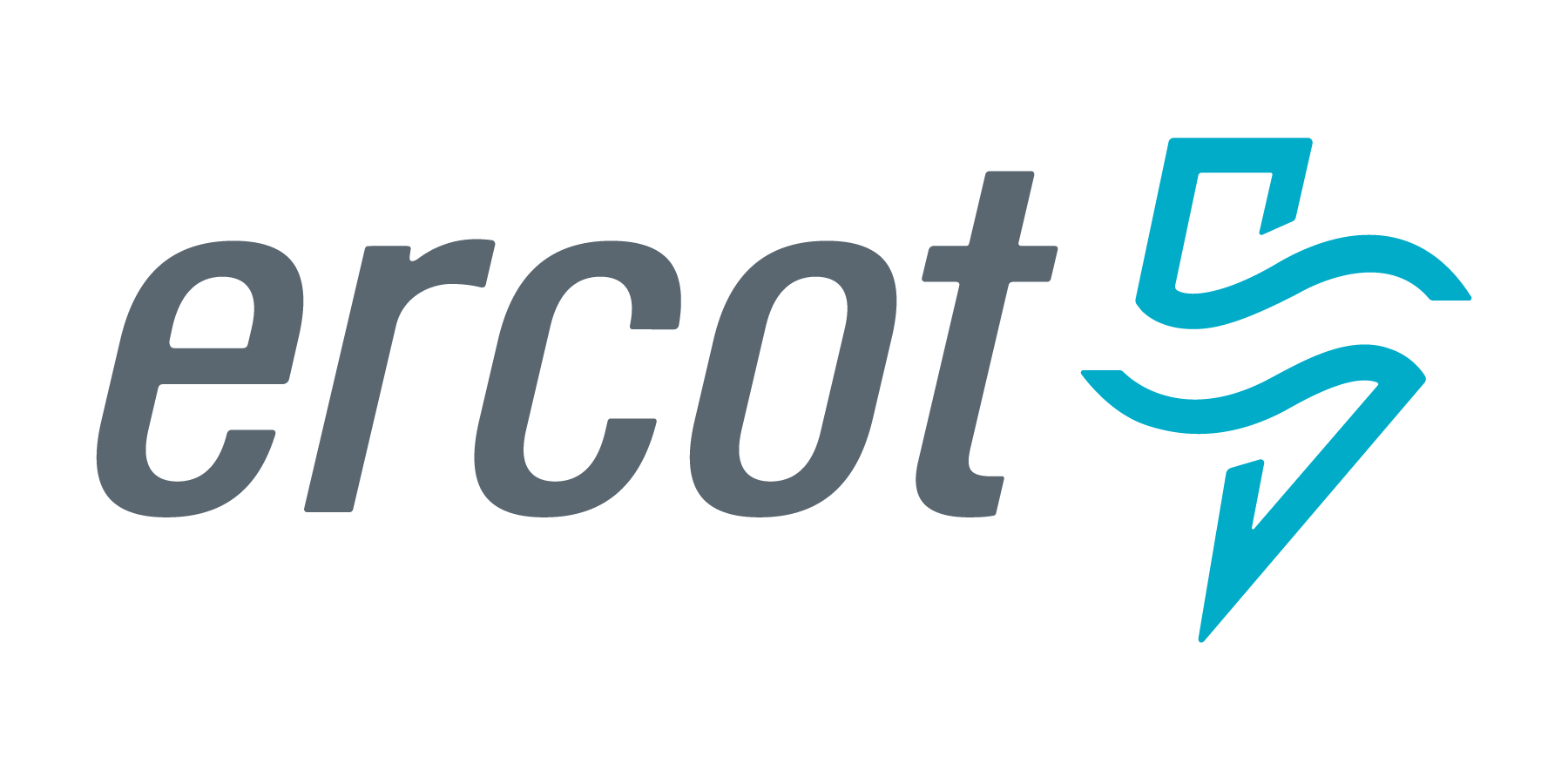 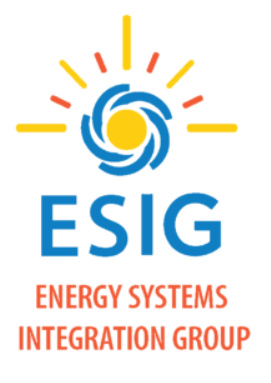 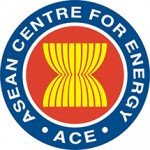 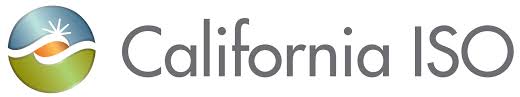 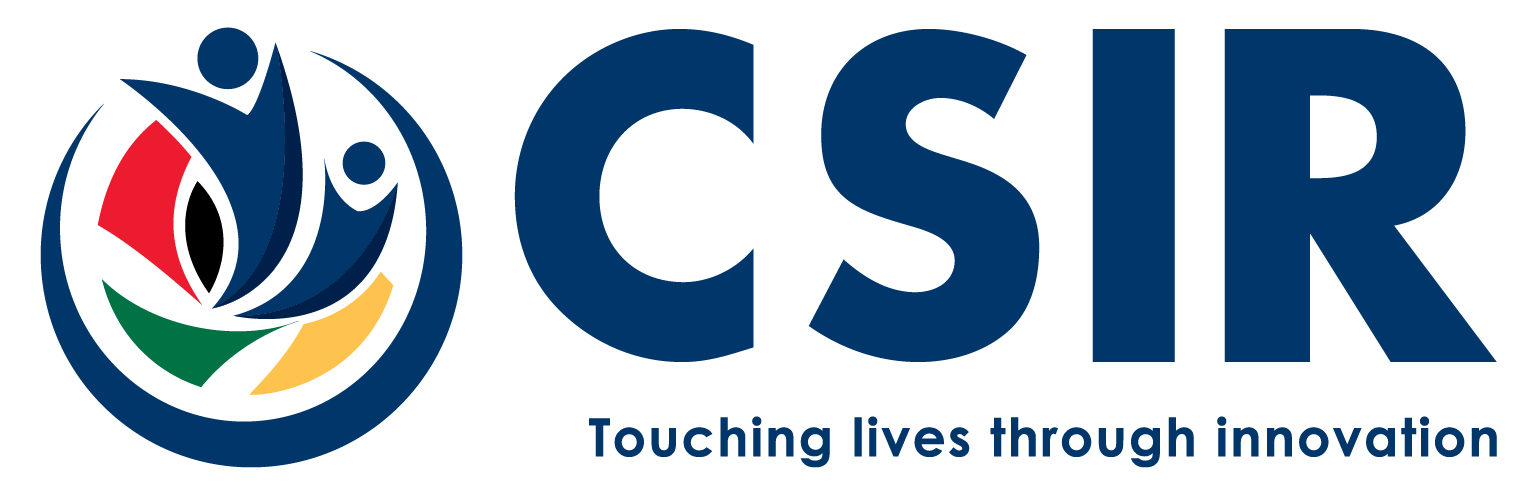 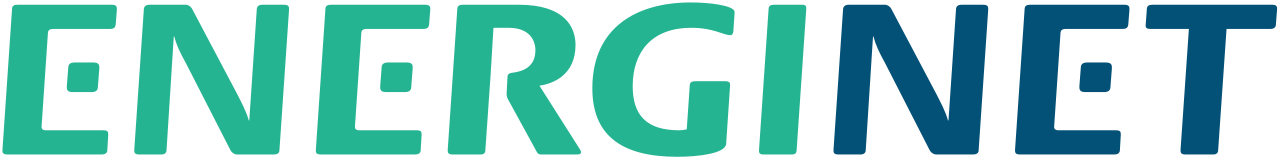 Global Power System Transformation Consortiumadvances action in 5 key areas
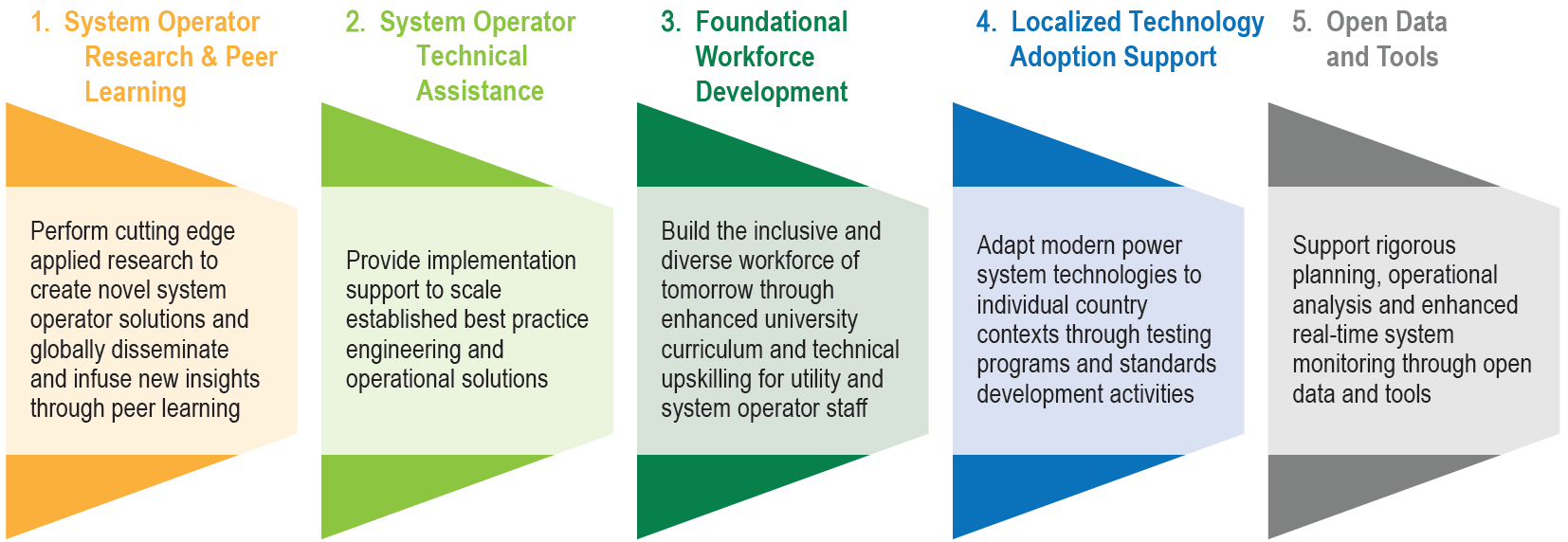 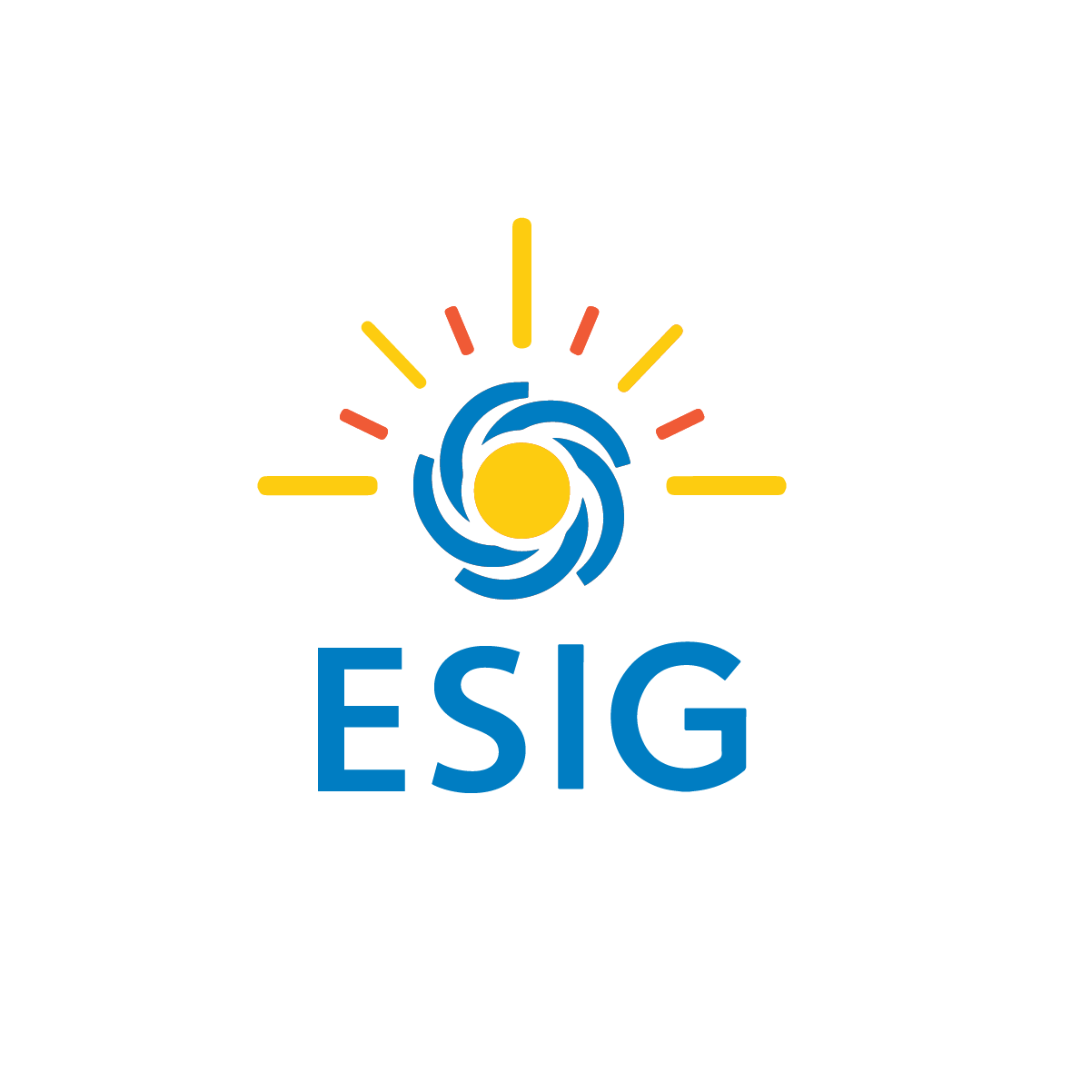 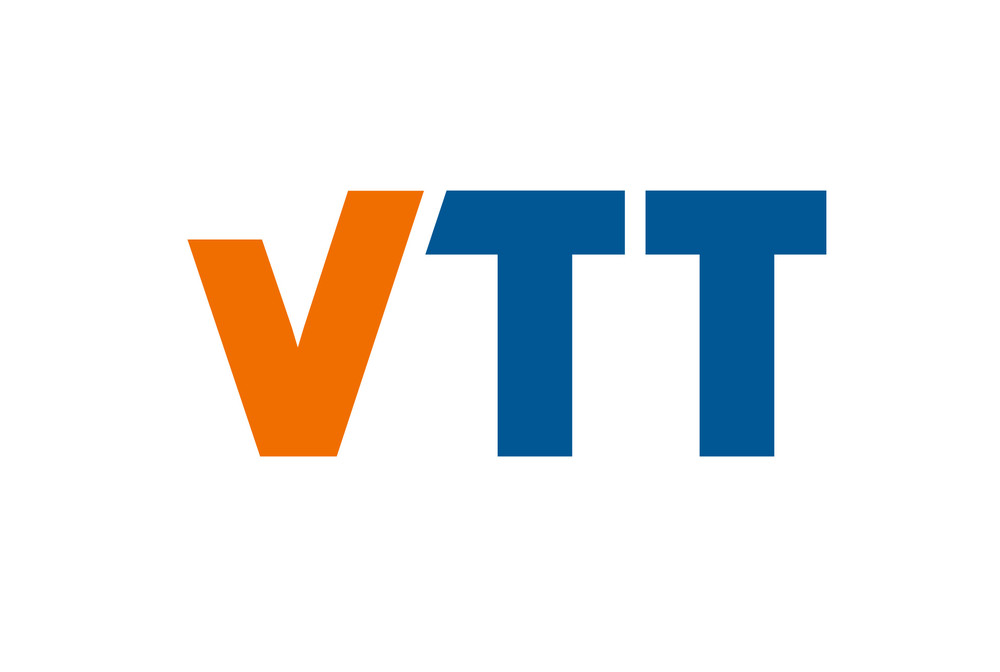 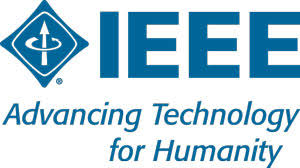 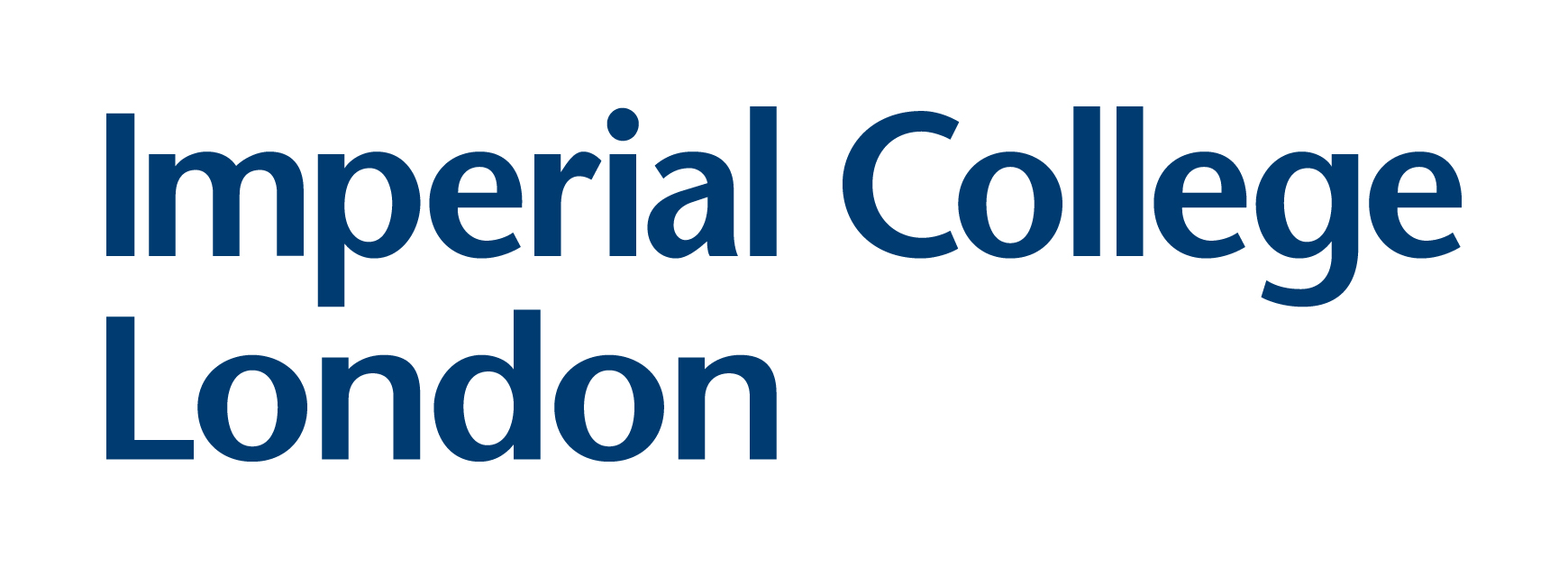 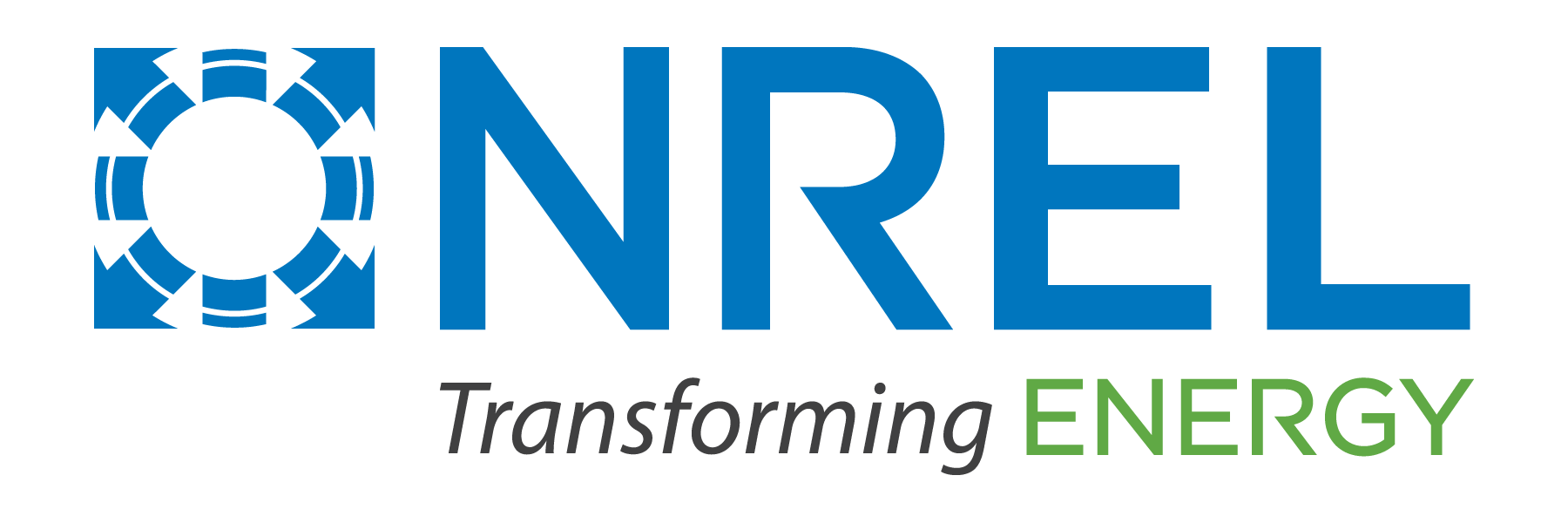 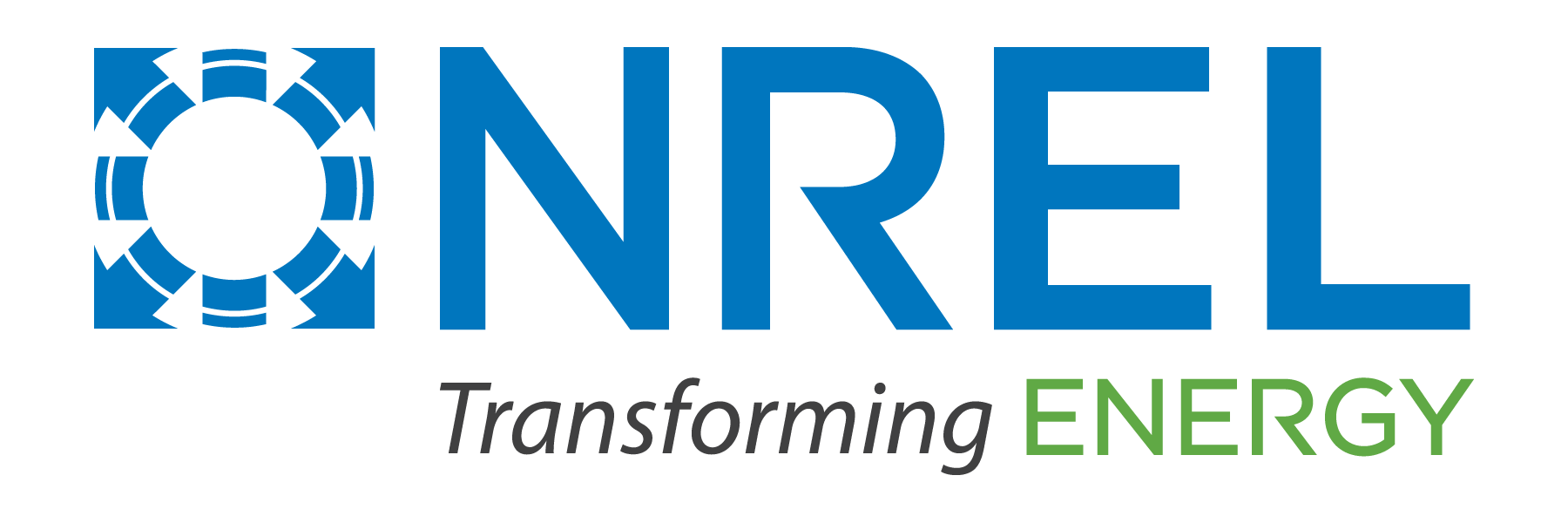 CORE TEAM – All Core Team members contribute to all activity pillars
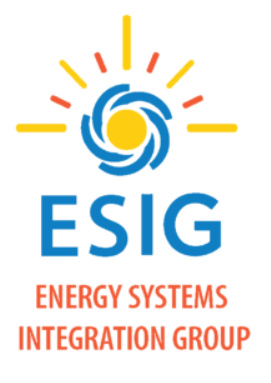 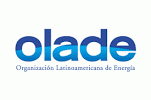 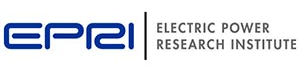 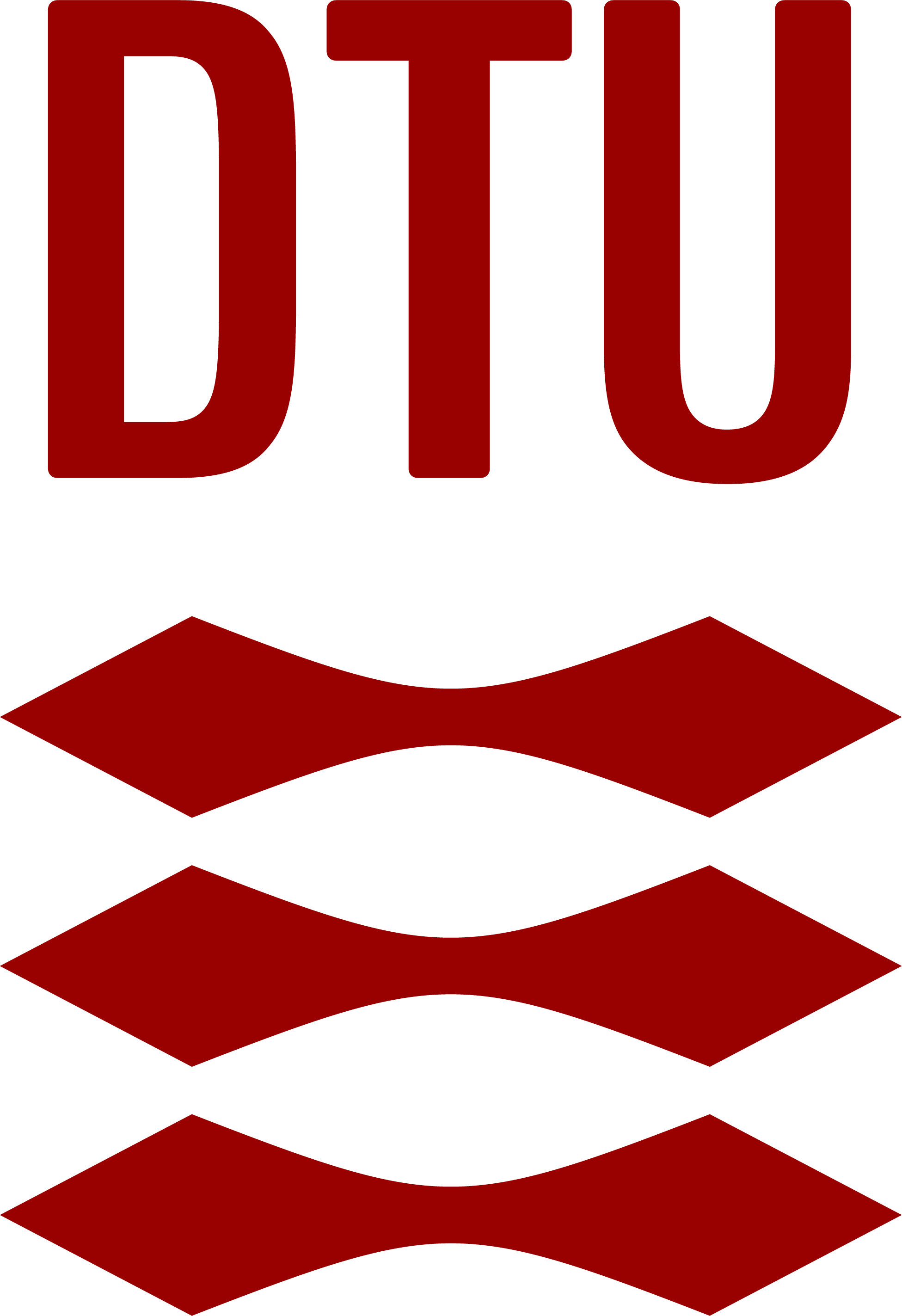 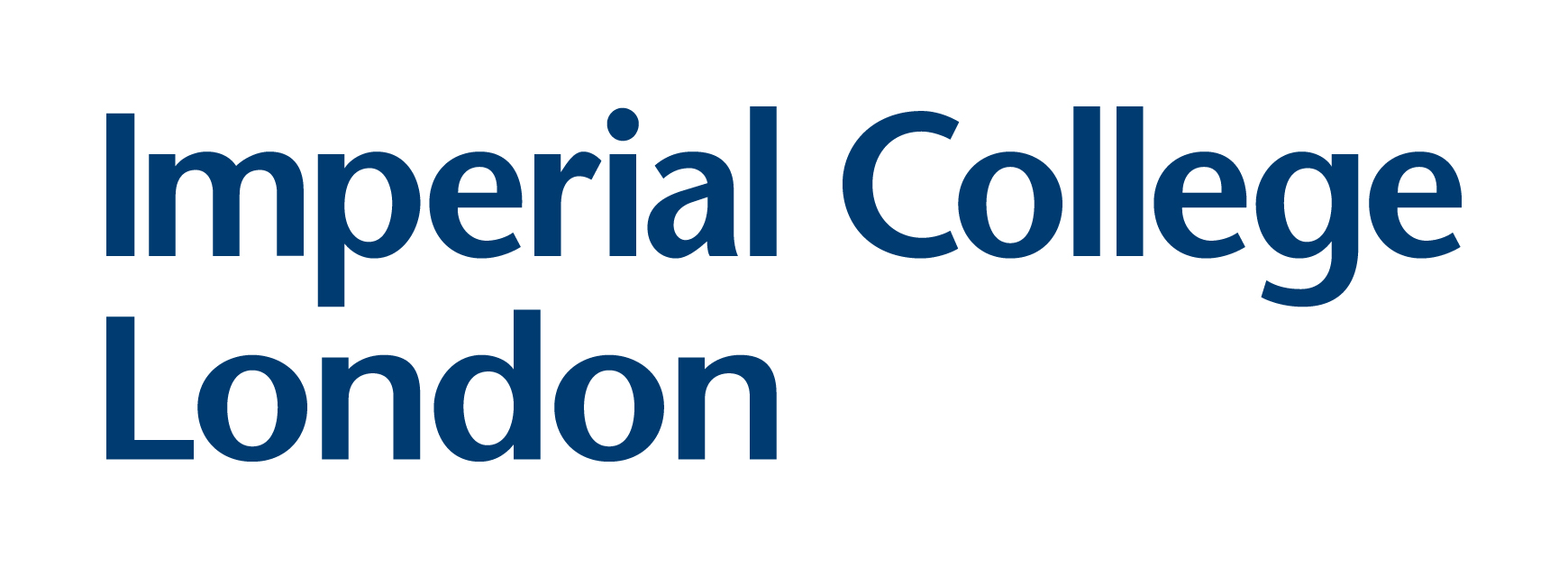 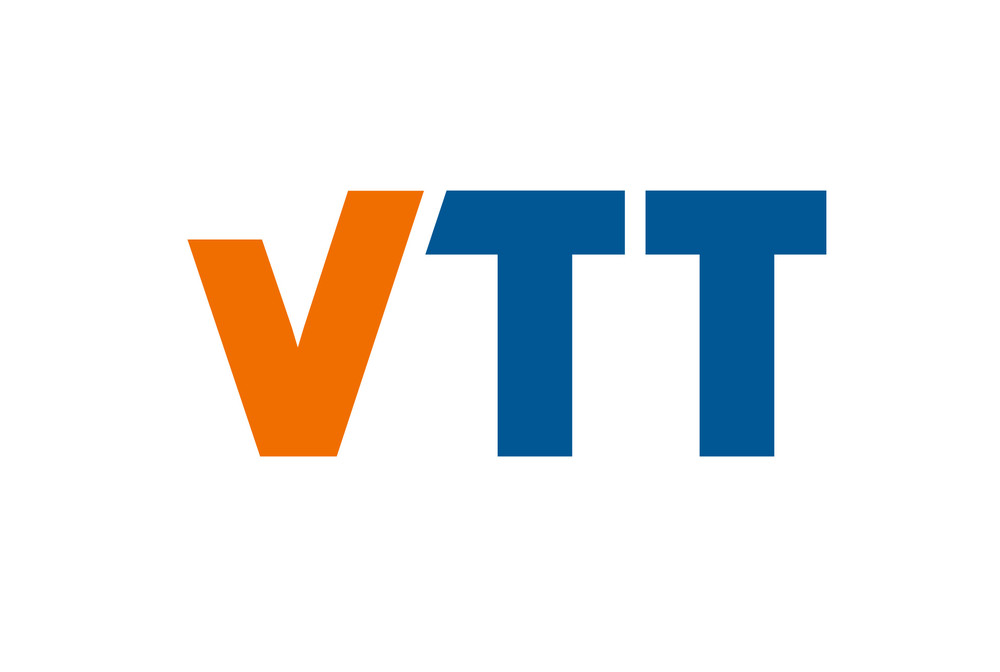 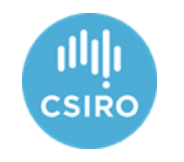 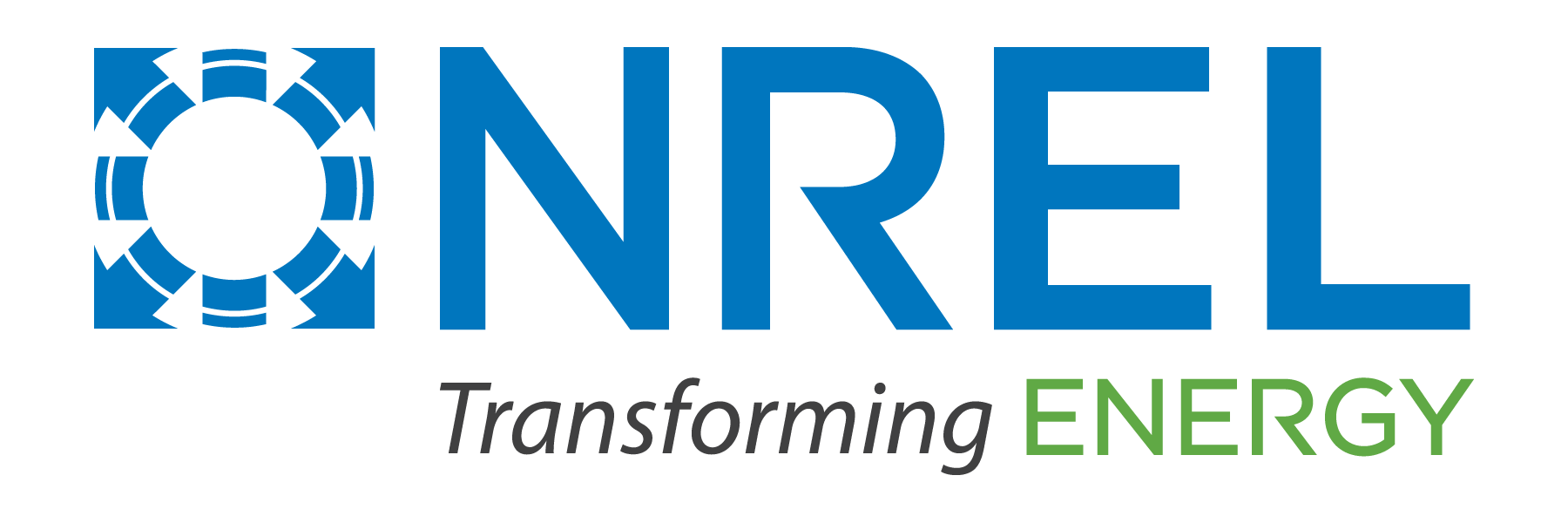 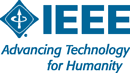 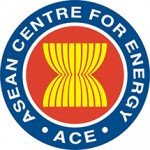 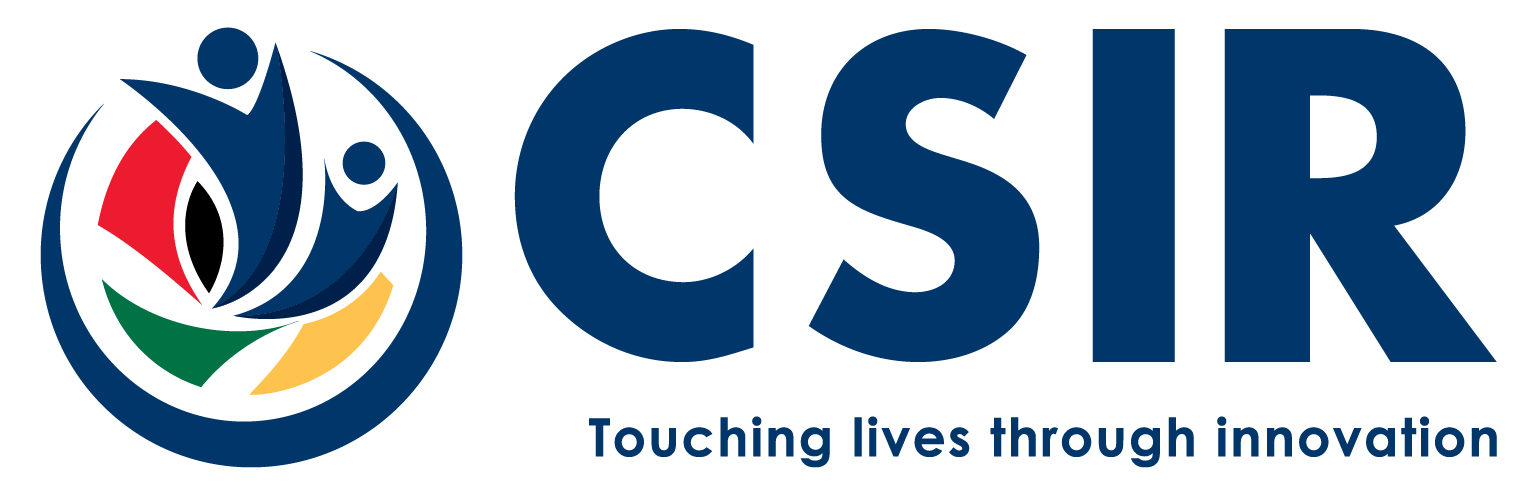 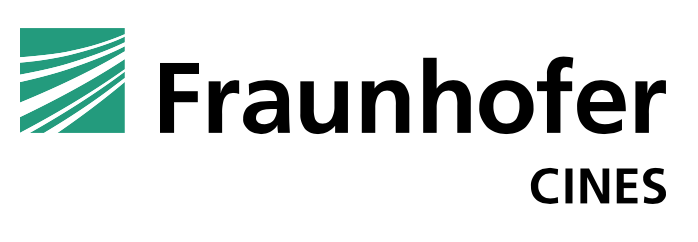 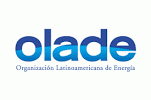 REGIONAL LEADS – Coordinate regional peer learning networks and country-level TA delivery 			  efforts for Africa, Asia, and Latin America and the Caribbean
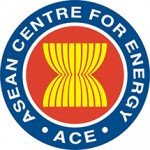 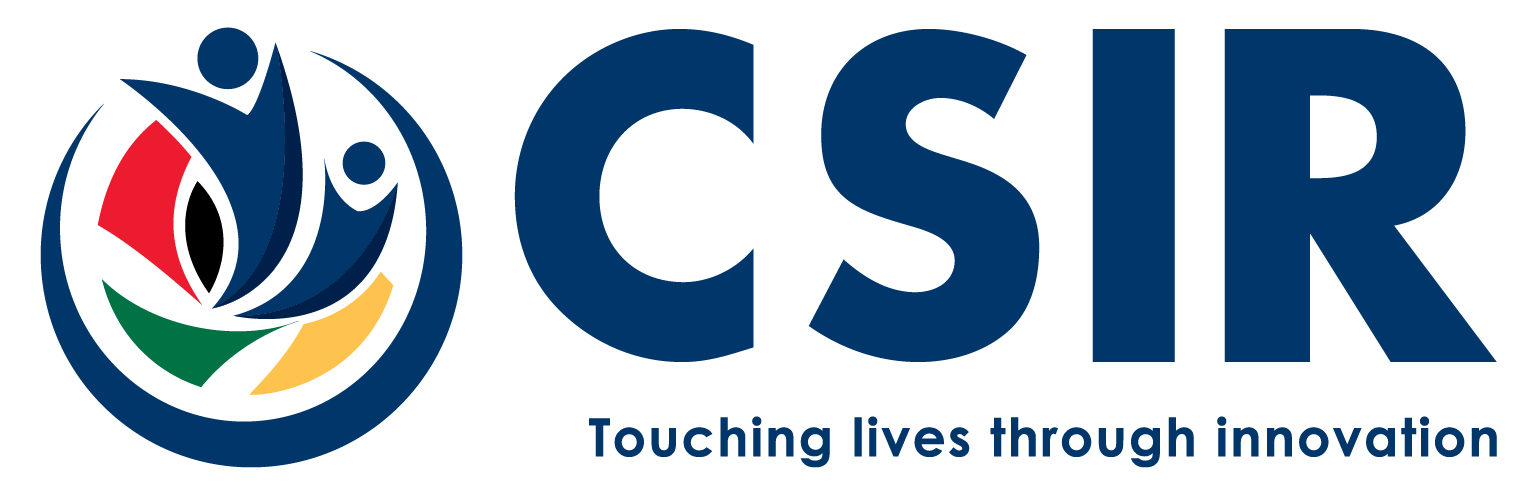 INTERIM SECRETARIAT – Work program coordination, partnerships and support, outreach, etc.
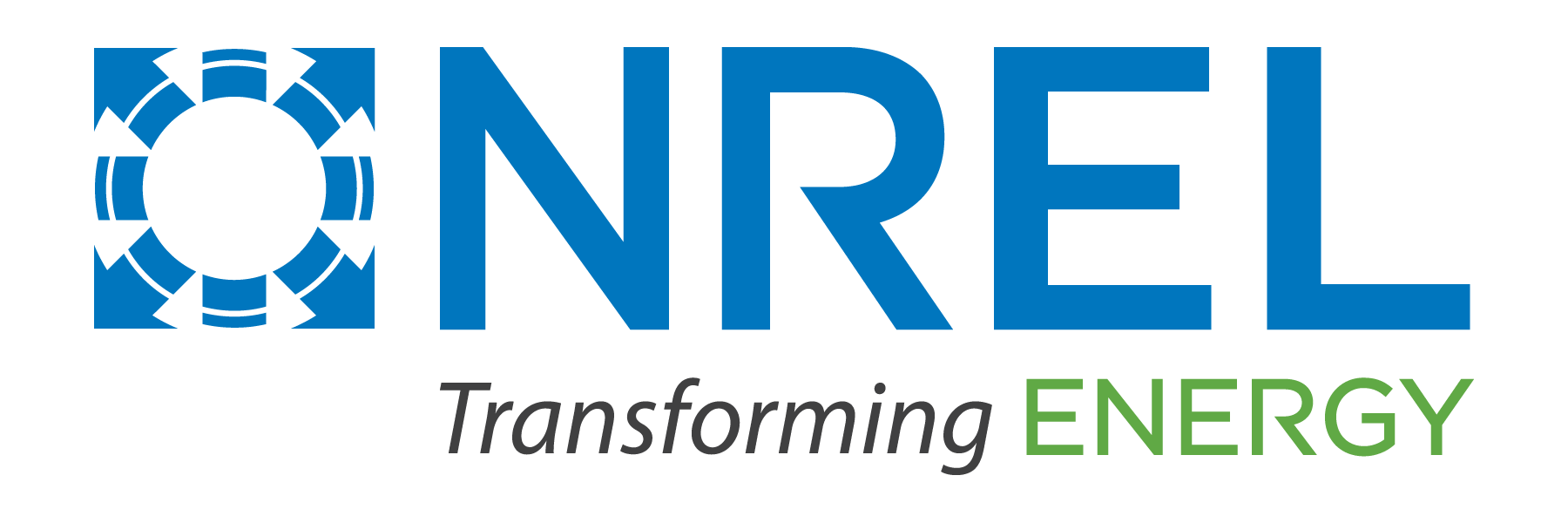 Providing a 21st century plan of action to decarbonization through open source, open frameworks, reference architectures, and a support ecosystem of complementary projects.
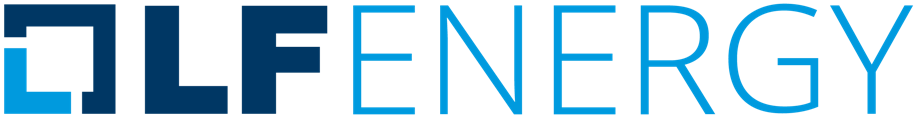 [Speaker Notes: Talking Points:
- LF Energy is taking the power of Linux and focusing it on energy
But why do we exist?
Because in energy we now face similar conditions as those examples we discussed in the private sector.
We now must exist in an open source economy]
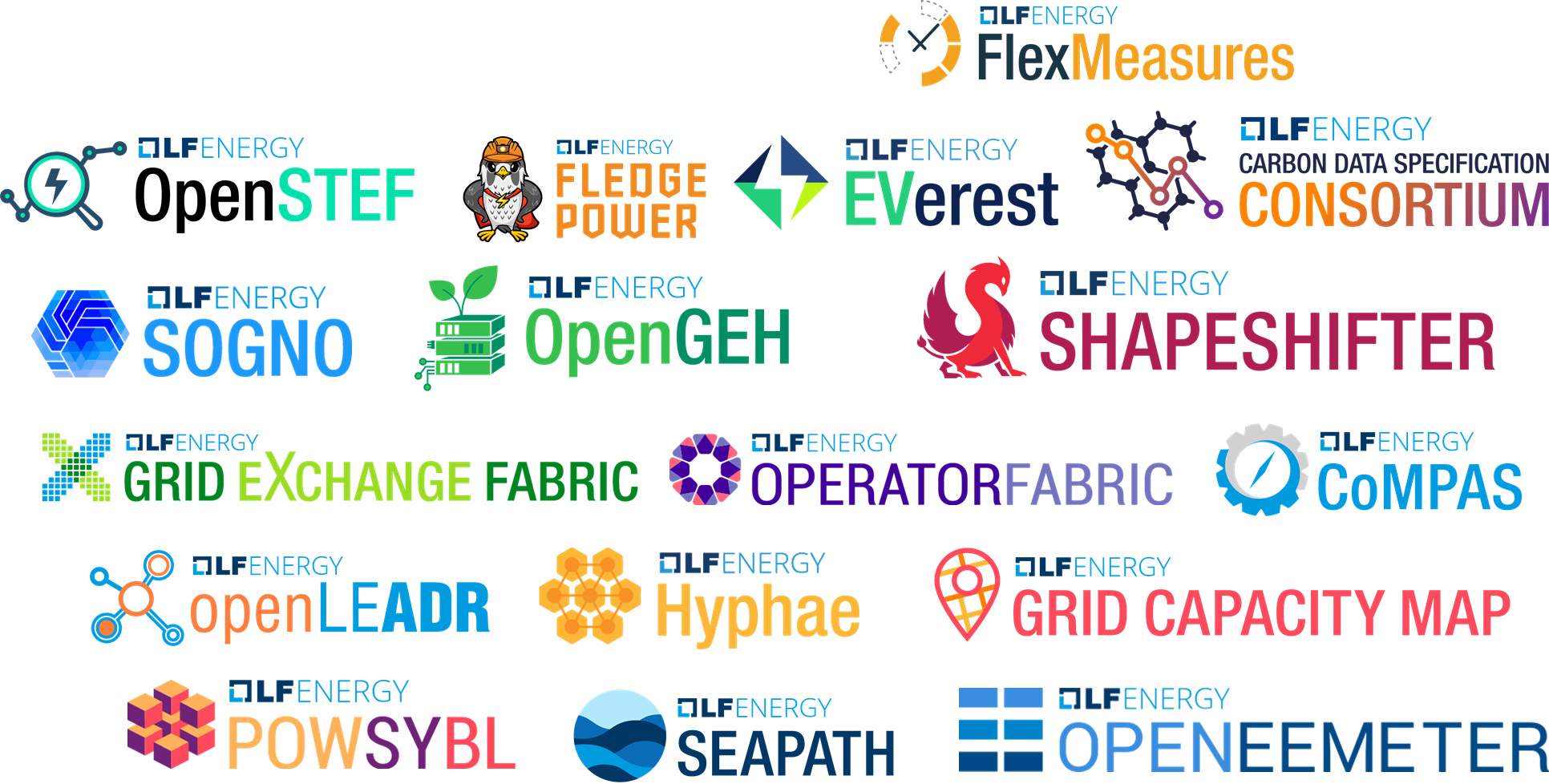 LF Energy Projects (+1)
[Speaker Notes: Plus another 3 by the end of the month.]
LF Energy Members
Strategic
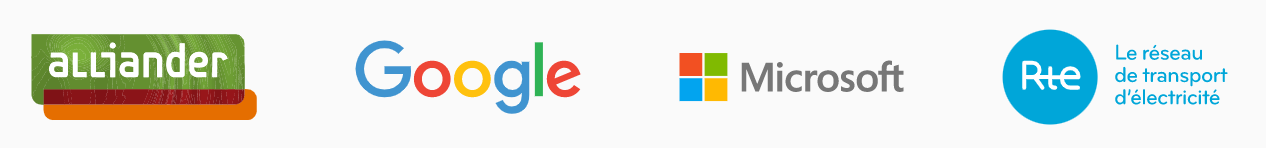 General
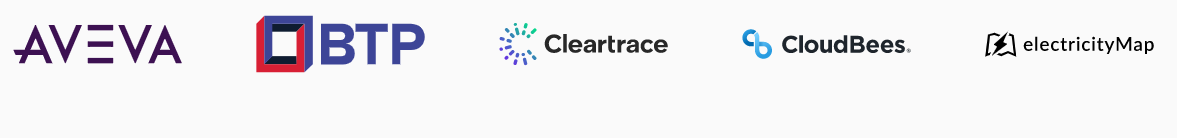 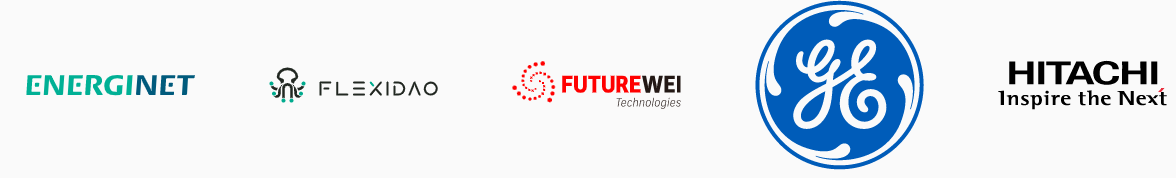 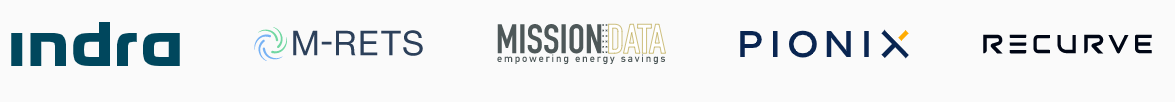 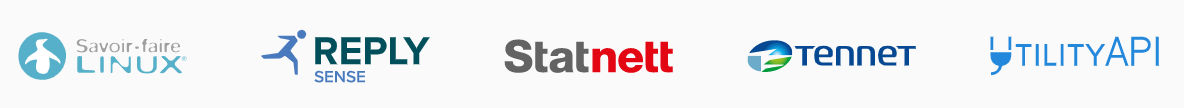 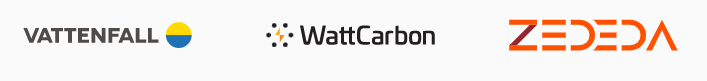 Associate
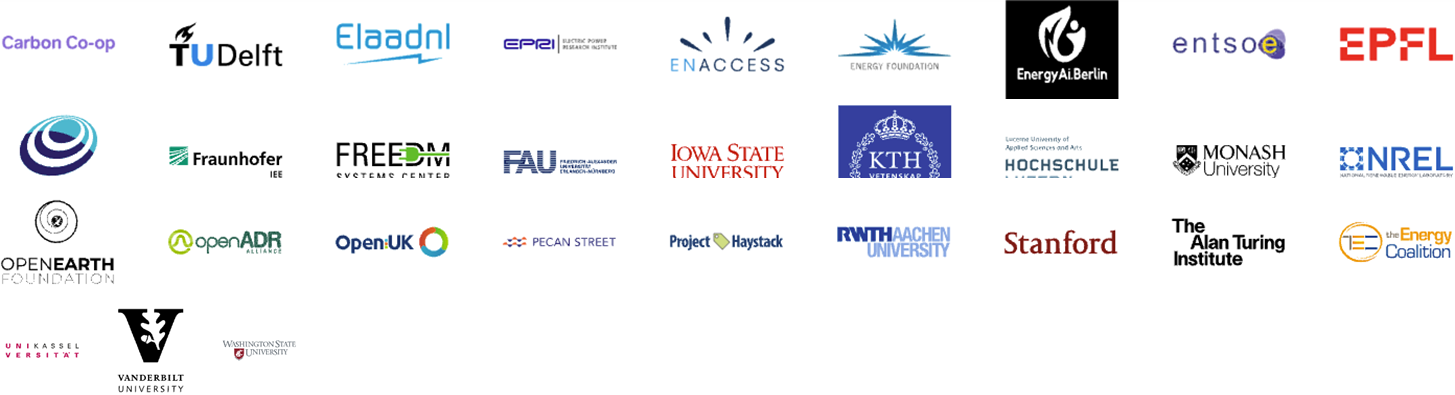 [Speaker Notes: 36 members and counting

Source: https://landscape.lfenergy.org/pages/members]
Agenda
Introduction
Workflow and Tool Demonstrations
Outcomes and Lessons
Contributors
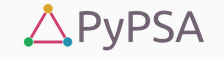 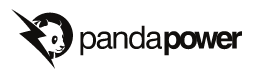 G-PST
Hannele Holtenen – Recognis
Juha Kiviluoma – VTT
PyPSA
Max Parzen – University of Edinburgh
pandapower
Roman Bolgaryn – Fraunhofer IEE
Sadia Ferdous Snigdha – Fraunhofer IEE & TU Ilmenau
PowSybl
Benoit Jeanson – RTE
Nicolas Omont – Artelys
PowerSimulations.jl
Clayton Barrows – NREL
Dheepak Krishnamurthy – NREL
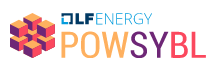 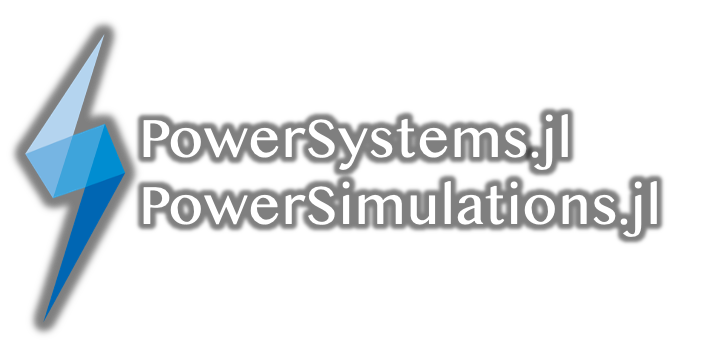 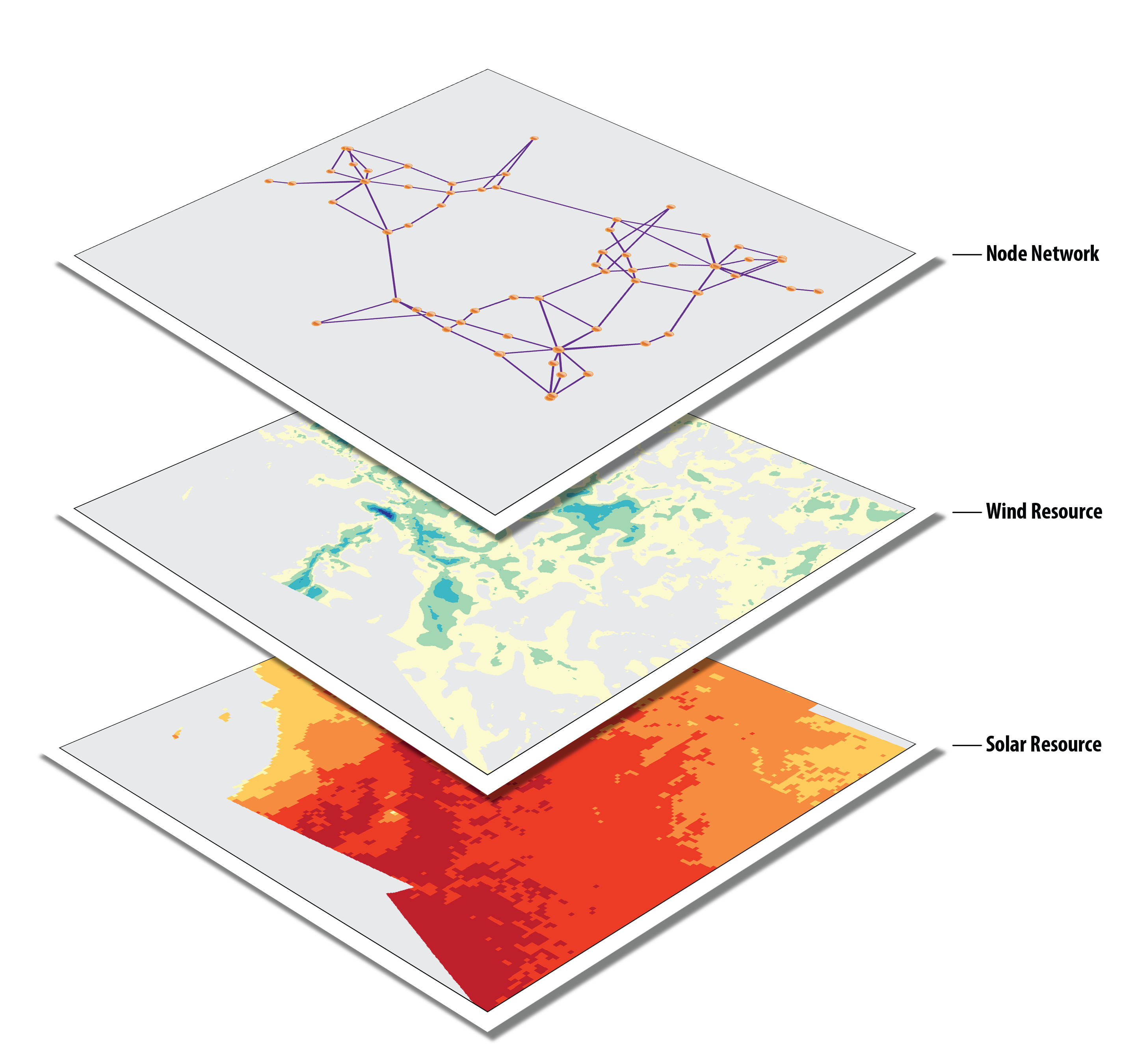 Data
RTS-GMLC (github.com/gridmod/rts-gmlc)
73 buses, 120 branches, and 115 generators
Problem and Workflow Specification
Event 2: System expansion planning and analysis
Operational analysis
(PyPSA results valid?)
Capacity expansion
(new assets can be build)
Existing RTS-GMLC
New
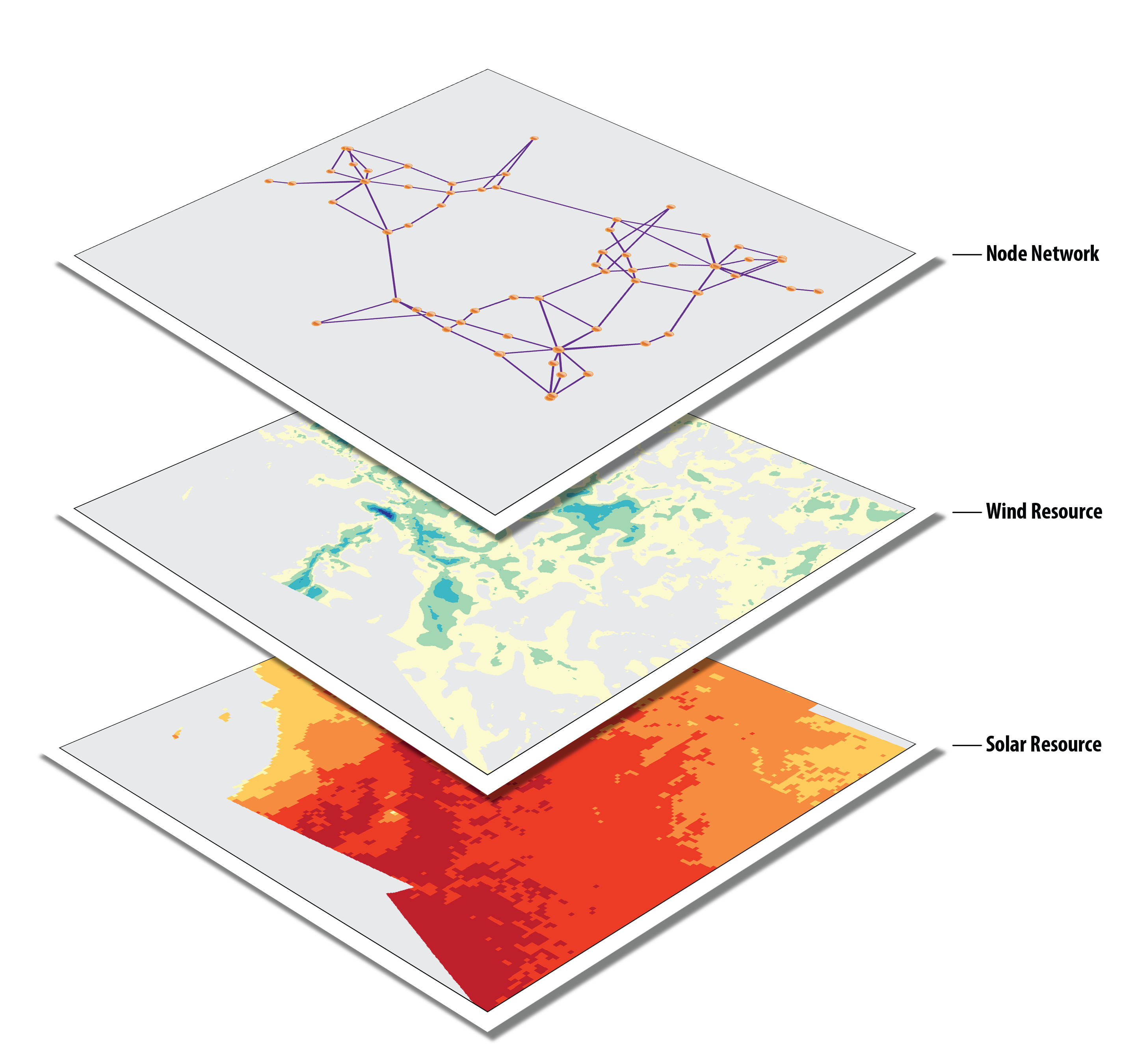 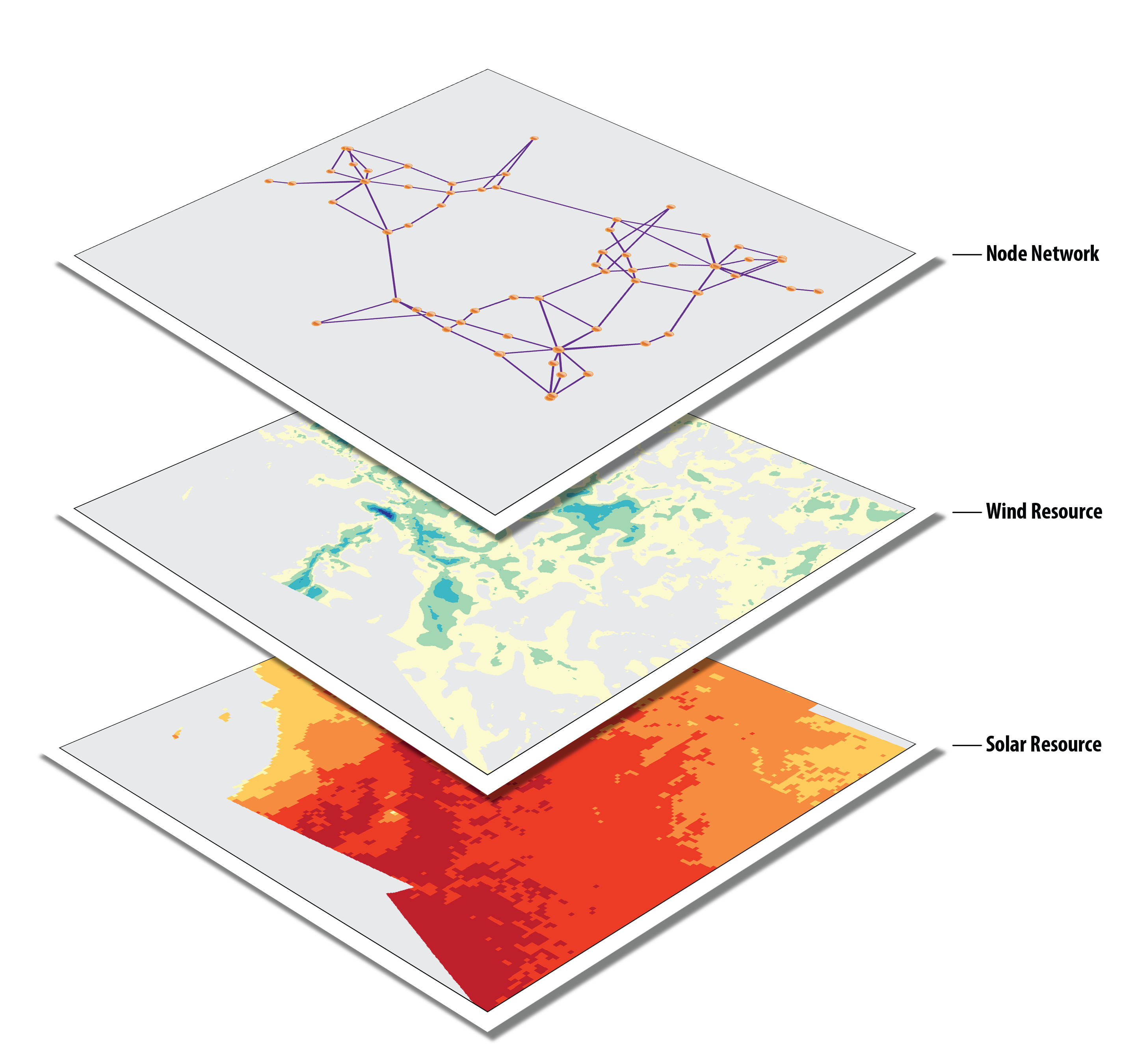 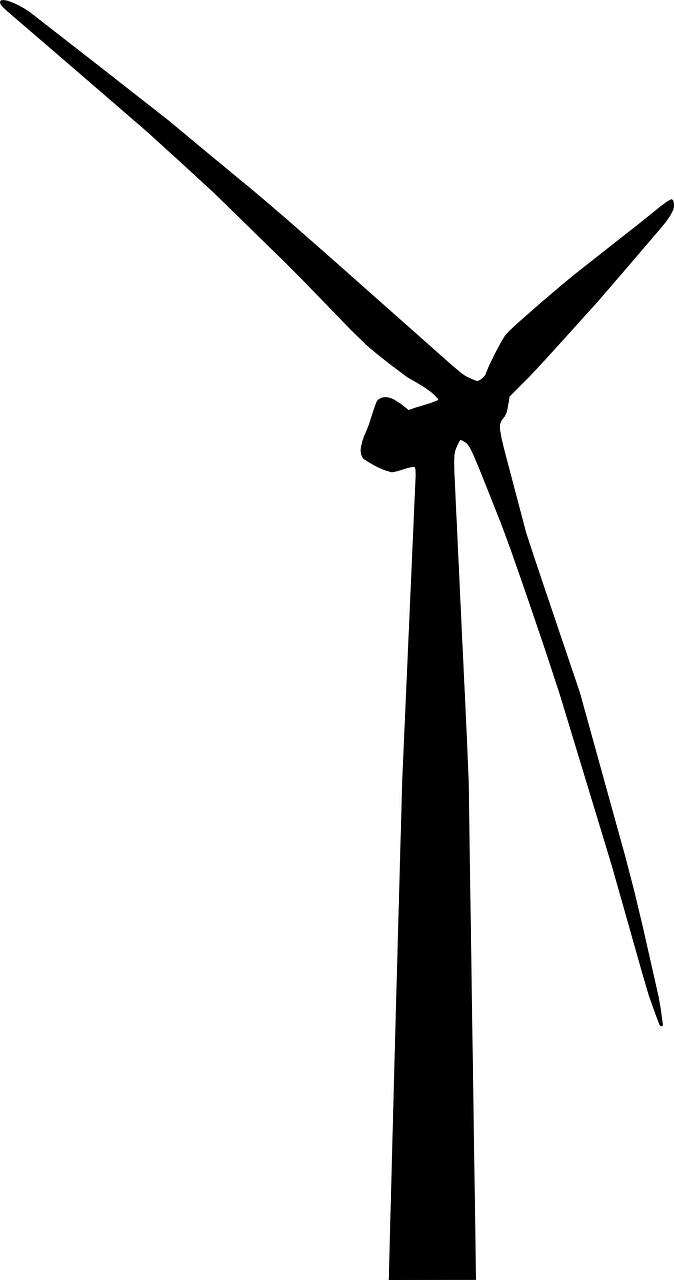 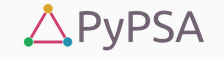 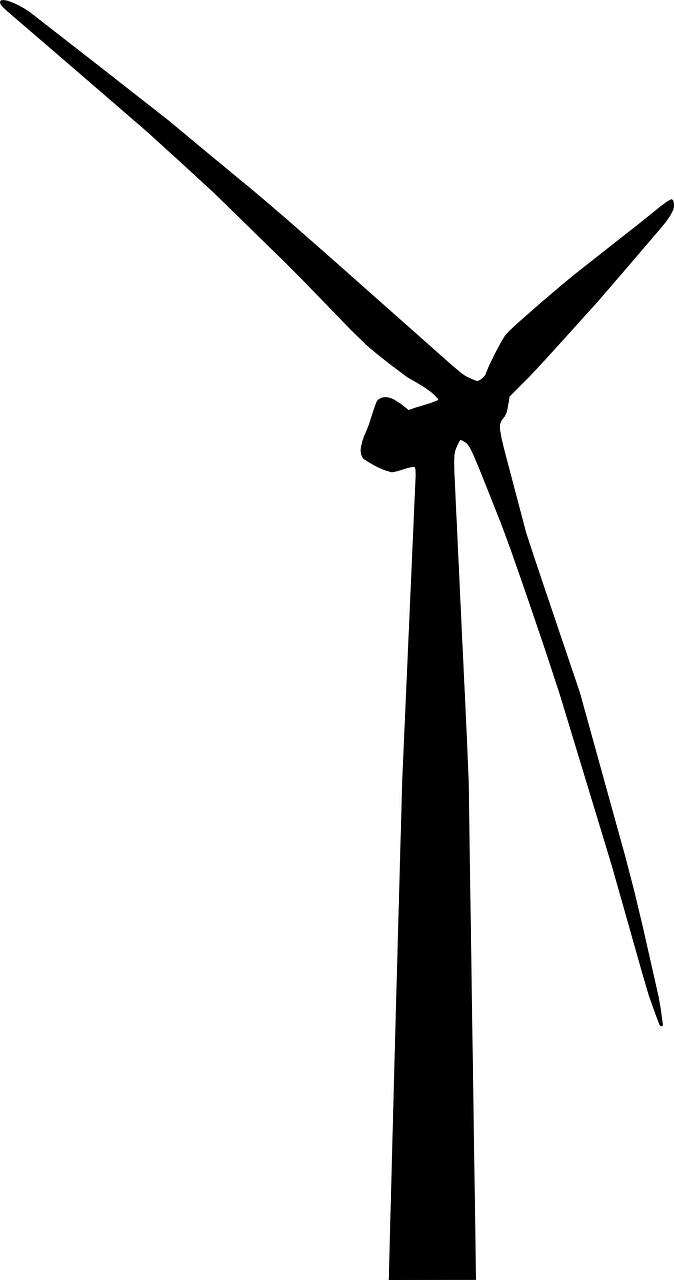 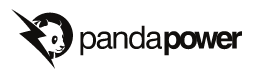 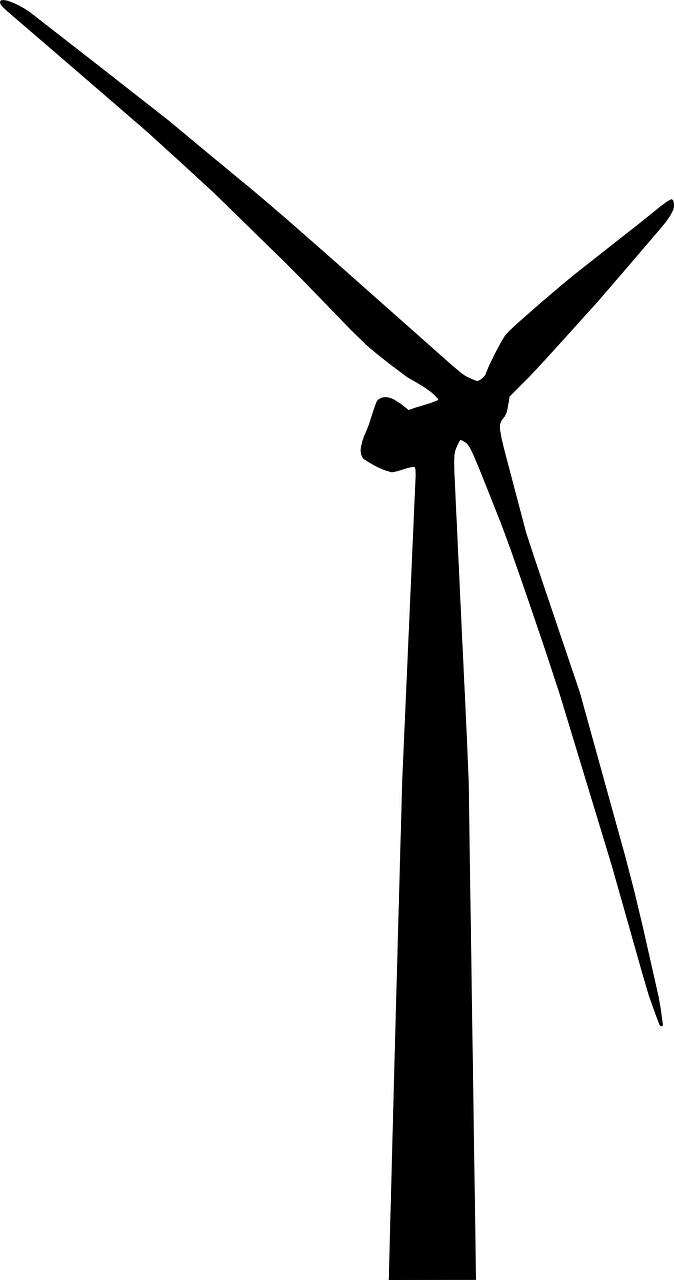 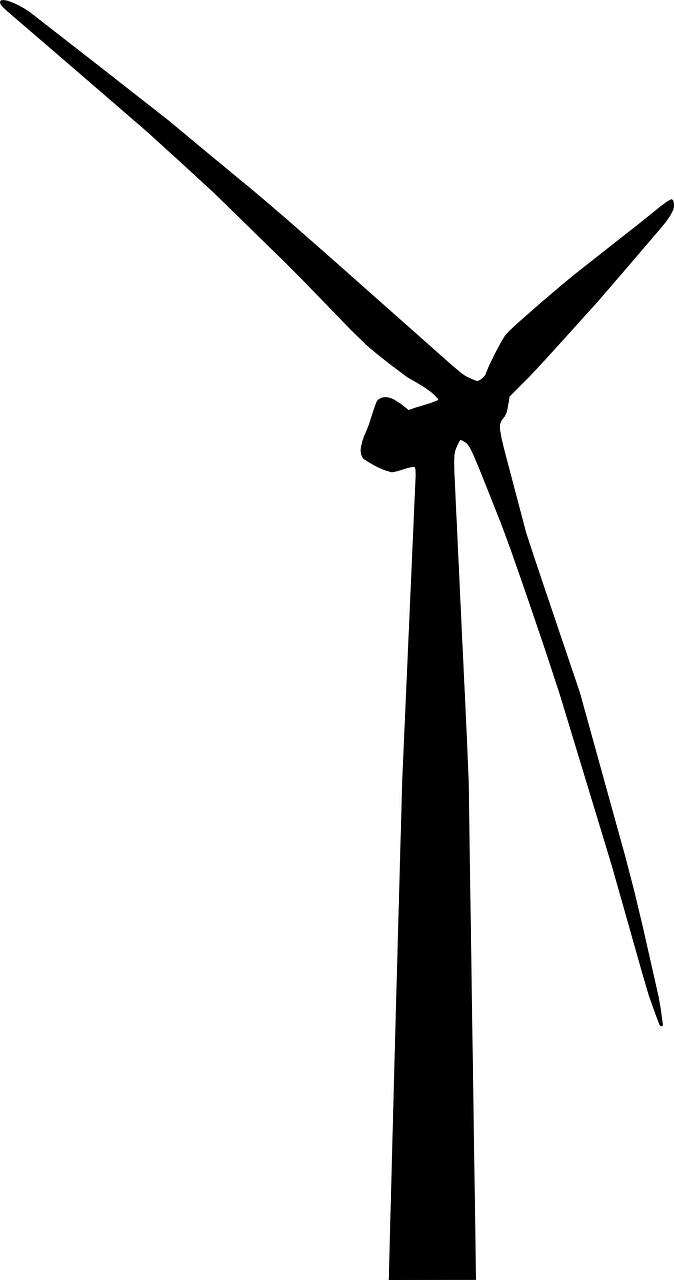 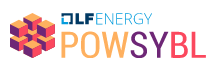 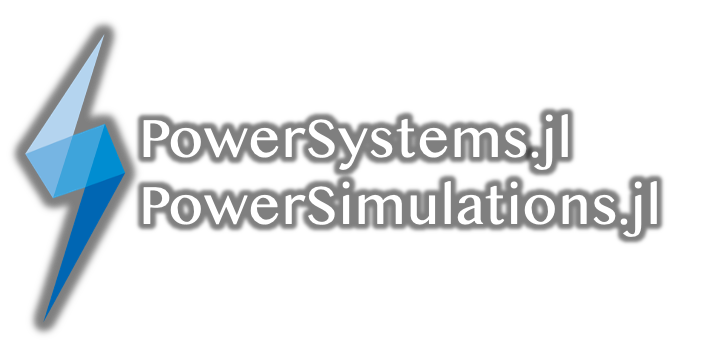 Perform invest and dispatch co-optimization
Add investment costs
Add constraints (i.e.CO2)
Add load scenario
Value Proposition
Demonstration of open-source power systems modeling capabilities
Coordination: 
Utilize the strengths of multiple tools to perform a diverse set of analysis 
Standardize data specifications, enhance/build tool interoperability
Workflow Step Demonstrations
Maximilian Parzen, Co-steering the PyPSA meets Earth initiative
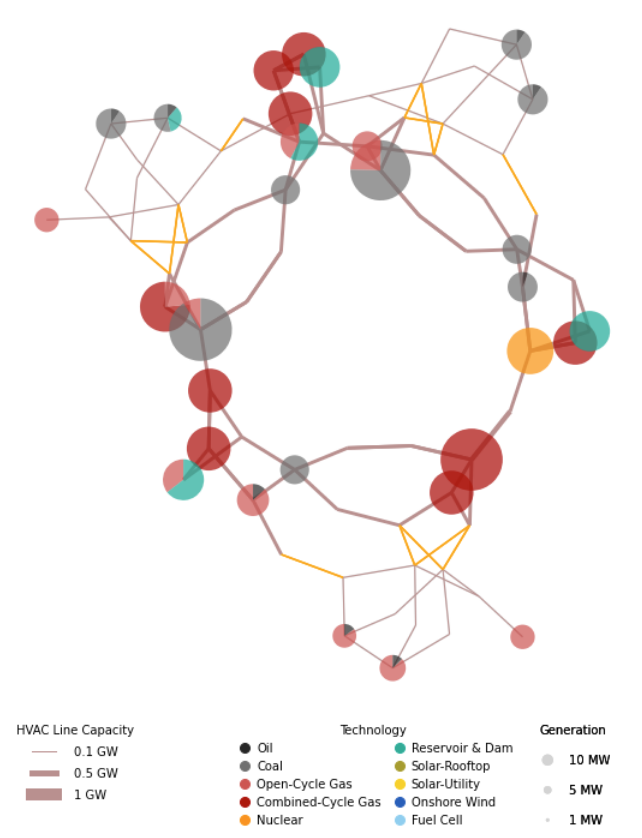 PyPSA
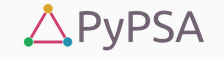 Official website:
https://pypsa.org/
GitHub repository:
https://github.com/PyPSA
Documentation:
https://pypsa.readthedocs.io/en/latest/
What is PyPSA?
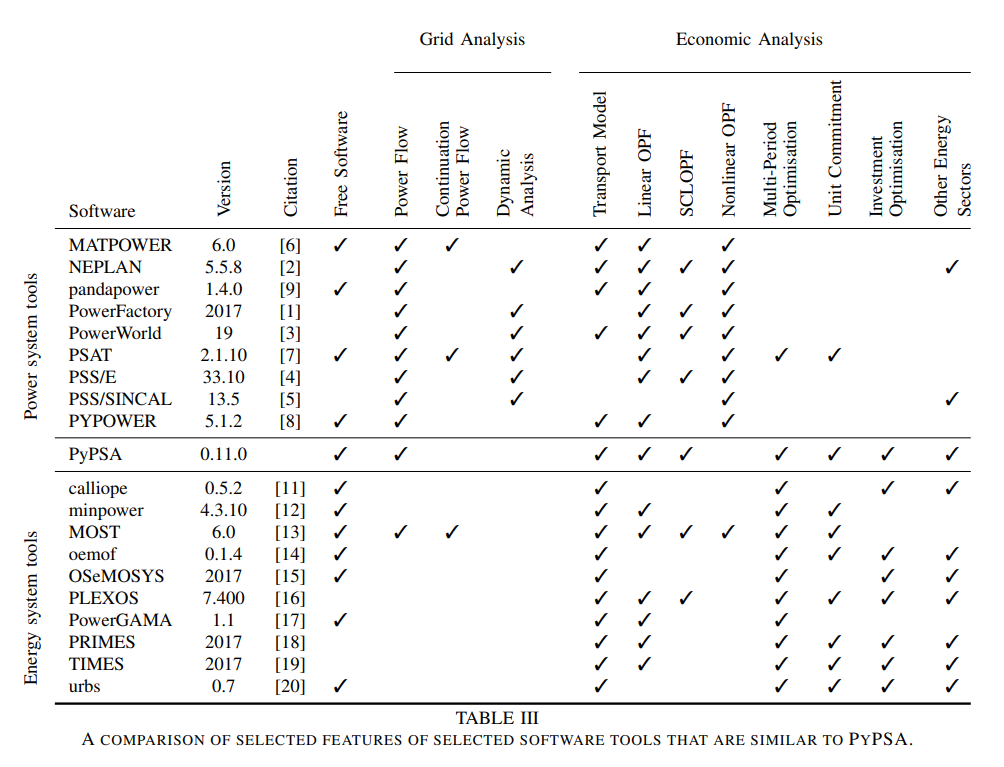 Purpose:
A tool that can do both economic and grid analysis 

Developed for large-scale optimization and 

Studies in high spatial resolution
Planning exercise
Capacity expansion
(new assets can be built)
Existing RTS-GMLC
New
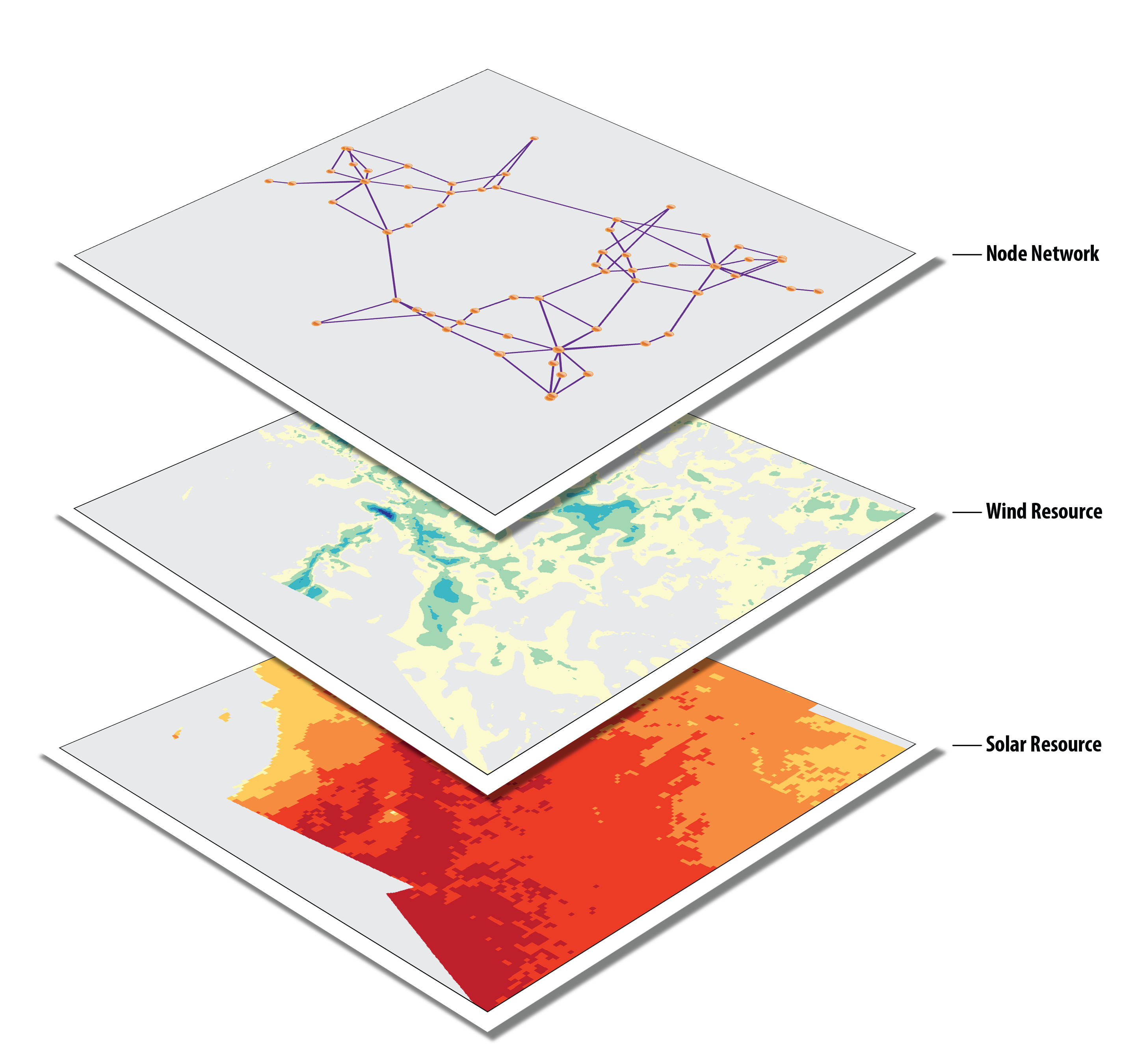 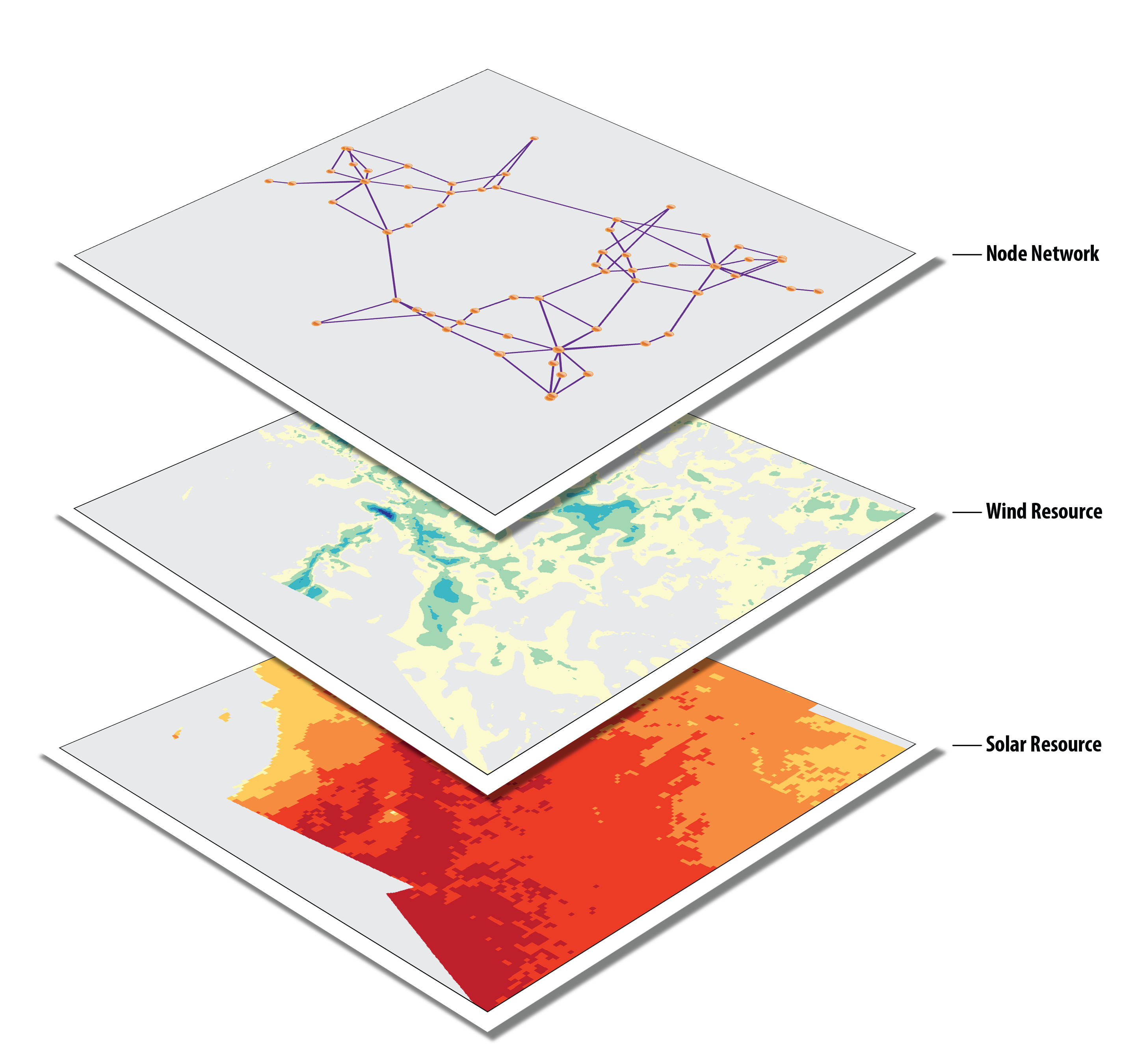 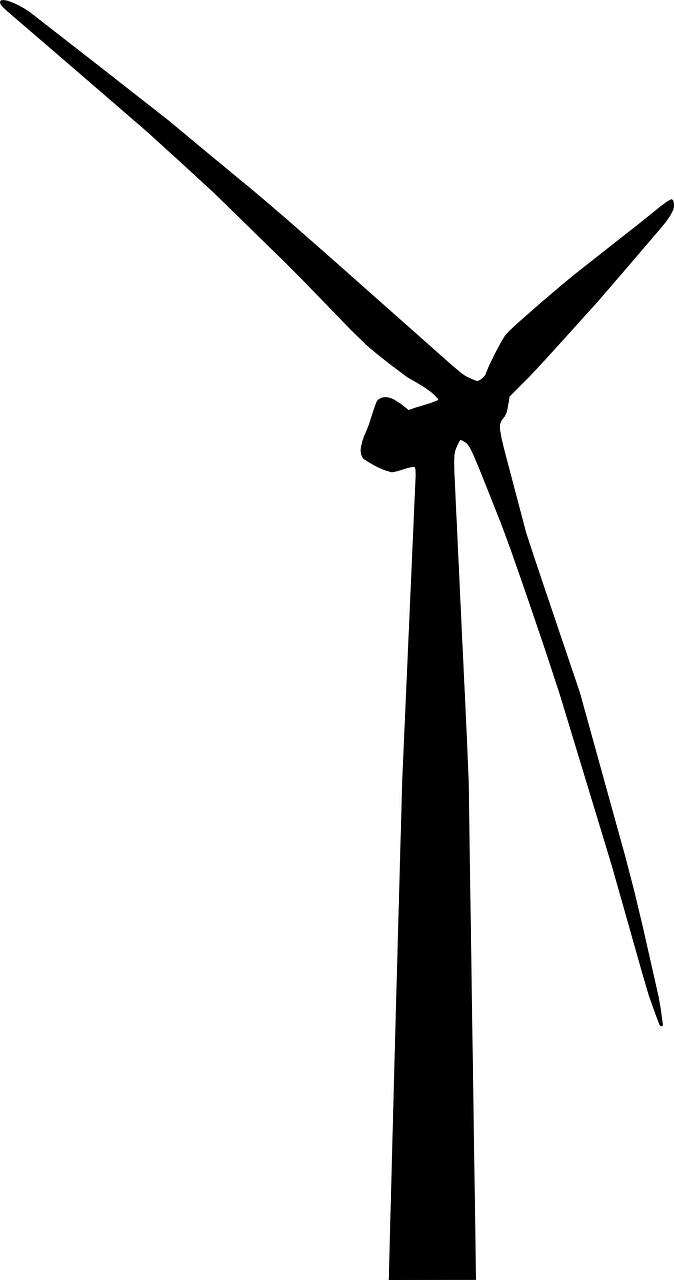 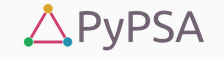 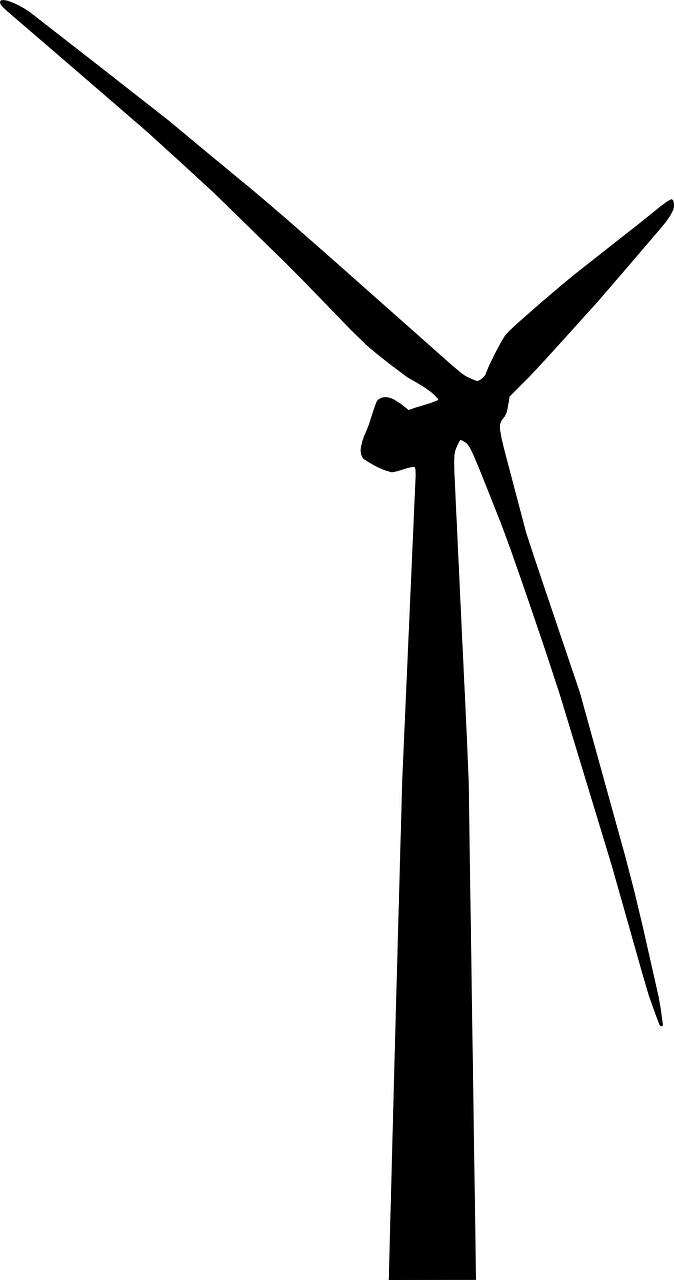 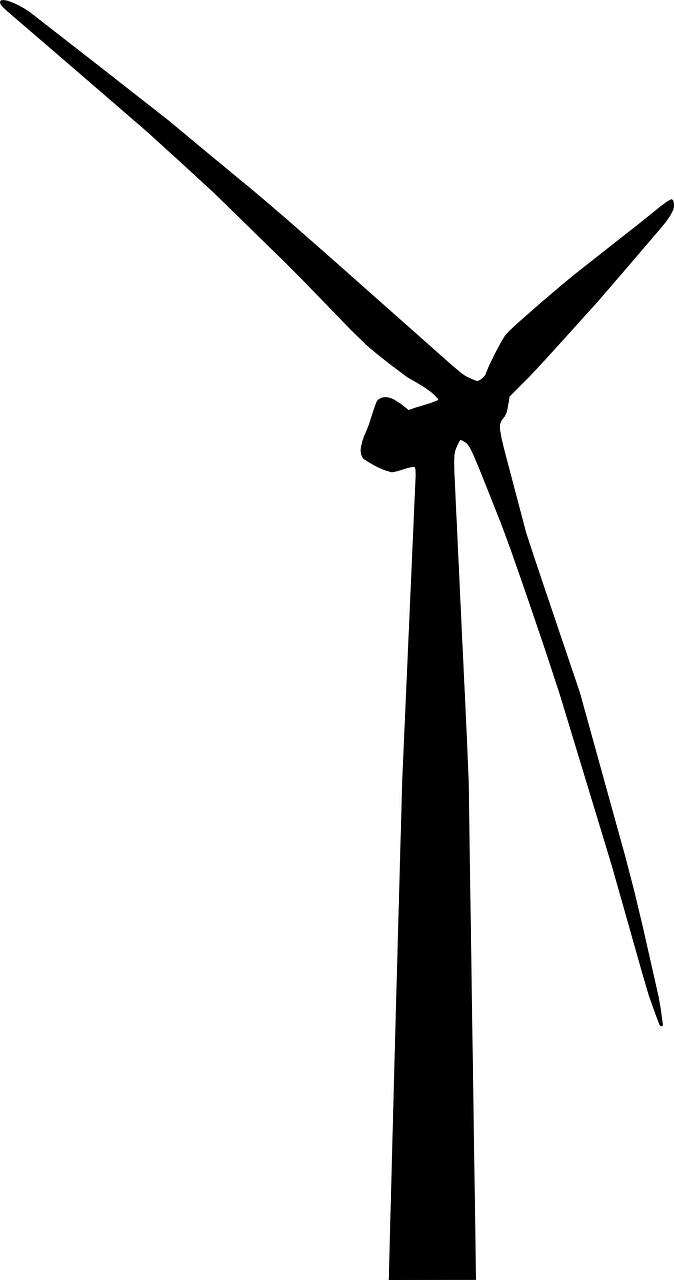 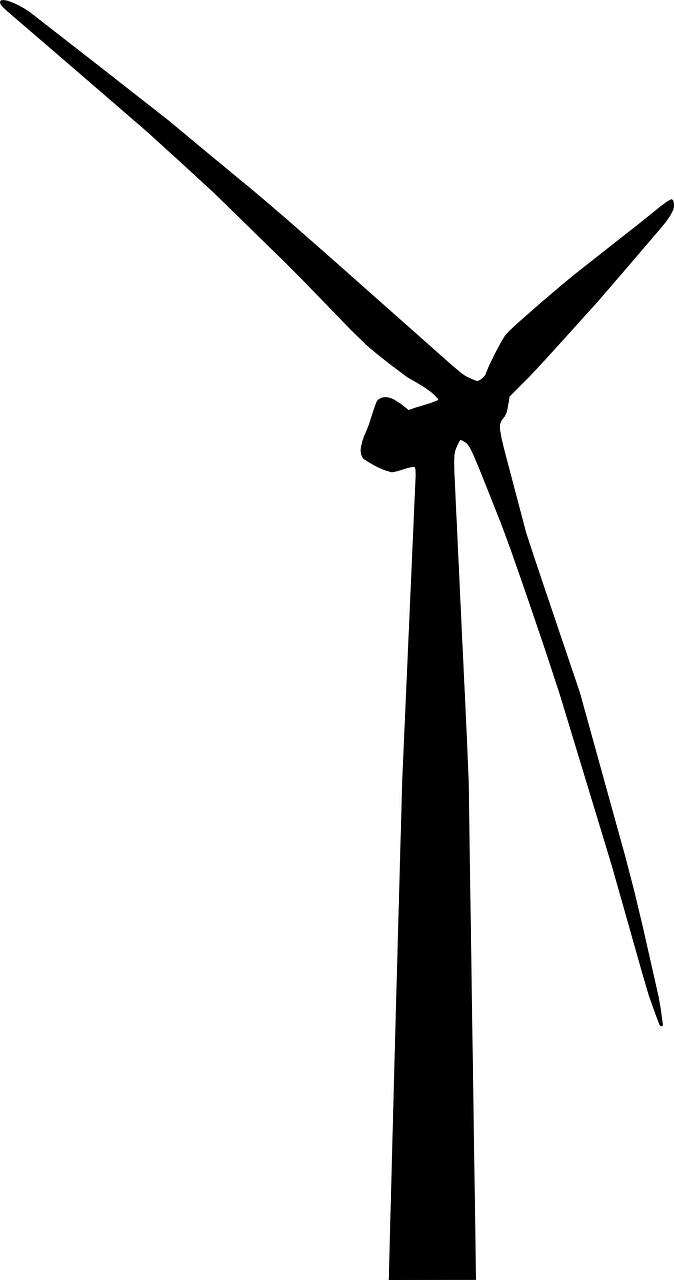 Add data for 1 year!
Add investment costs
Add constraints (i.e.CO2)
Add load scenario
Planning exercise
5 SCENARIOS:
Capacity expansion
(new assets can be built)
New
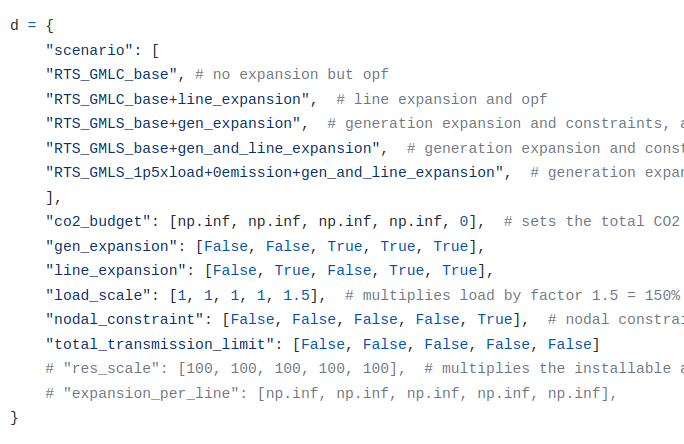 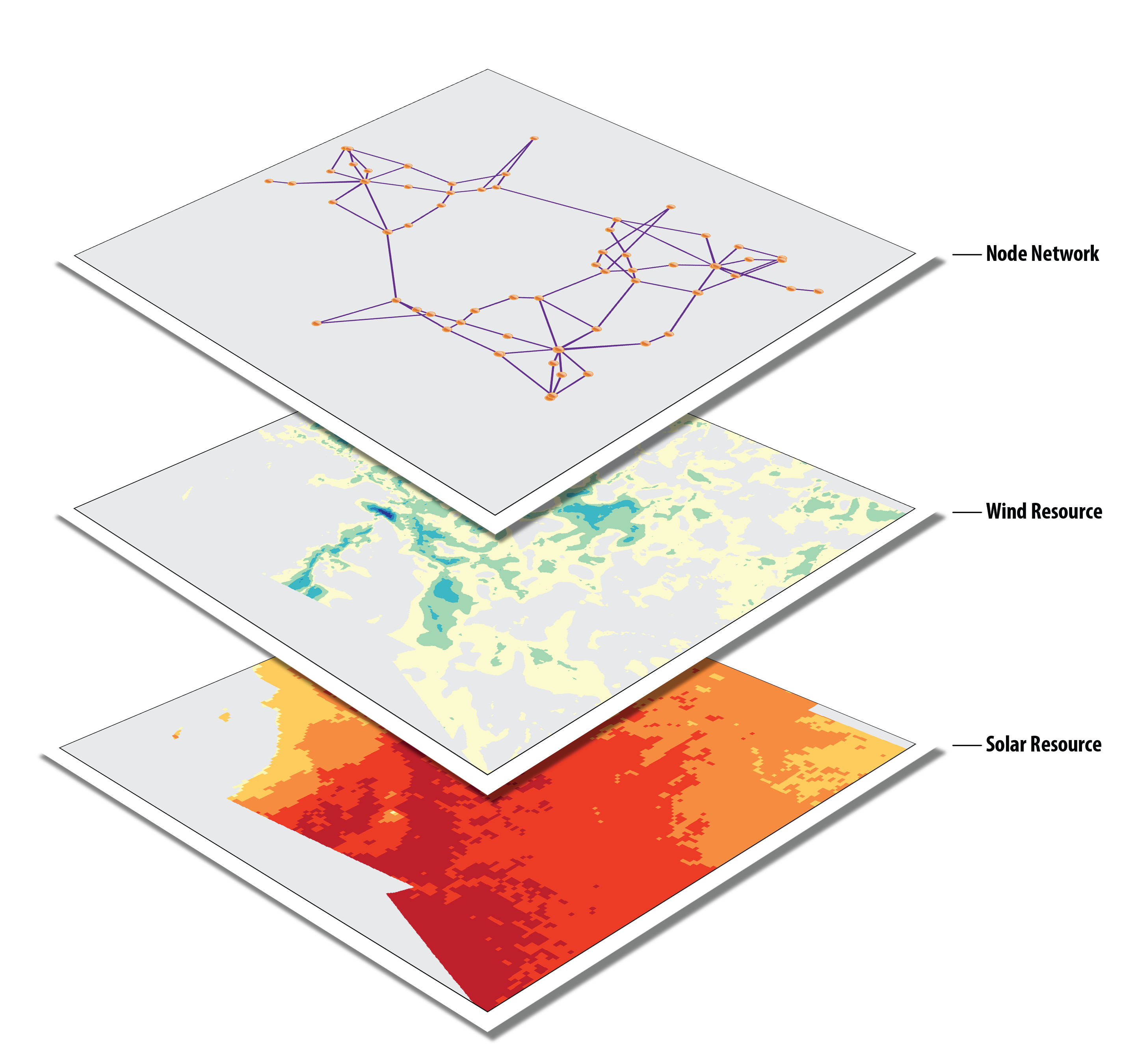 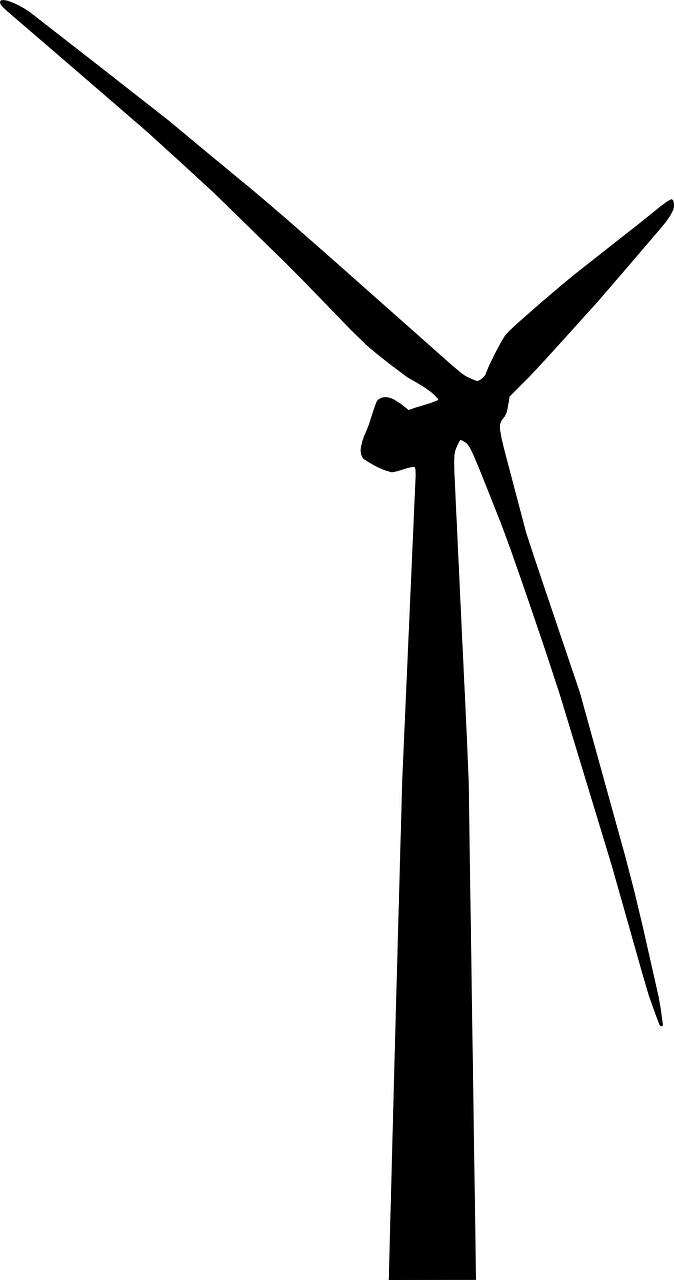 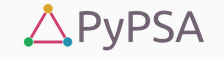 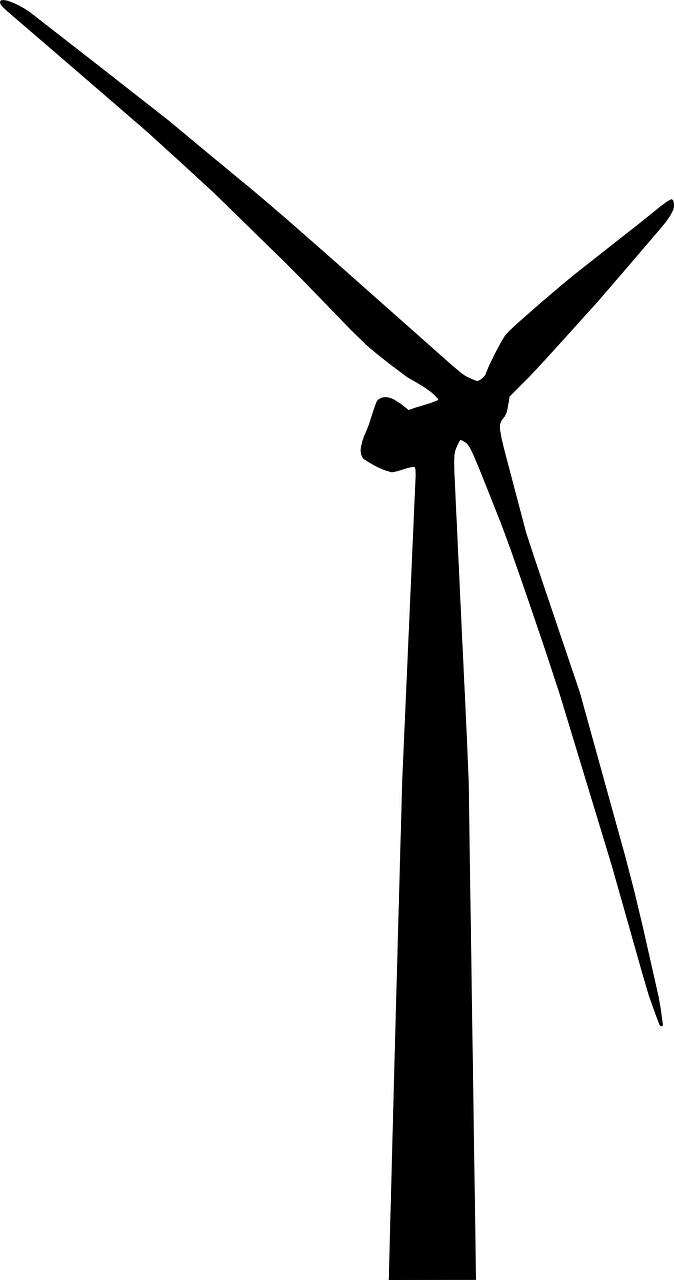 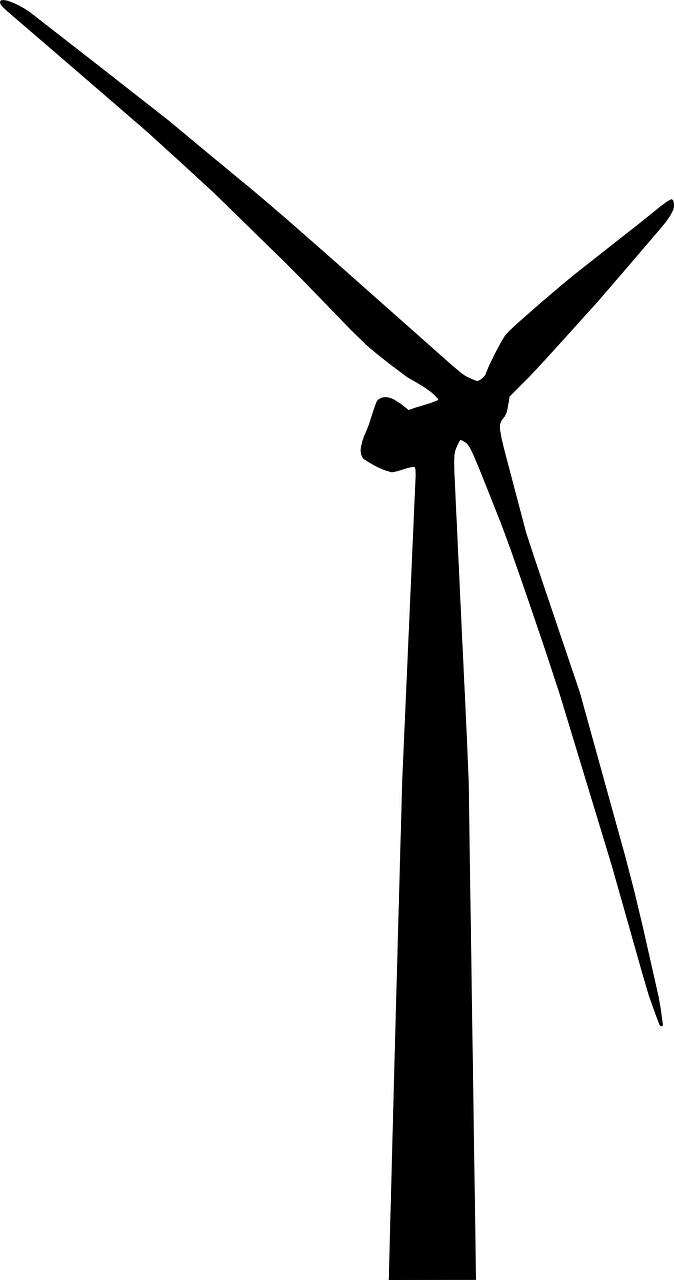 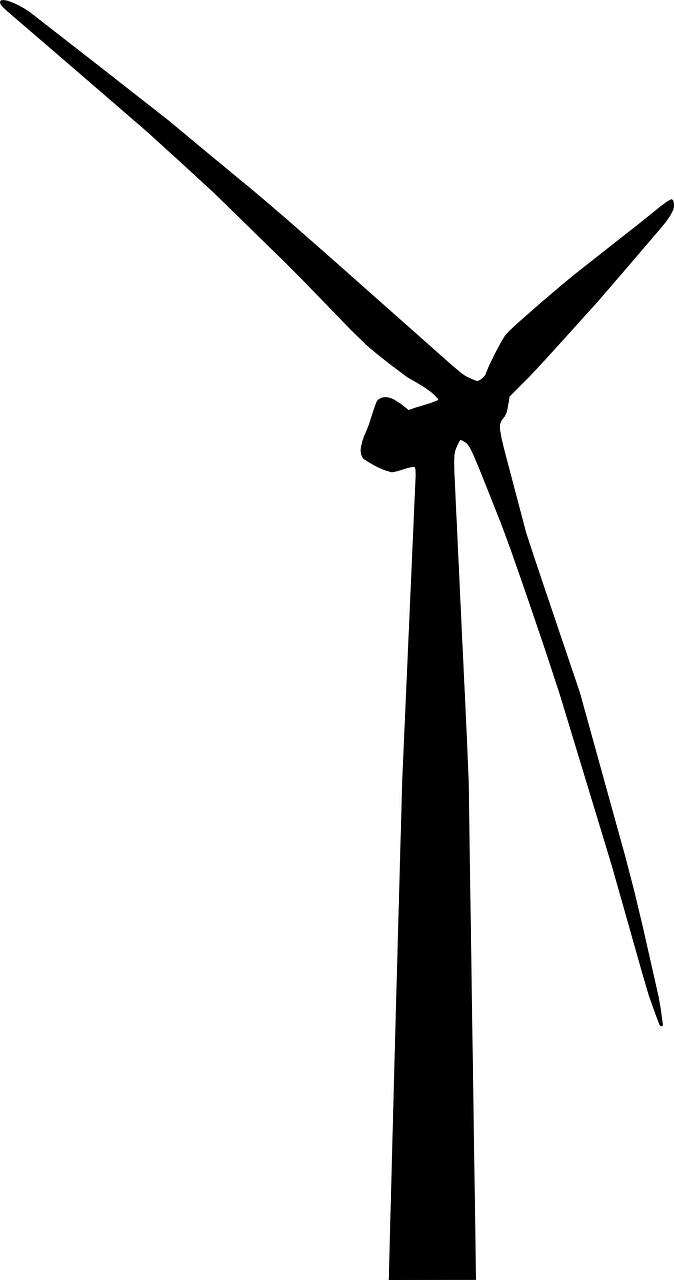 Planning exercise
Existing RTS-GMLC
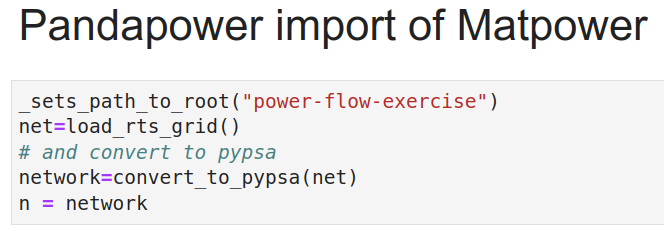 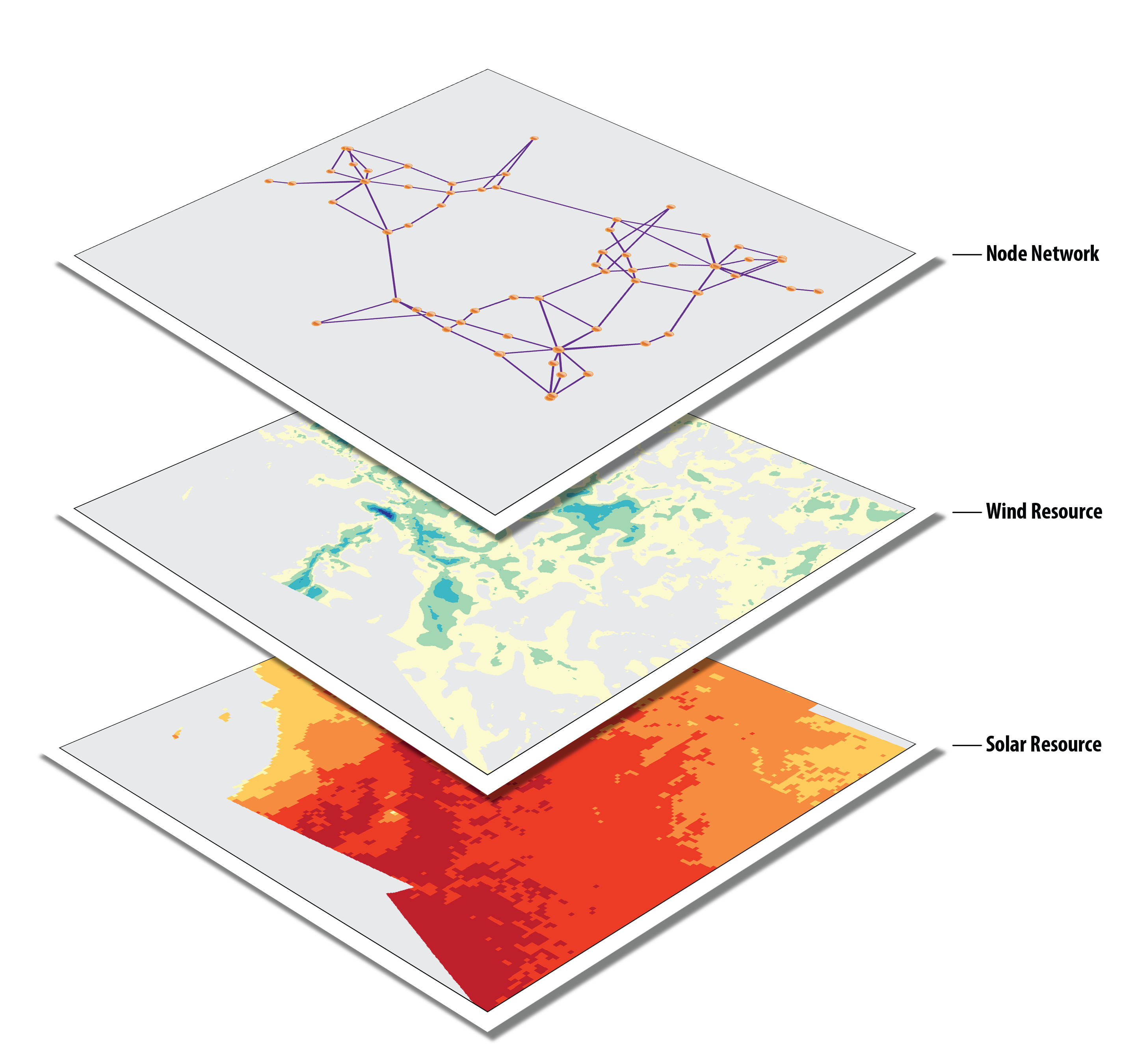 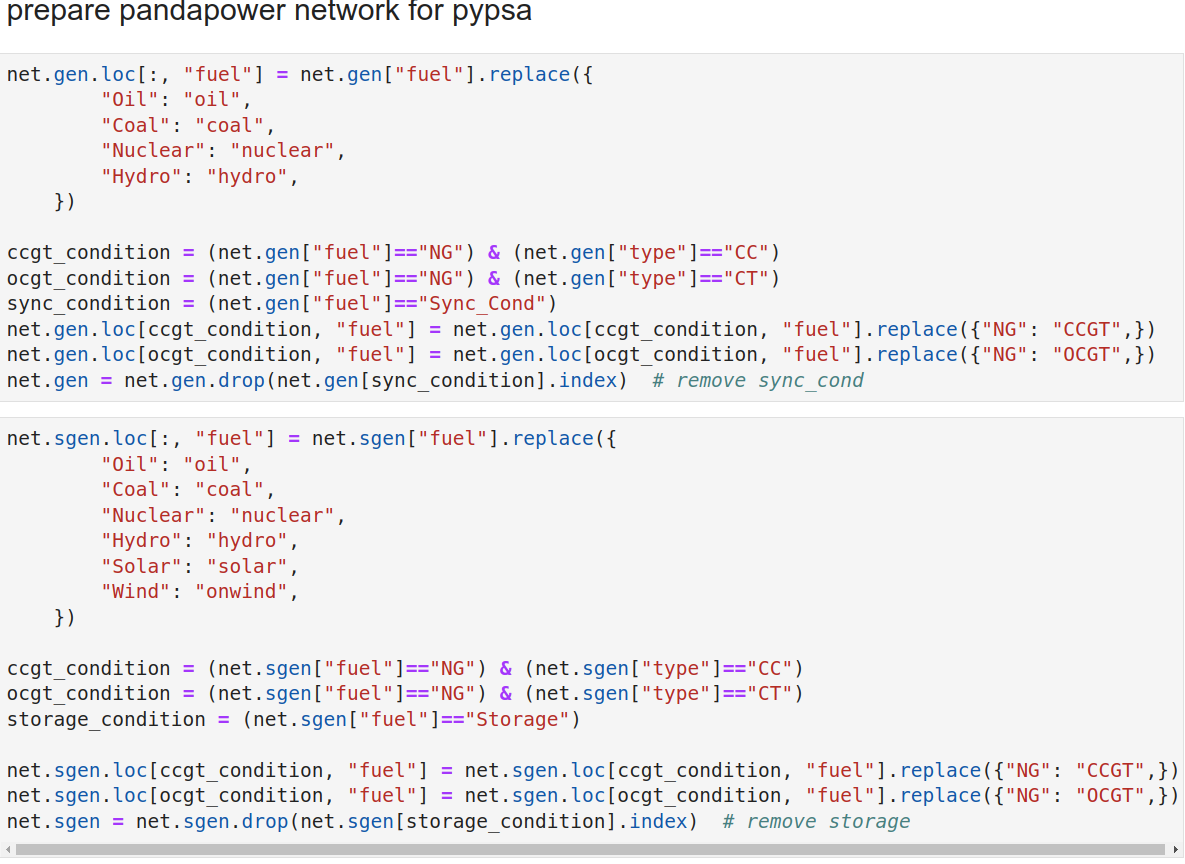 Required some renaming:
Planning exercise
Capacity expansion
(new assets can be built)
New
Load and prepare time-series (for all tech)
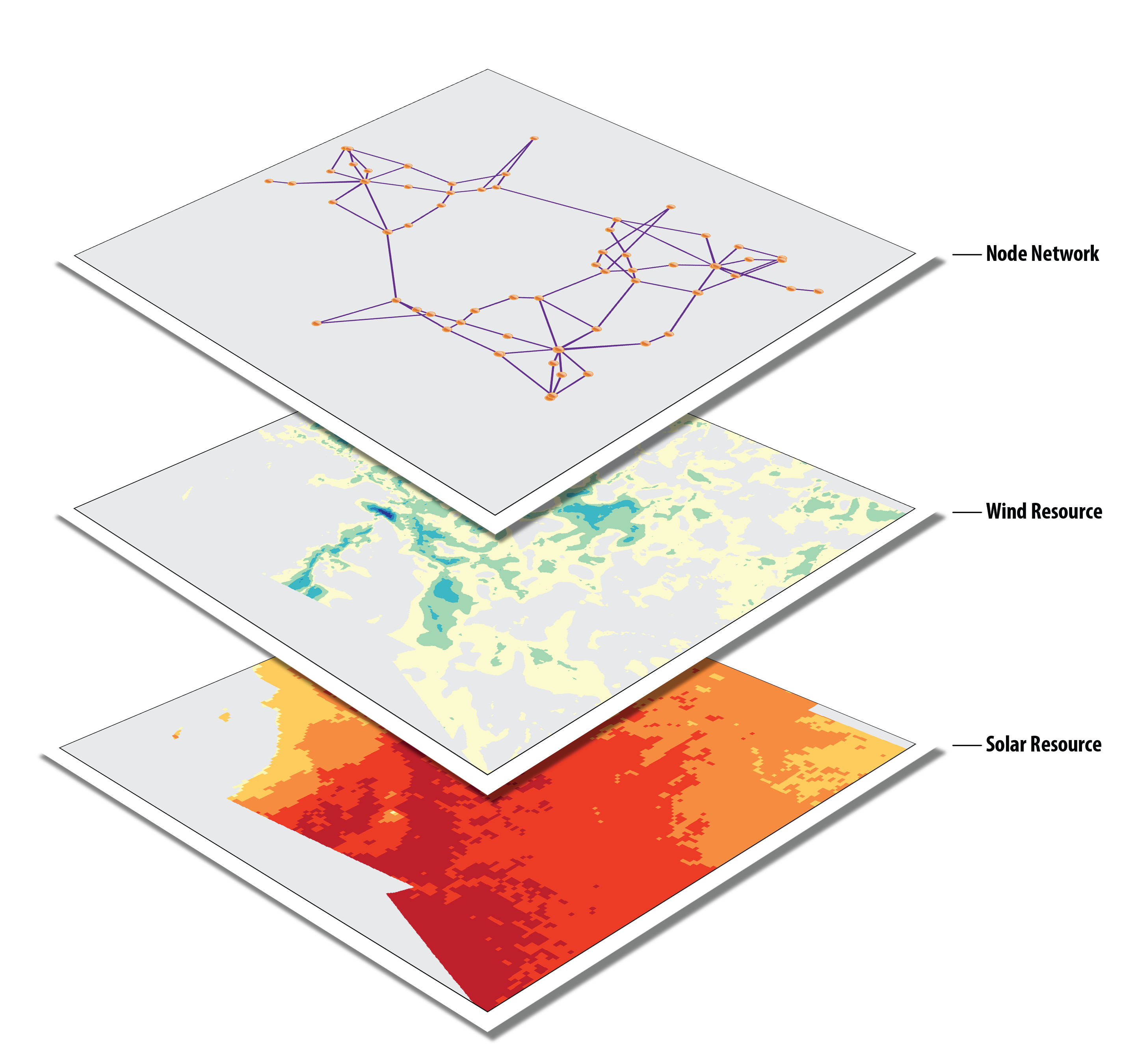 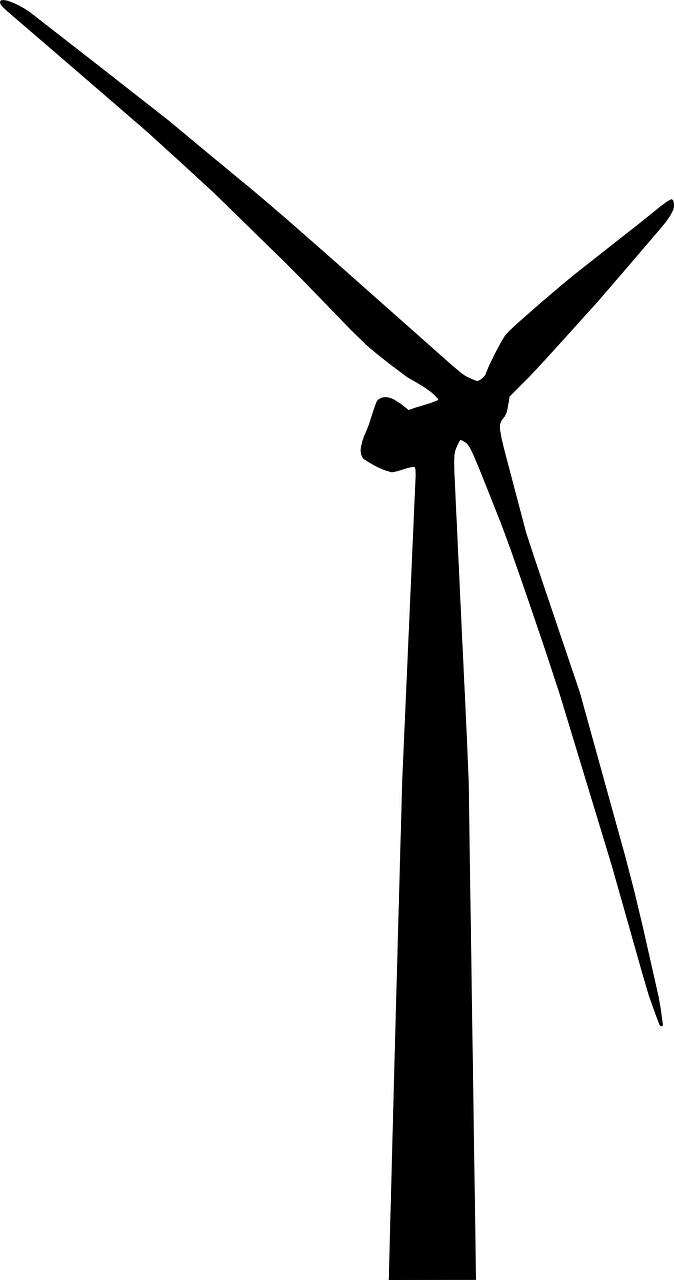 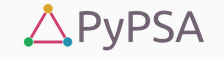 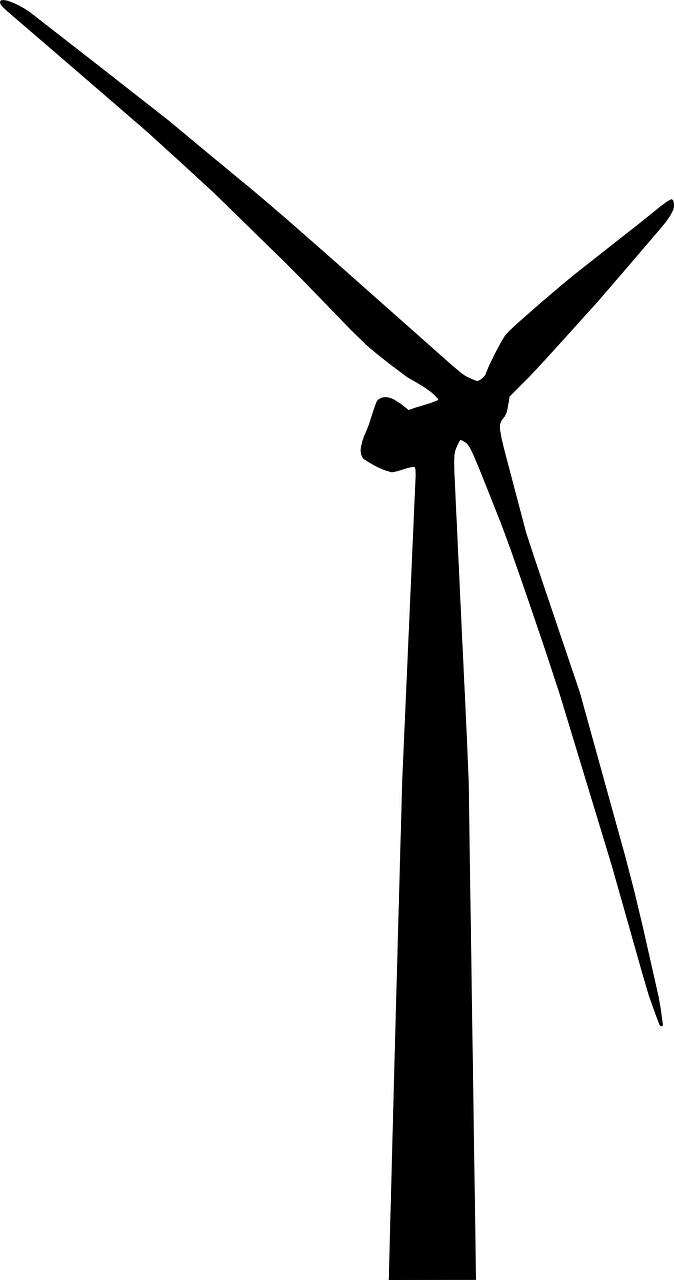 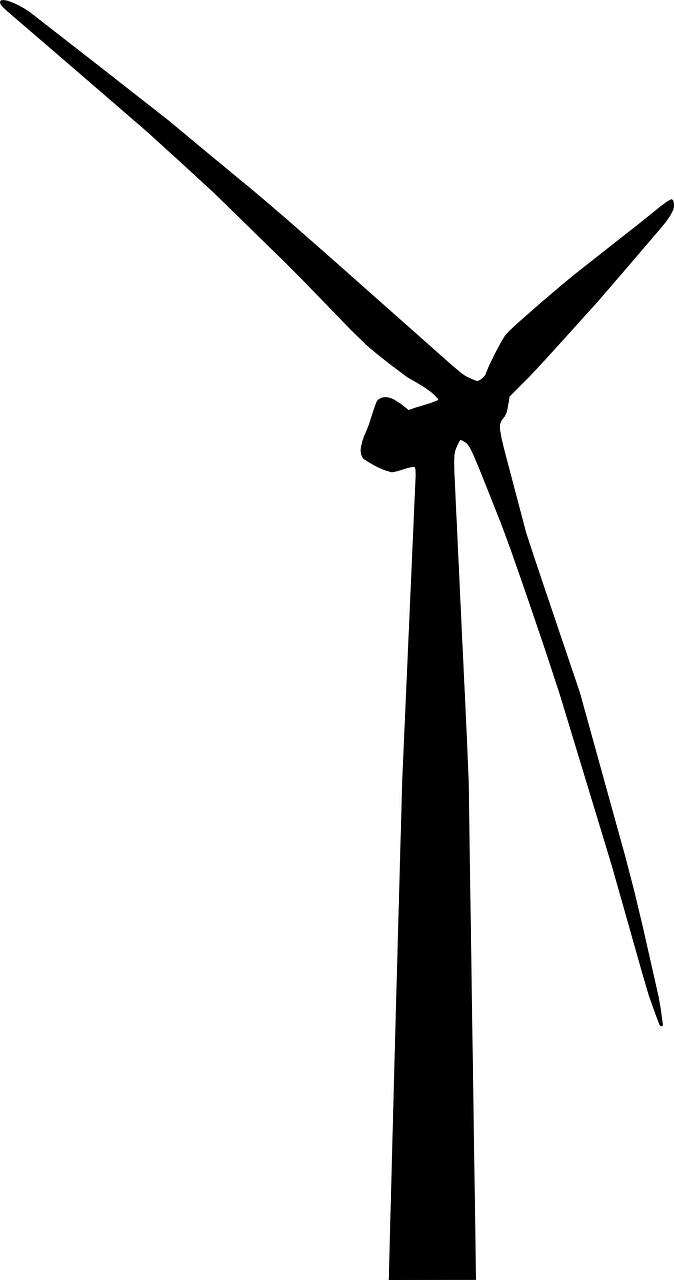 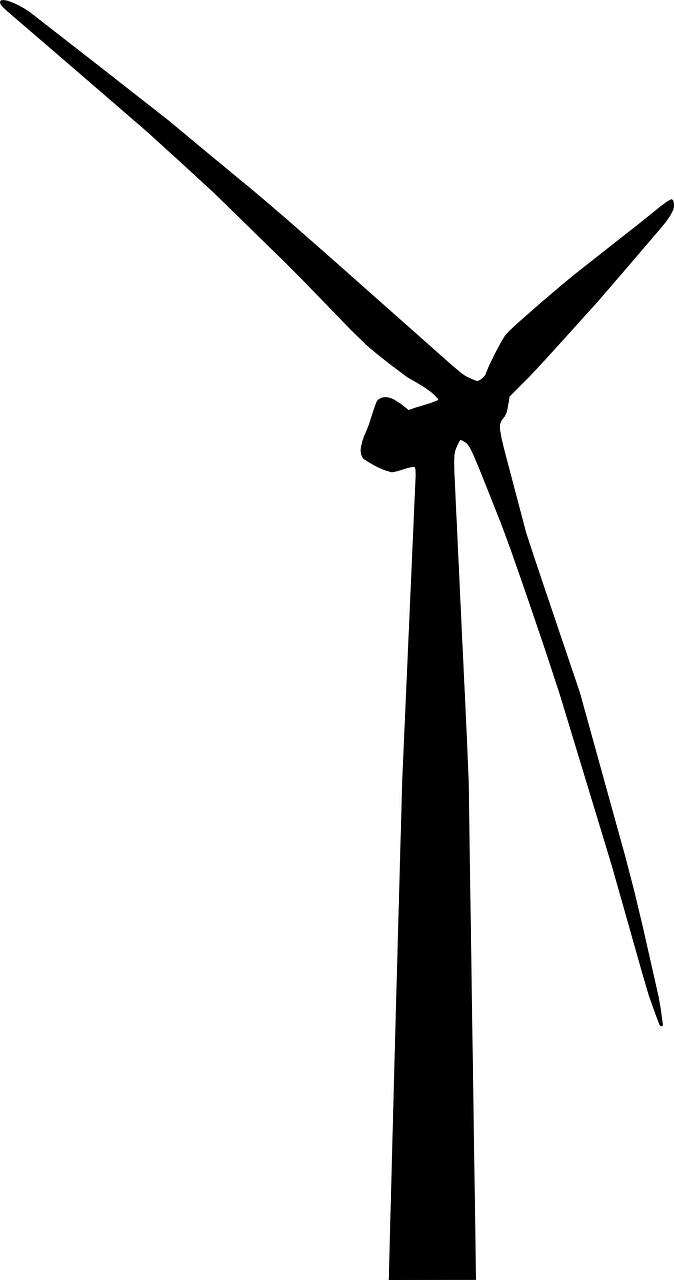 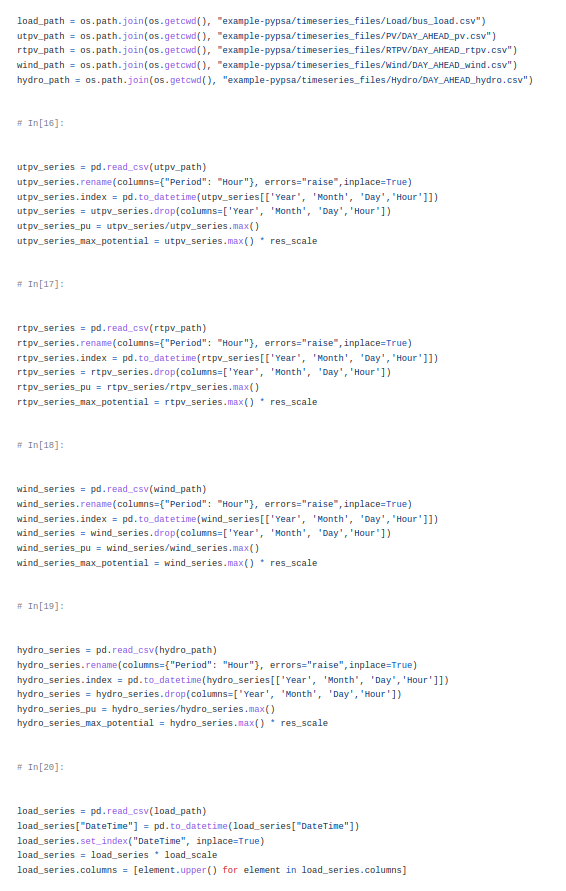 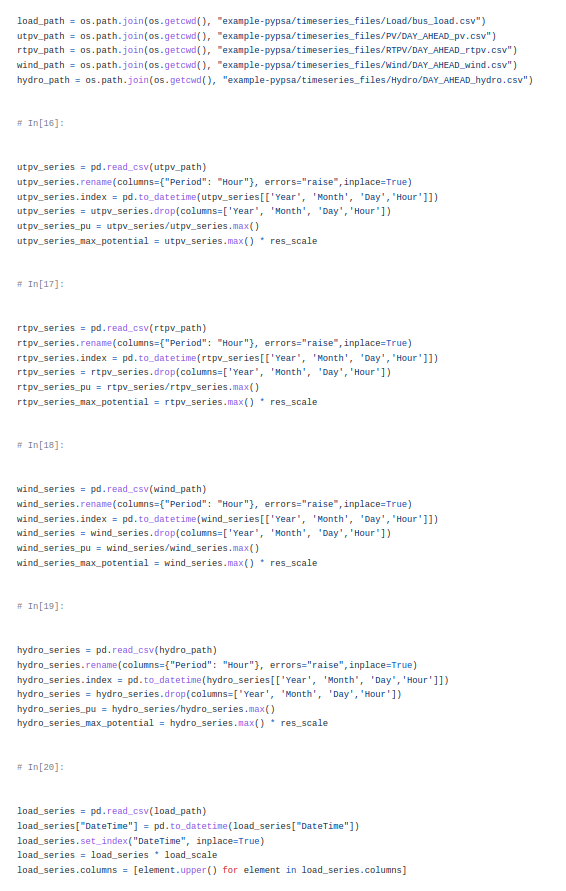 Add data for 1 year!
Add investment costs
Add constraints (i.e. CO2)
Solve
Planning exercise
Capacity expansion
(new assets can be built)
New
Add time-series to network
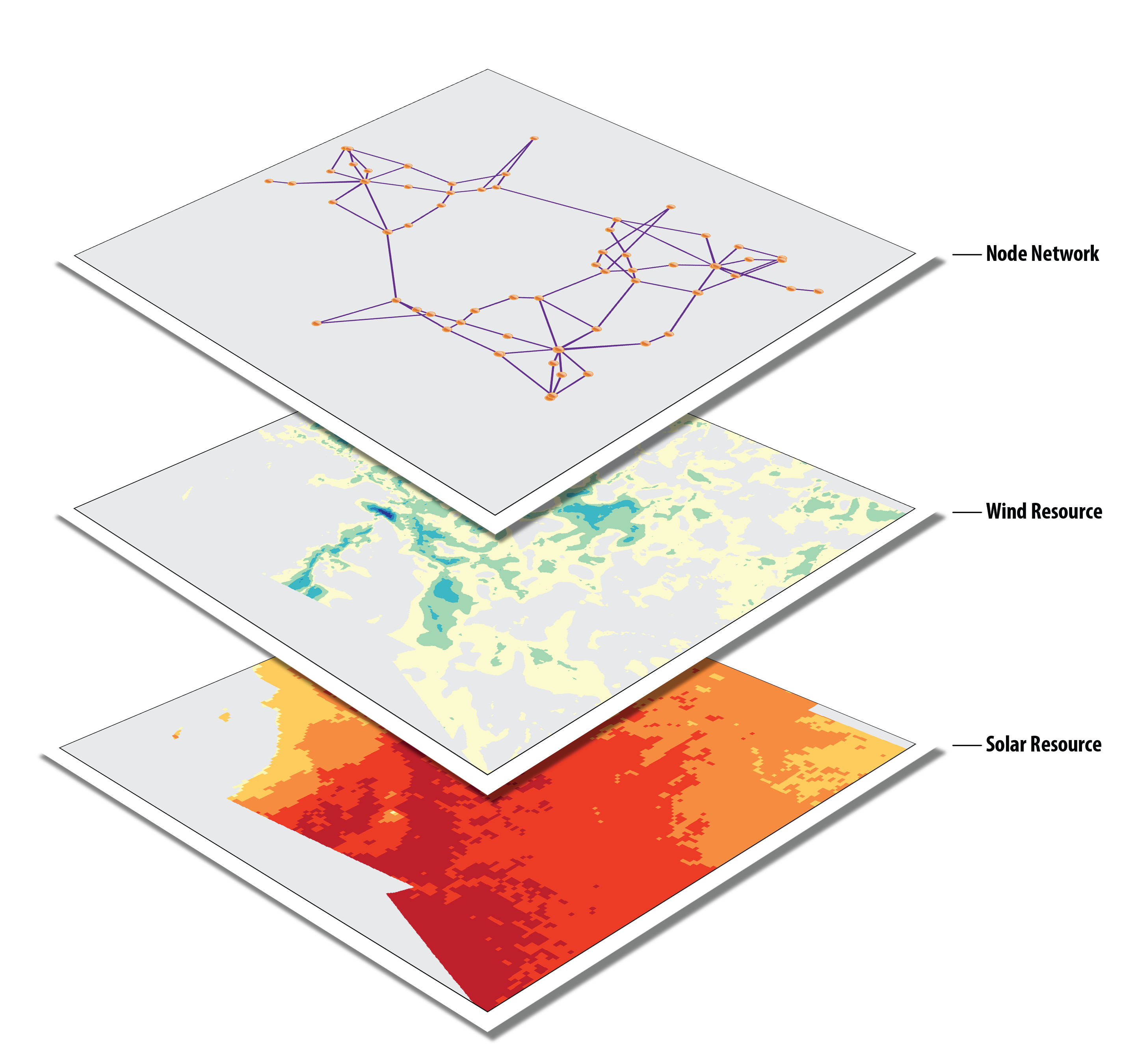 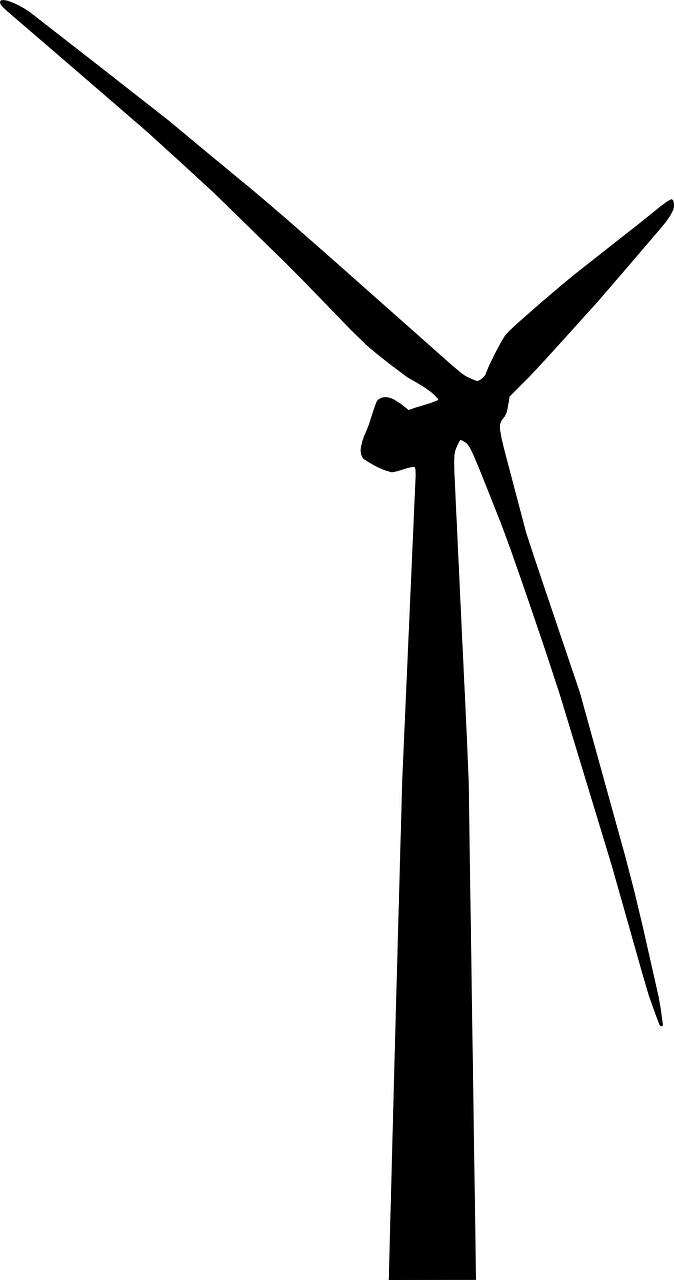 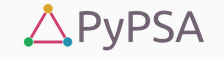 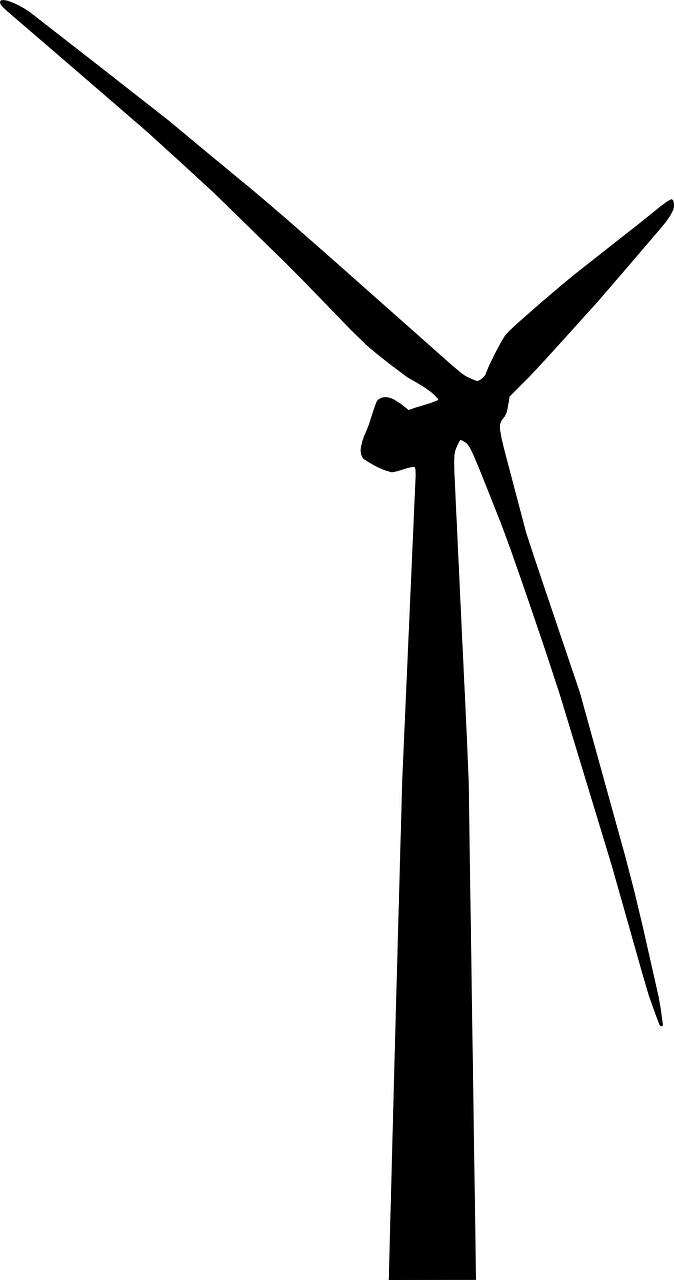 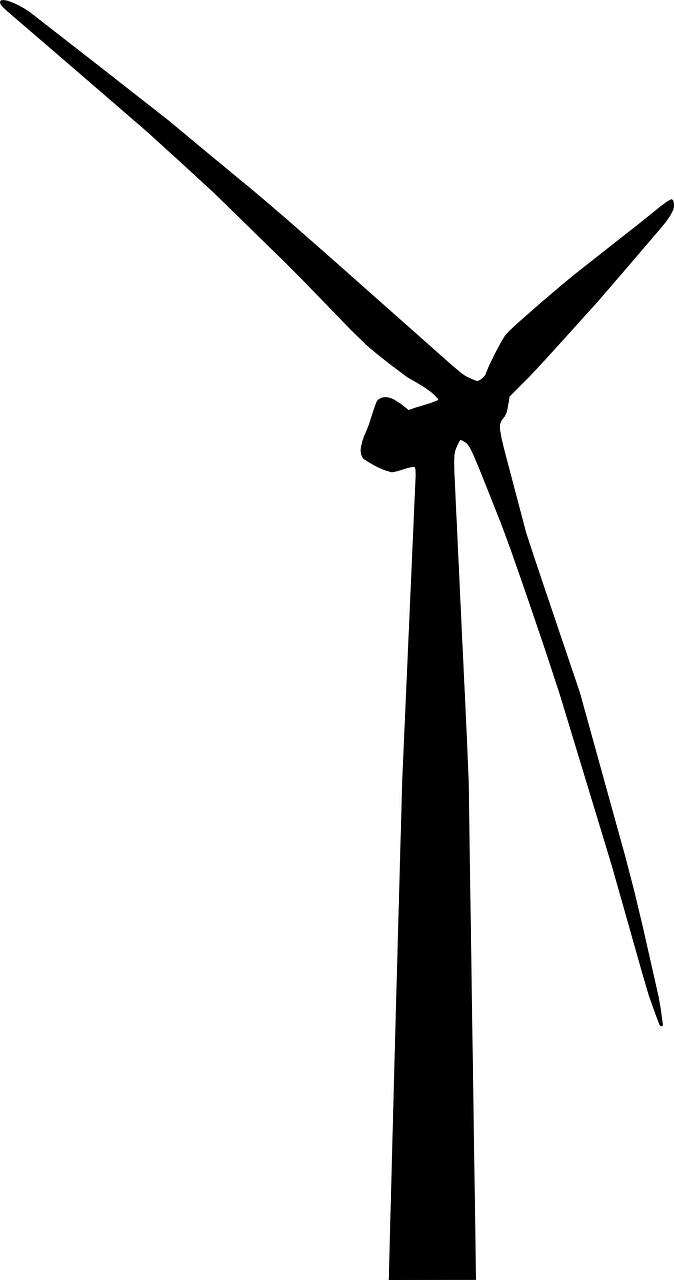 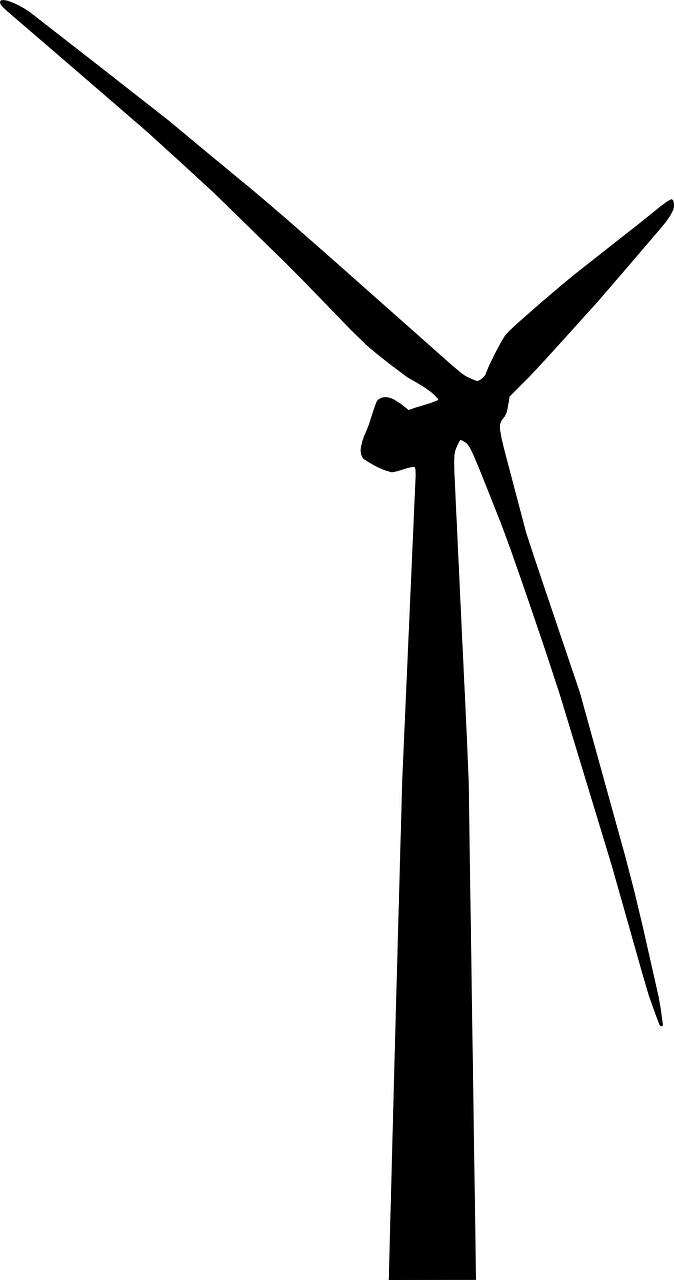 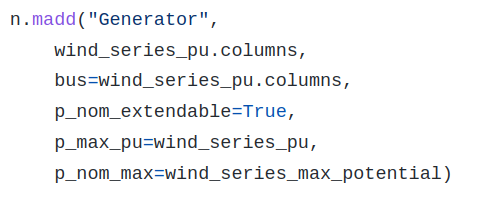 Add data for 1 year!
Add investment costs
Add constraints (i.e. CO2)
Solve
Planning exercise
Capacity expansion
(new assets can be built)
New
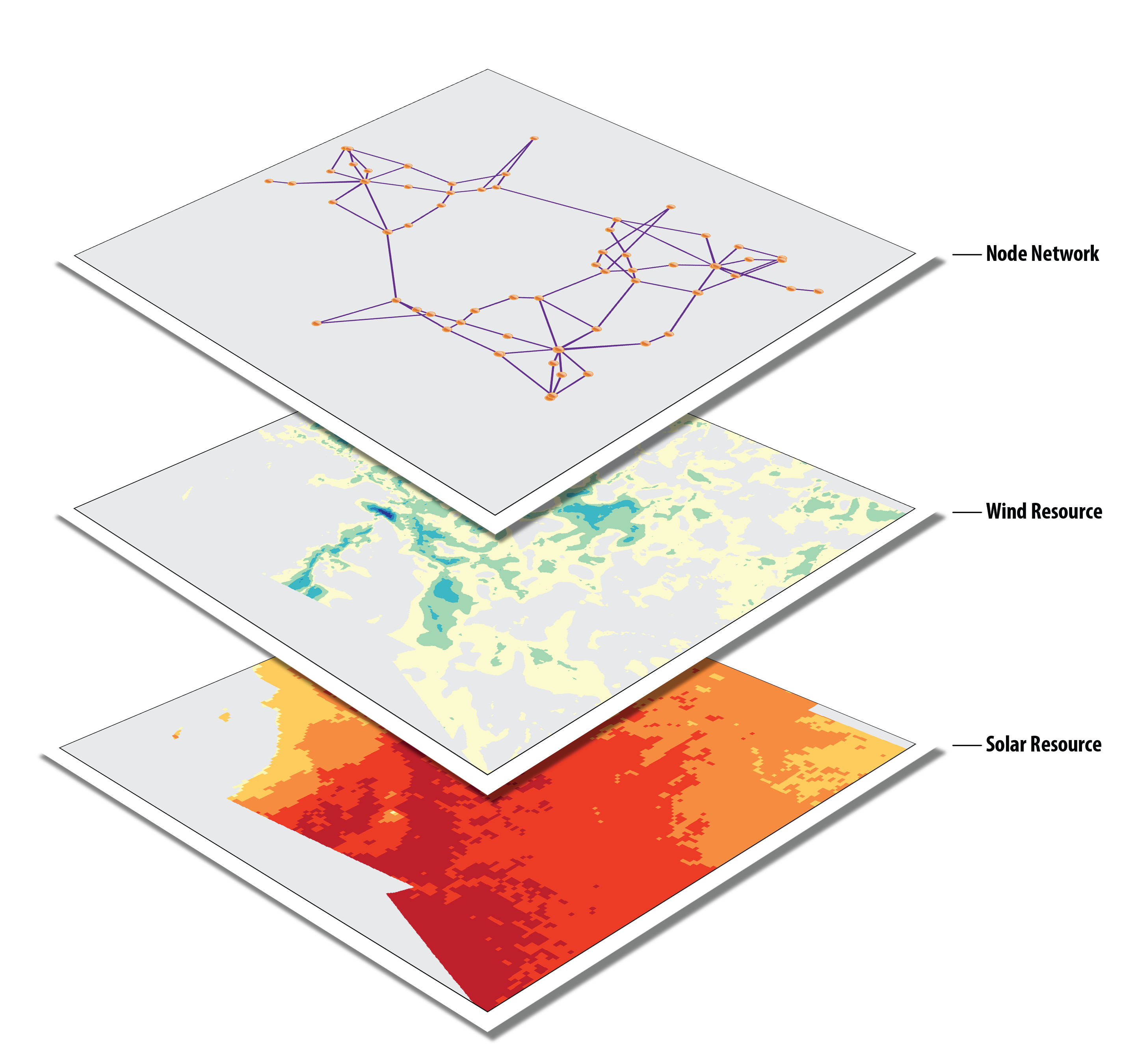 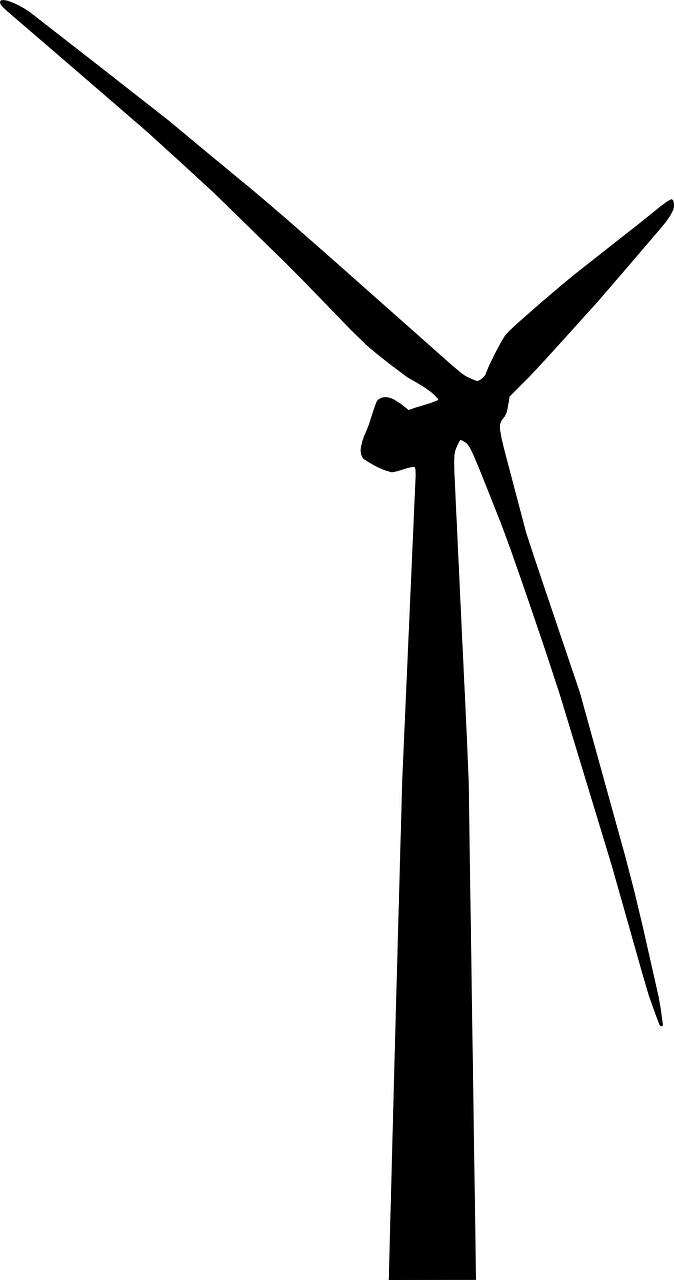 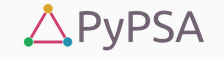 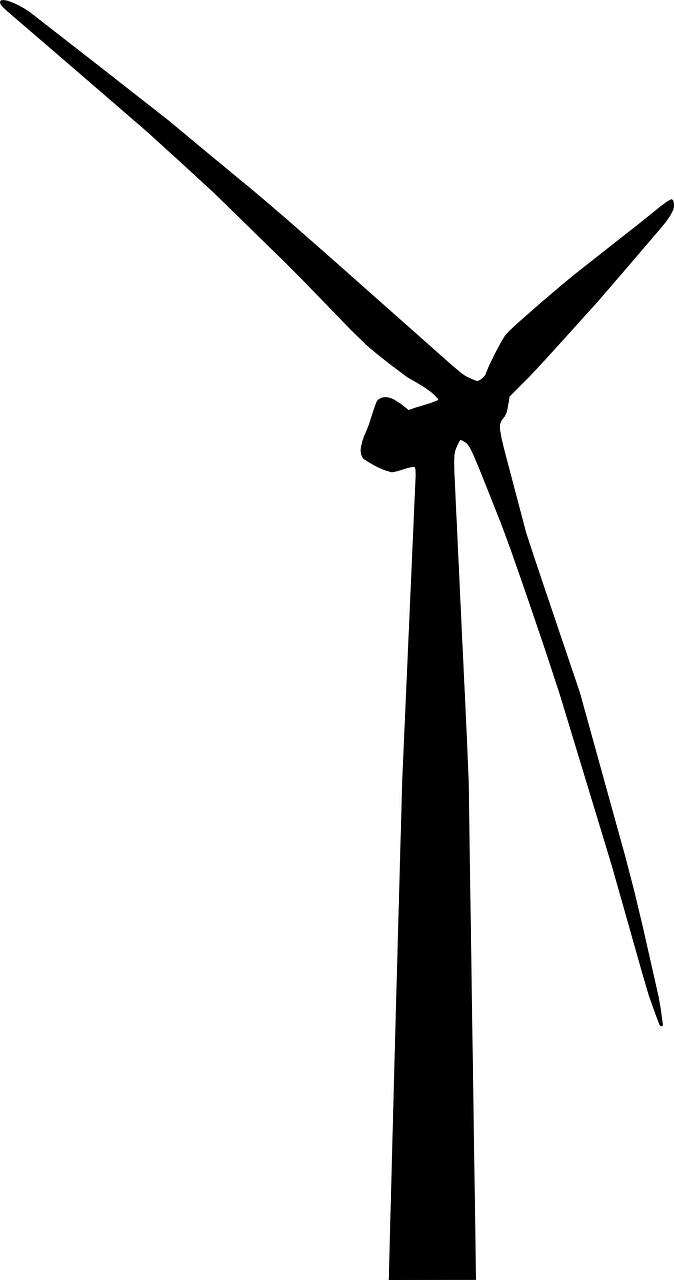 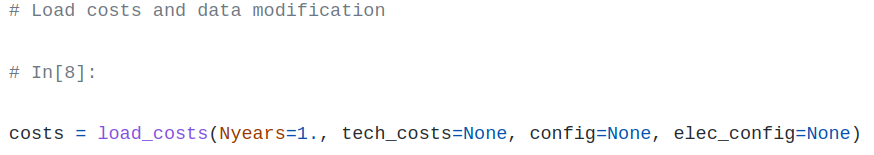 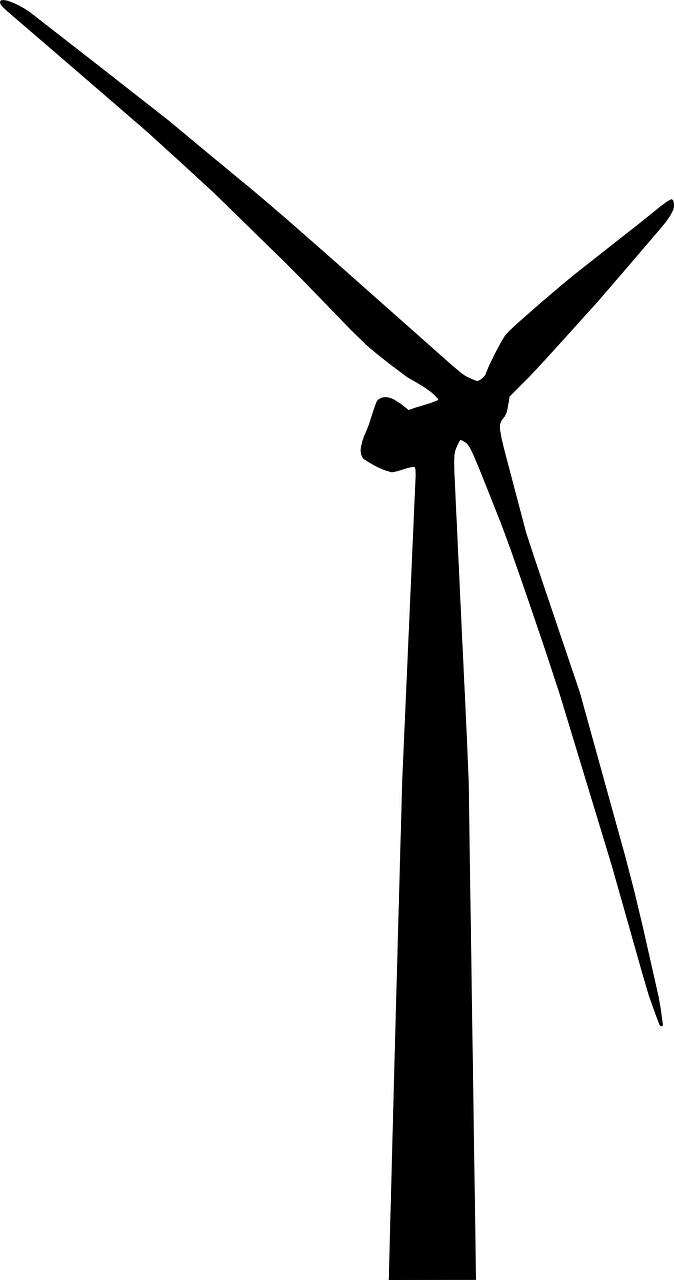 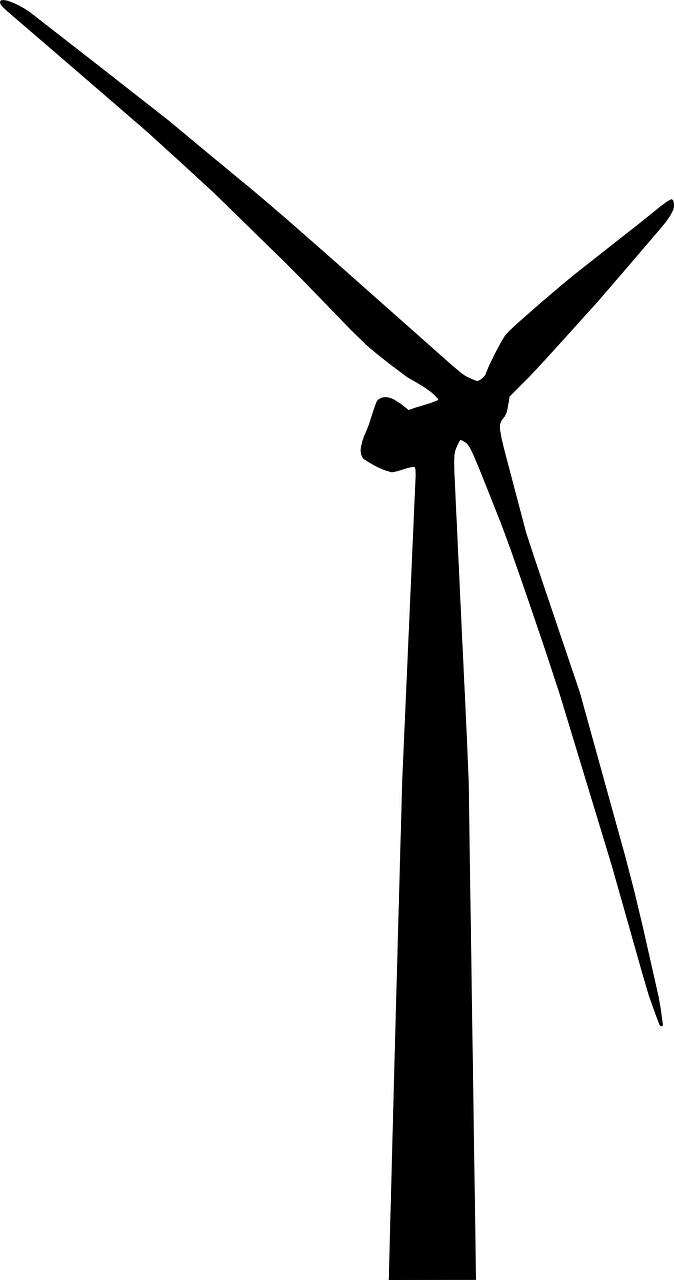 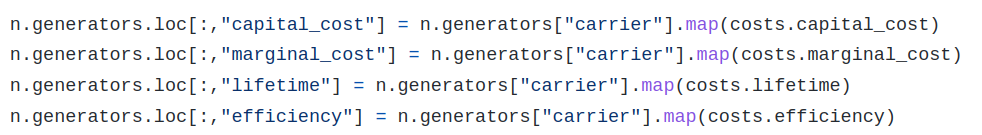 Add data for 1 year!
Add investment costs
Add constraints (i.e.CO2)
Solve
Planning exercise
Capacity expansion
(new assets can be built)
New
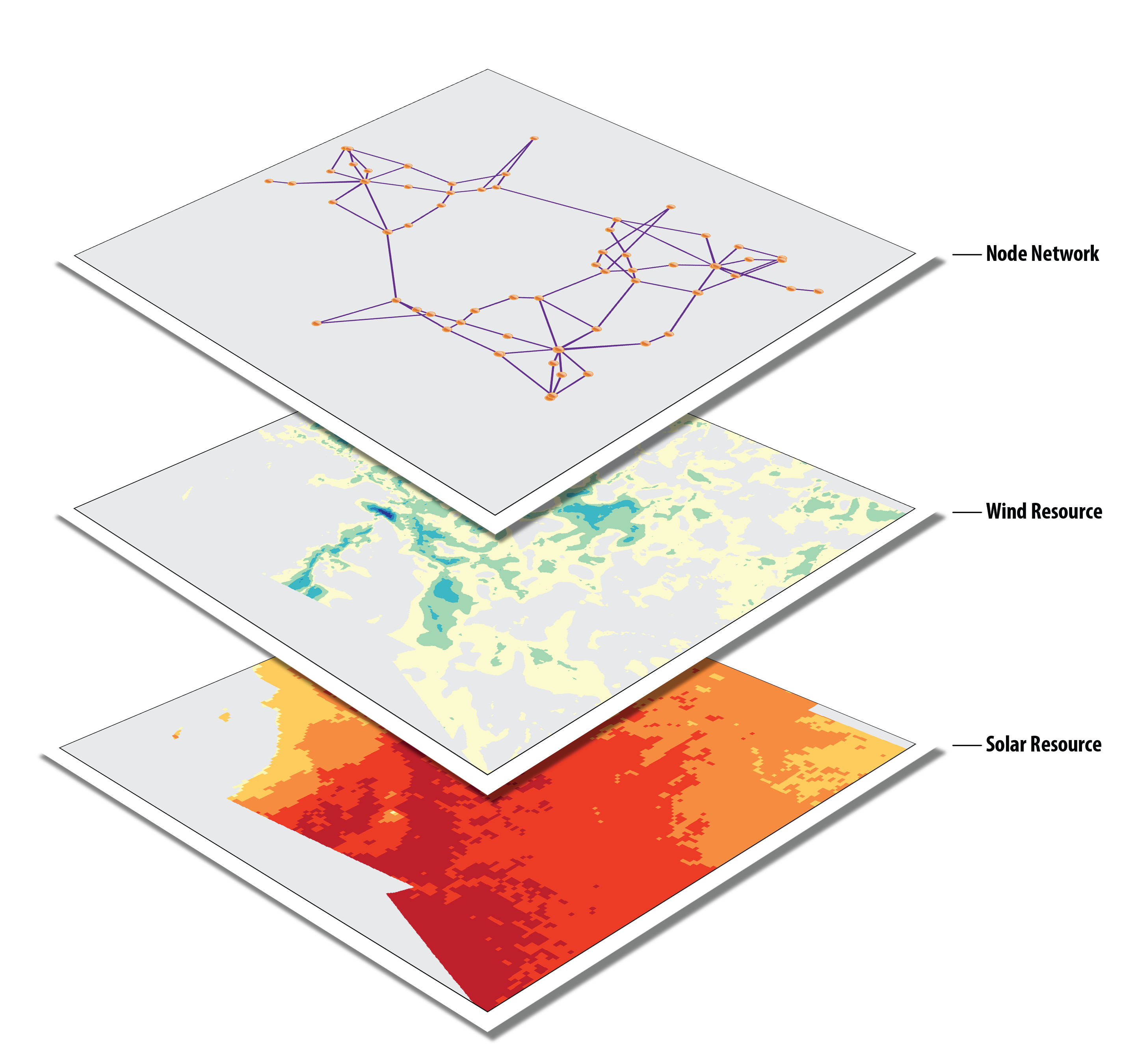 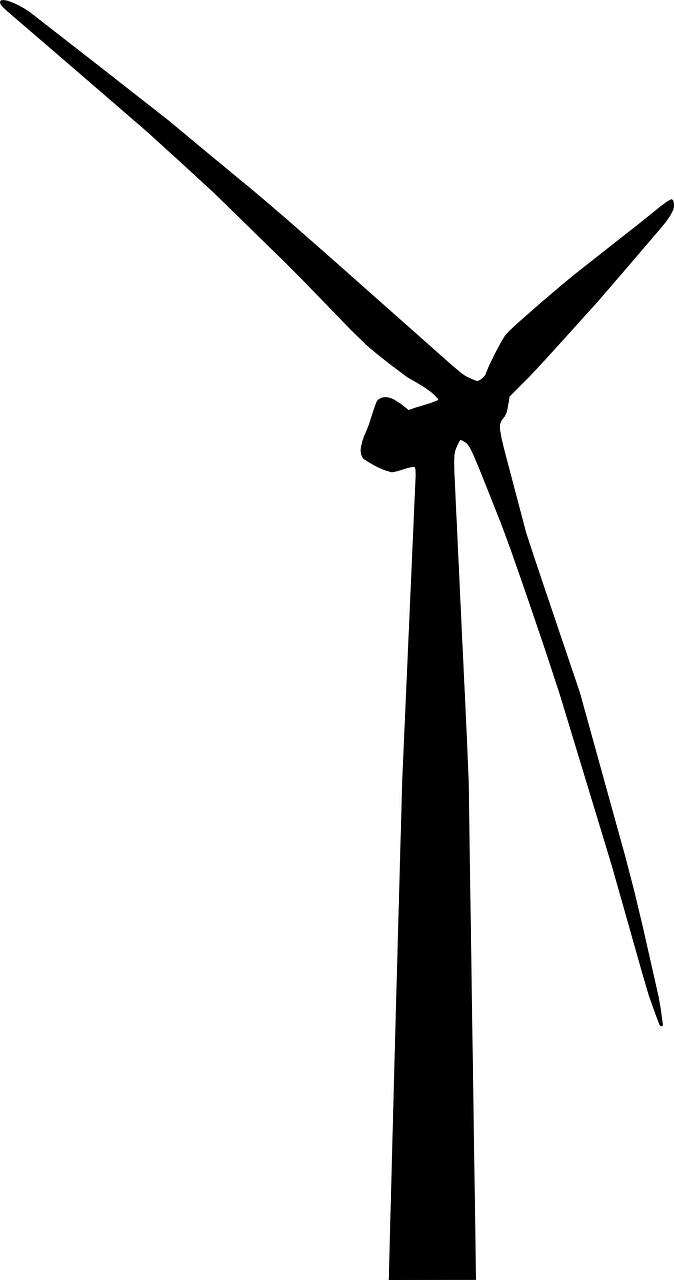 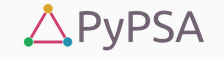 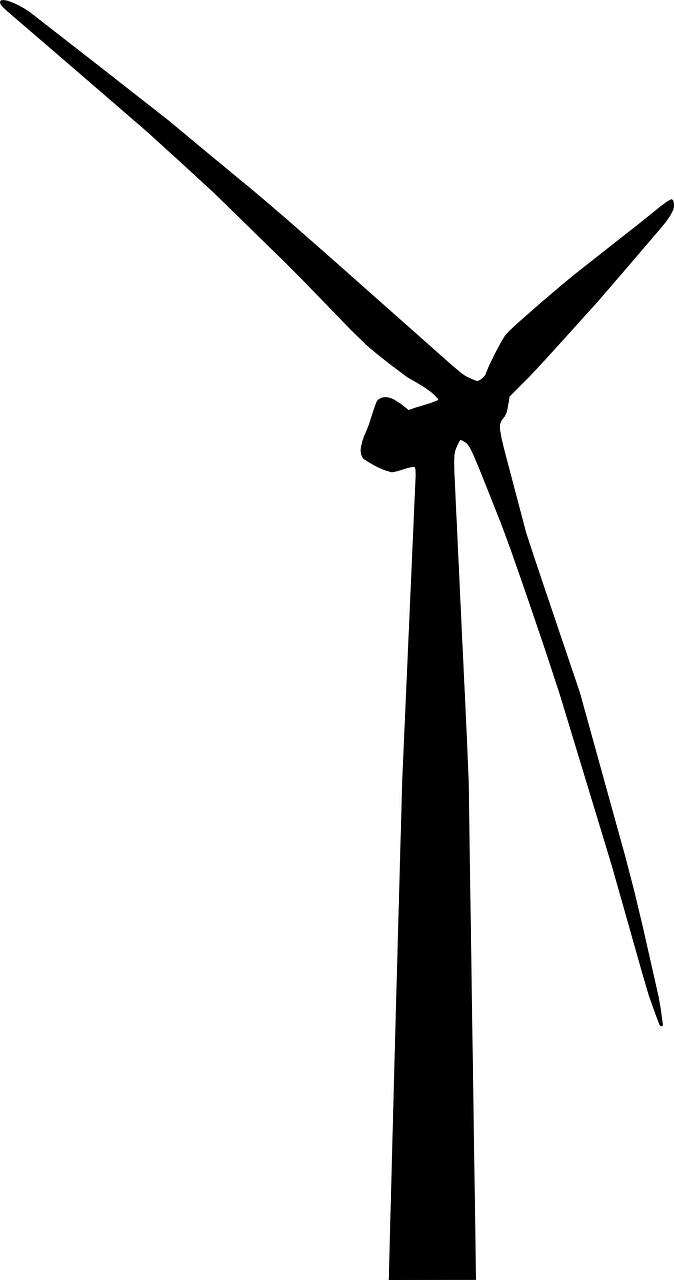 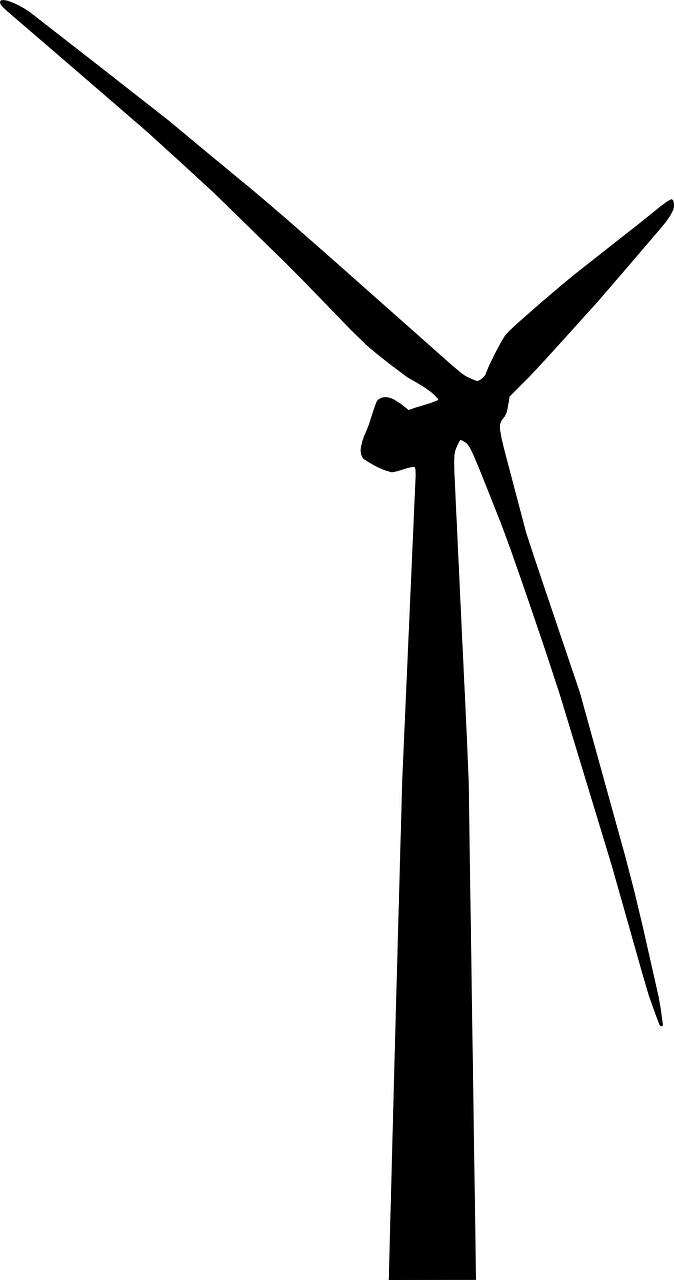 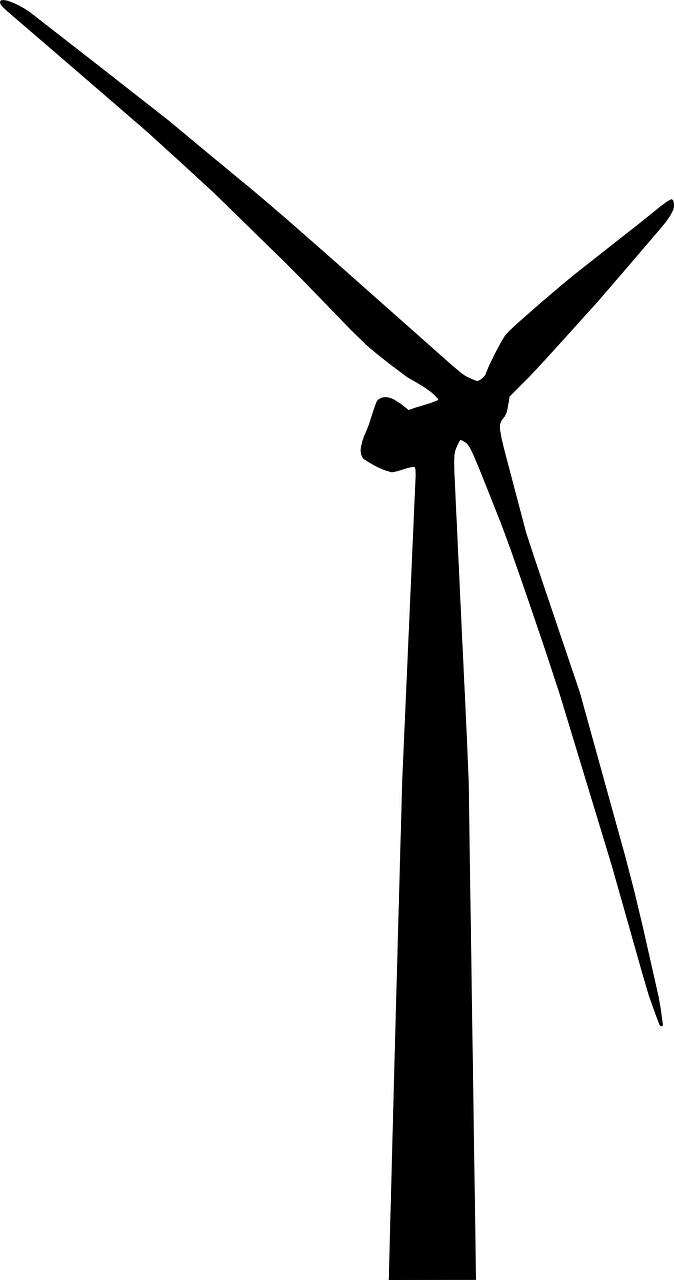 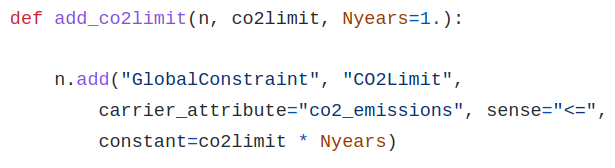 Add data for 1 year!
Add investment costs
Add constraints (i.e.CO2)
Solve
Planning exercise
Capacity expansion
(new assets can be built)
New
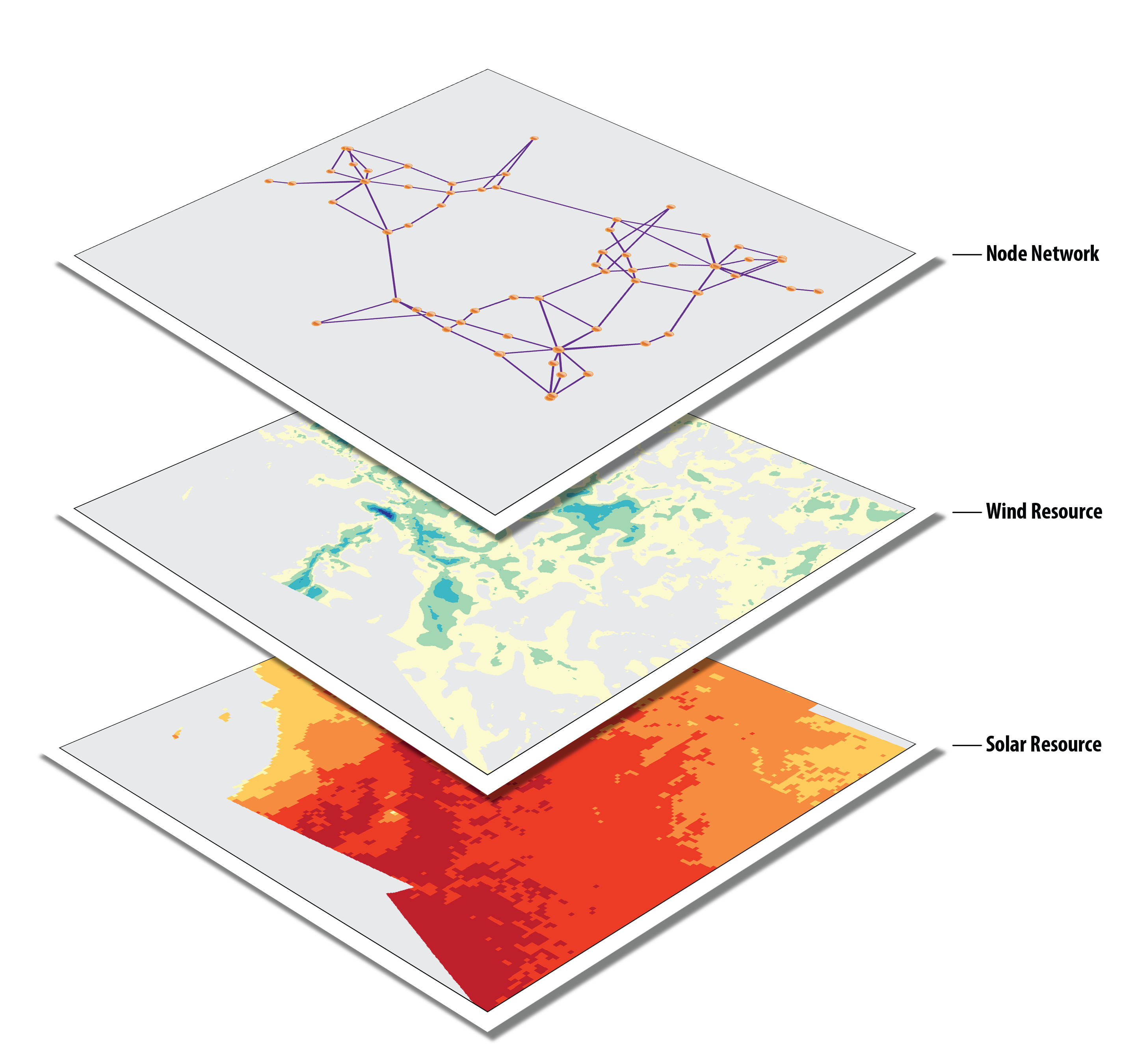 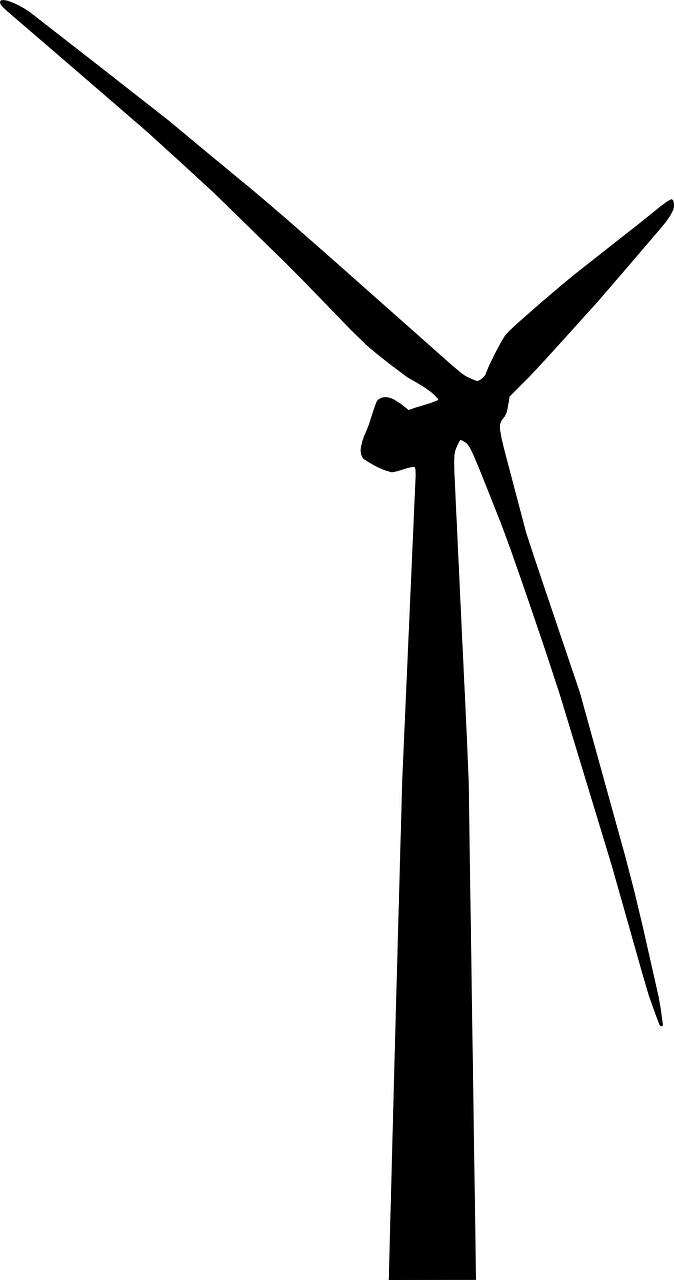 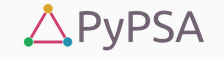 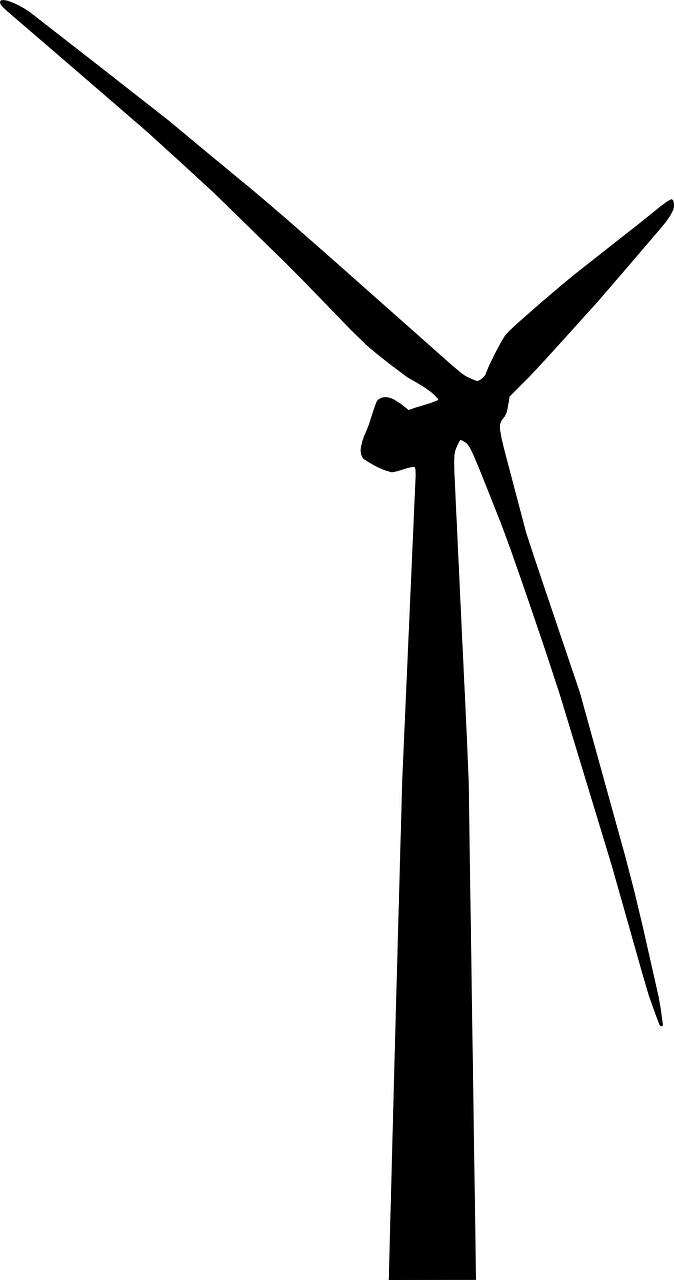 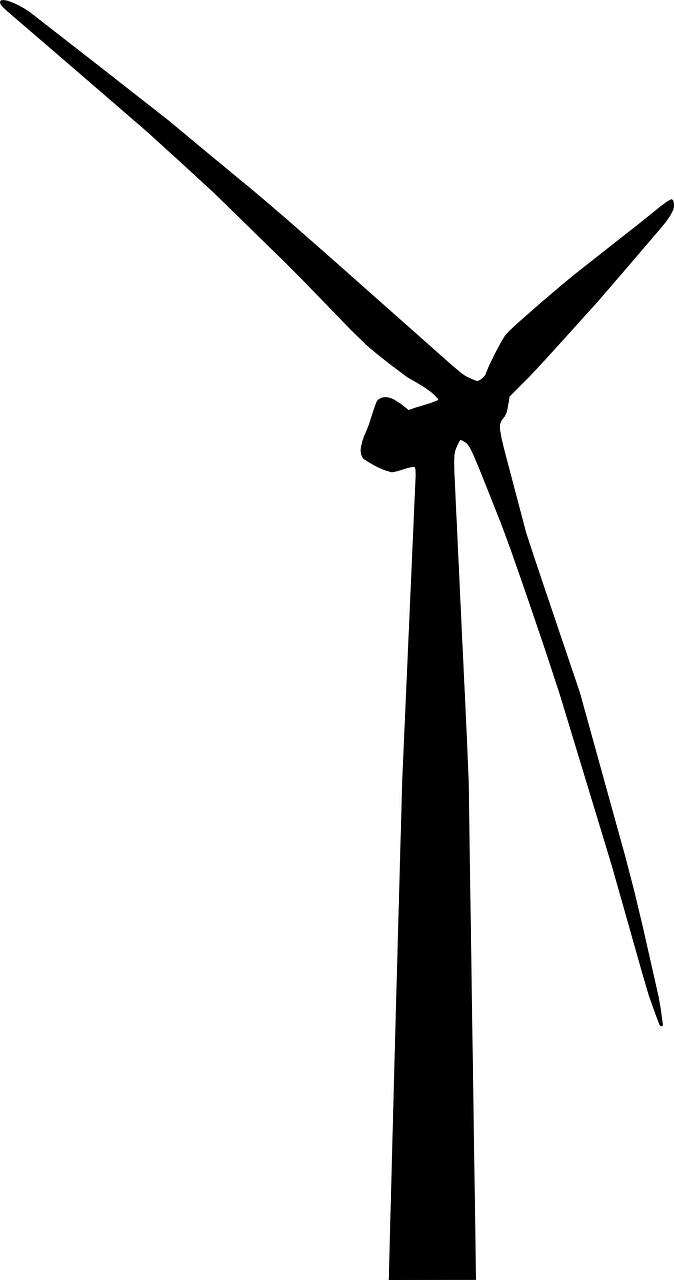 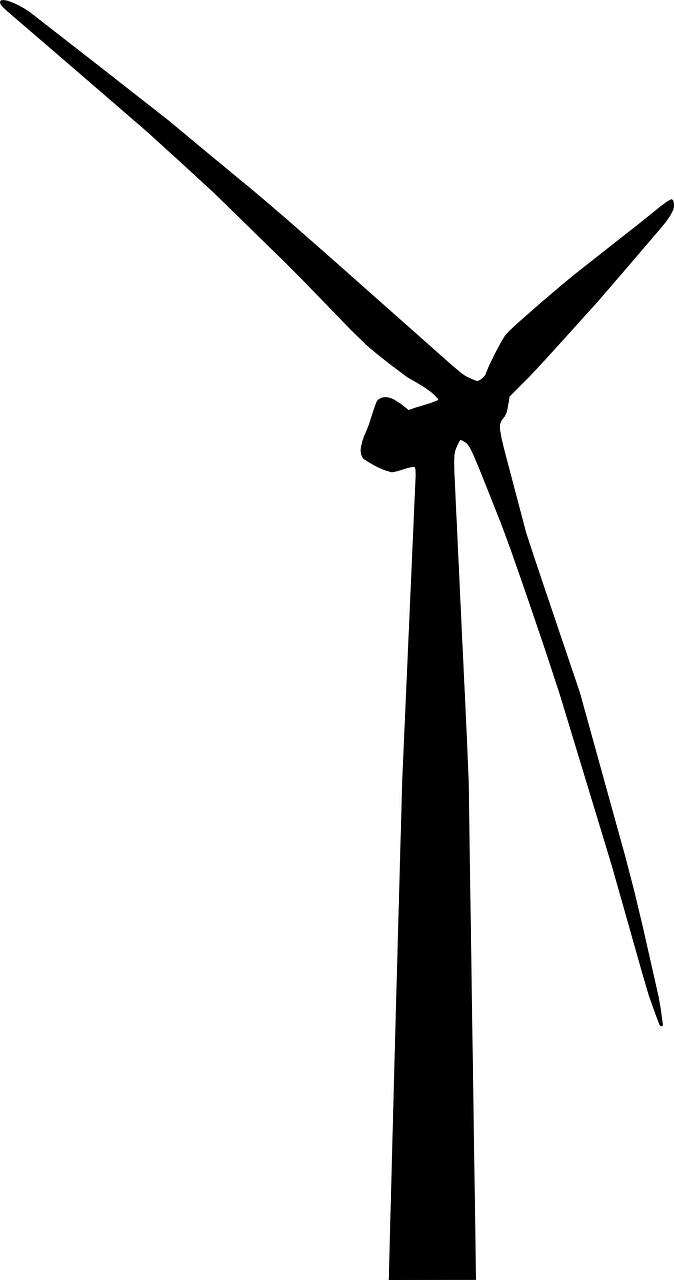 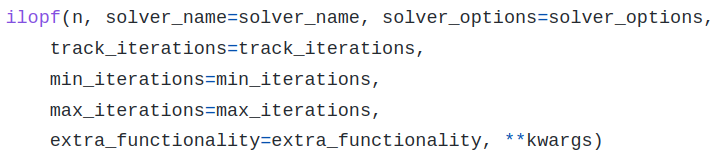 Add data for 1 year!
Add investment costs
Add constraints (i.e.CO2)
Solve
Planning exercise
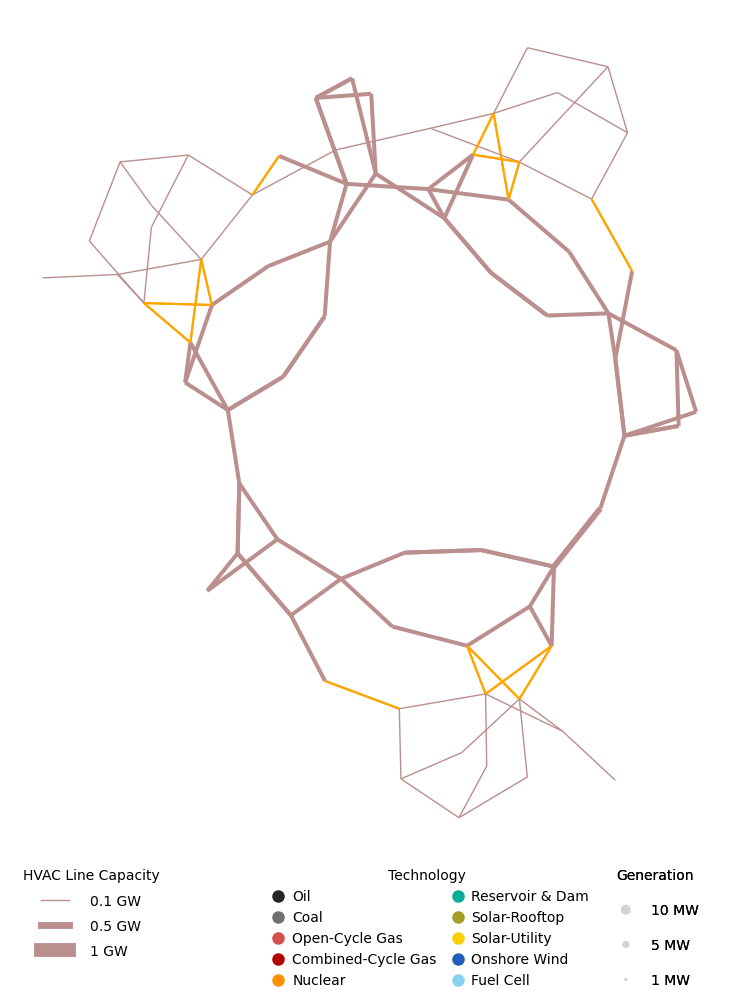 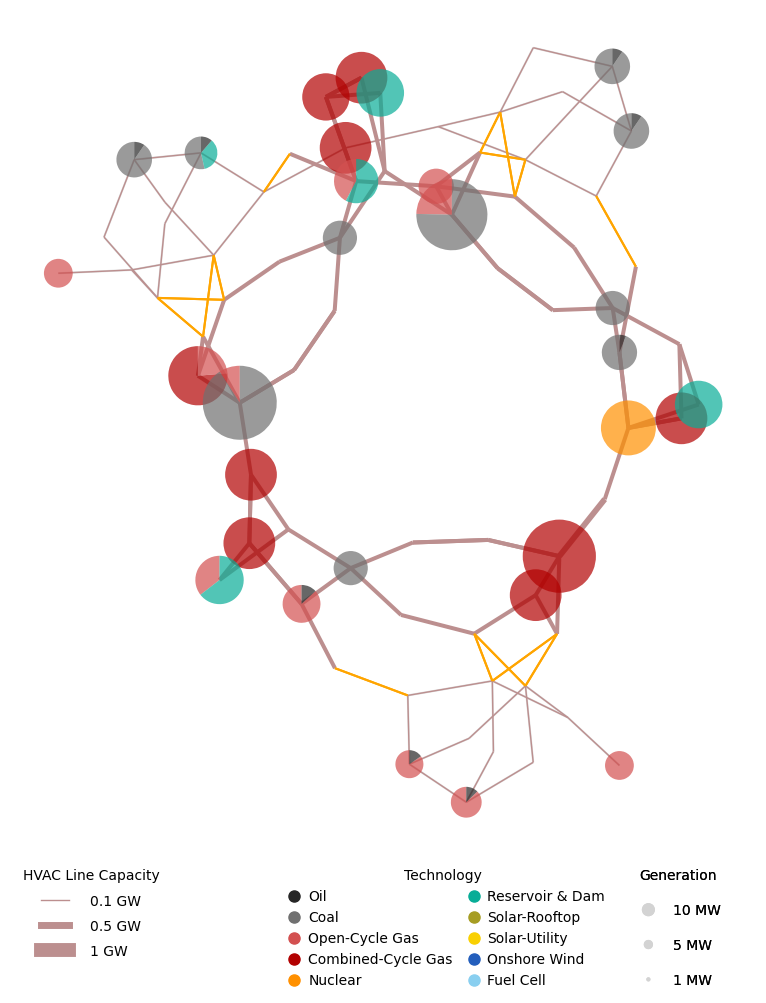 FAILS. SYSTEM NOT STABLE. SUPPLY DOES NOT MATCH DEMAND.
NO EXPANSION BUT LOPF
ORIGINAL
Planning exercise
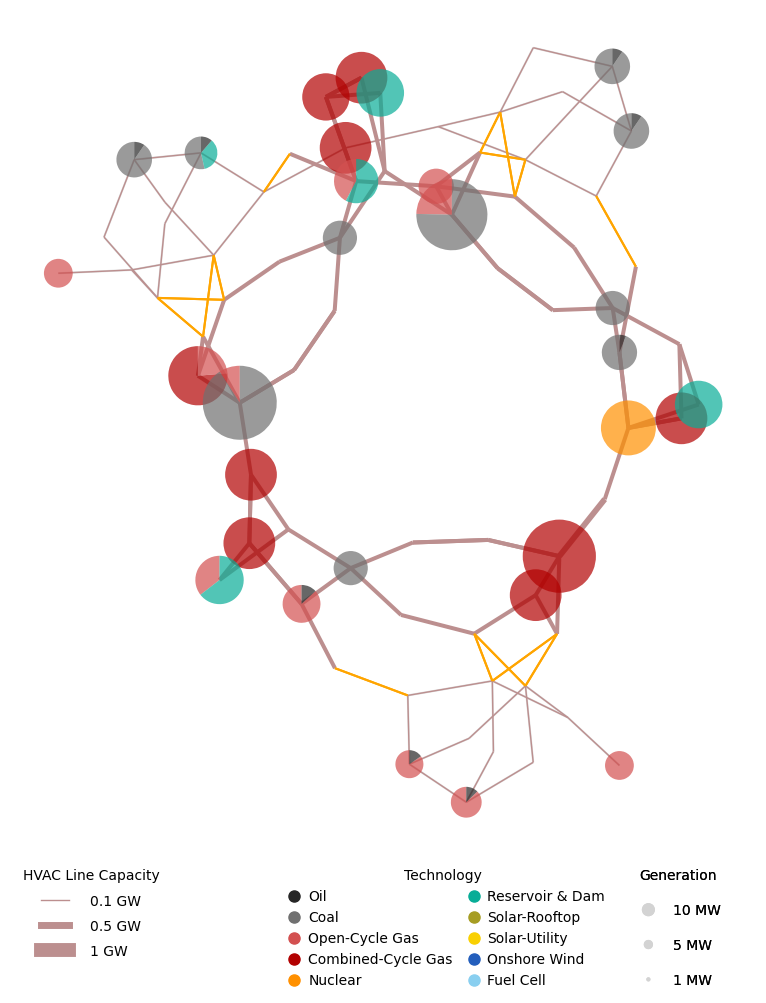 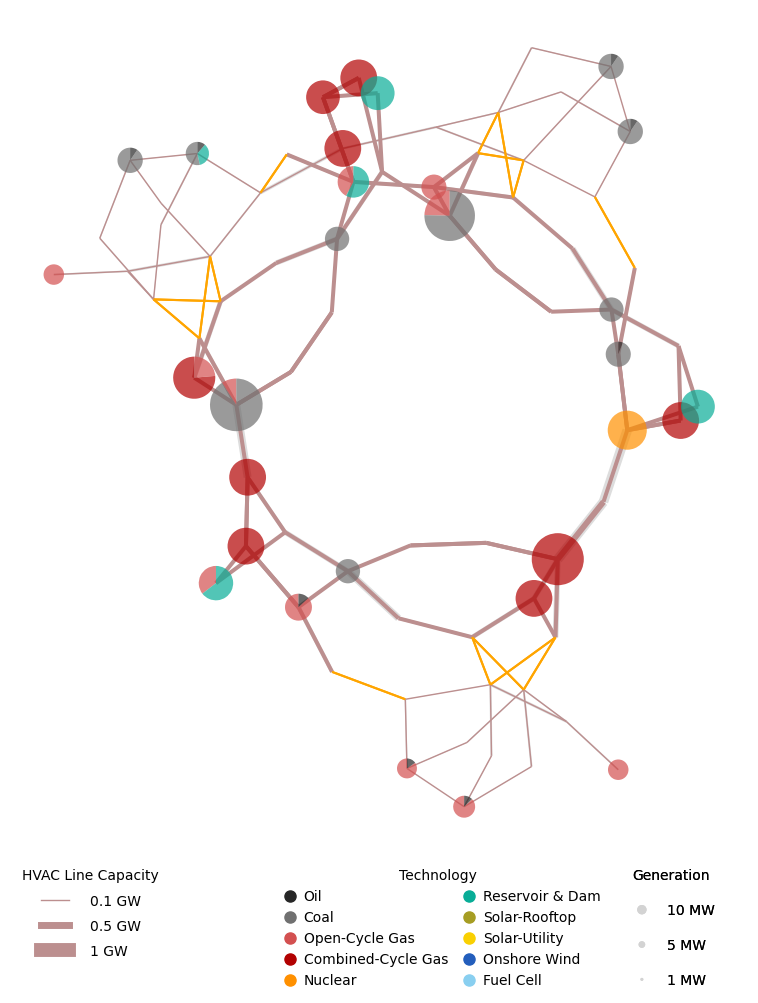 LINE EXPANSION
ORIGINAL
Bottleneck
~1.5x expansion
Planning exercise
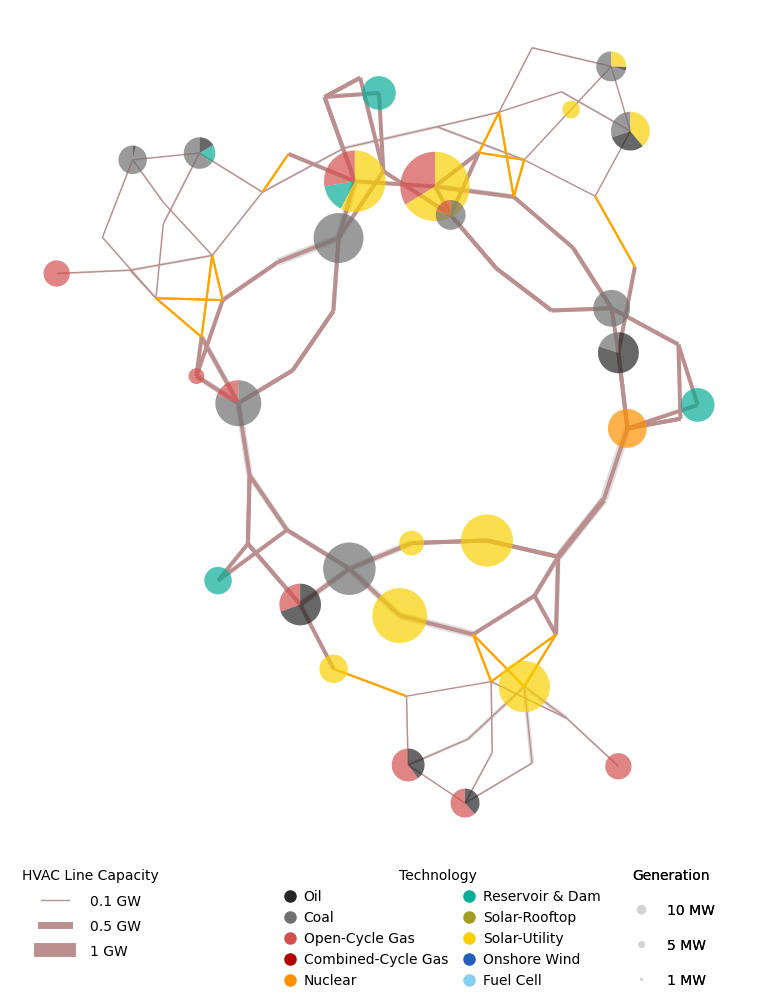 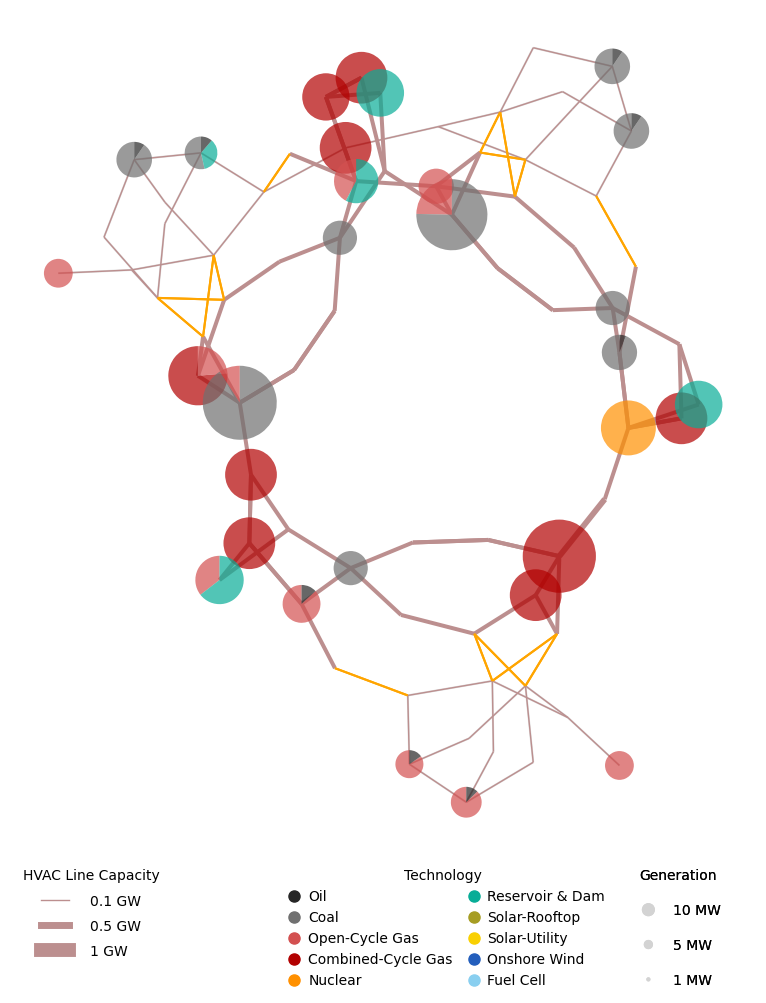 LINE + GEN. EXPANSION
ORIGINAL
Solar PV
replaces CCG.
Enough flexibility available.
Planning exercise
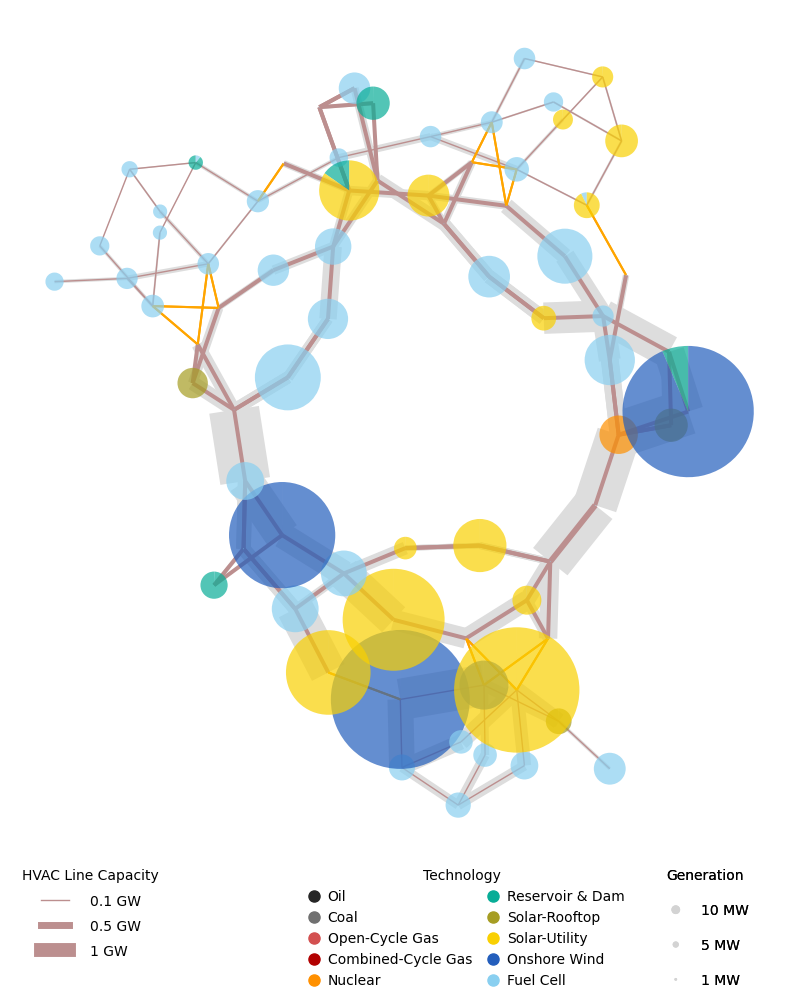 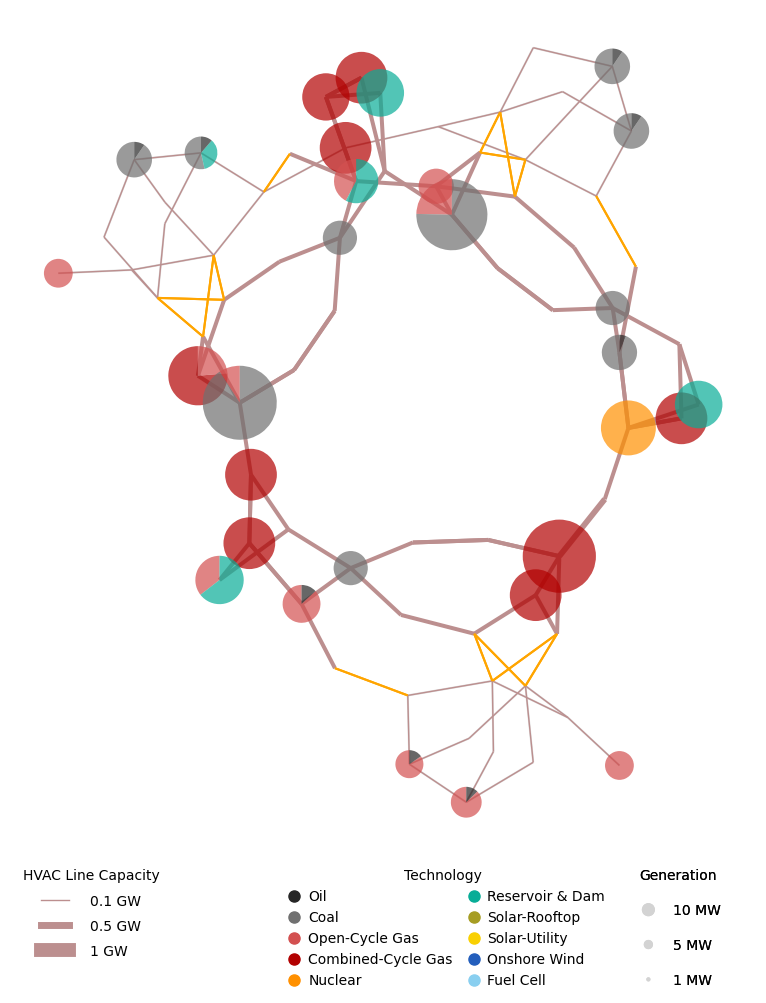 LINE + GEN. EXPANSION + 
zero emission + 1.5x load
ORIGINAL
South = Main supply region
BUILDING A MODEL TAKES TIME...
VALIDATING AND MAINTAINING IT DOES, TOO...
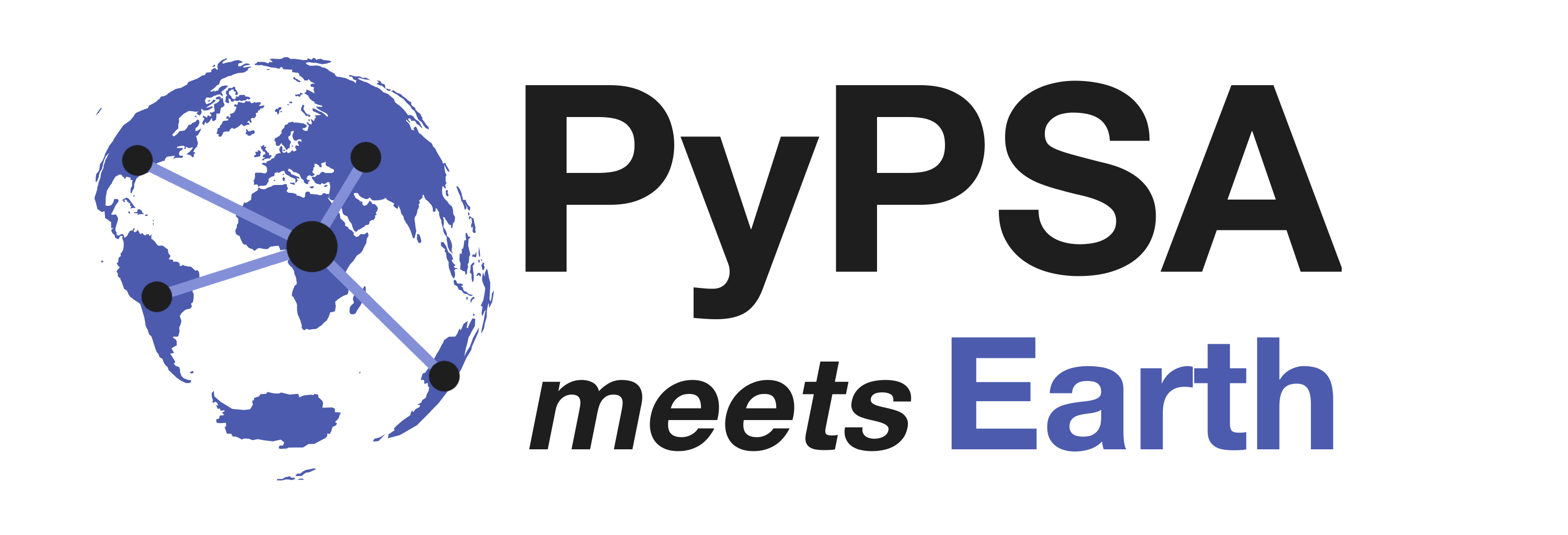 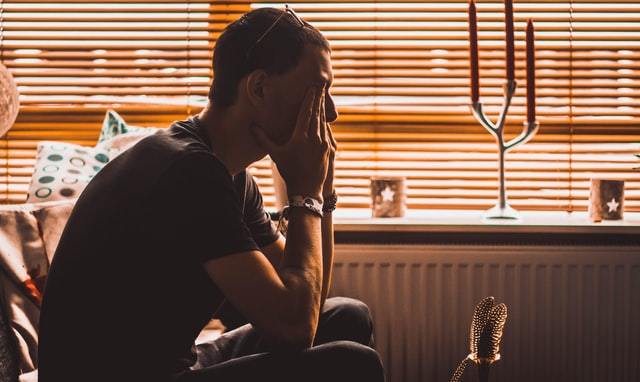 Photo by christopher lemercier https://unsplash.com/photos/12yvdCiLaVE
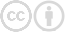 30
Official website:
https://pypsa.org/
GitHub repository:
https://github.com/PyPSA
Documentation:
https://pypsa.readthedocs.io/en/latest/
PyPSA is a framework. We build tools on top.
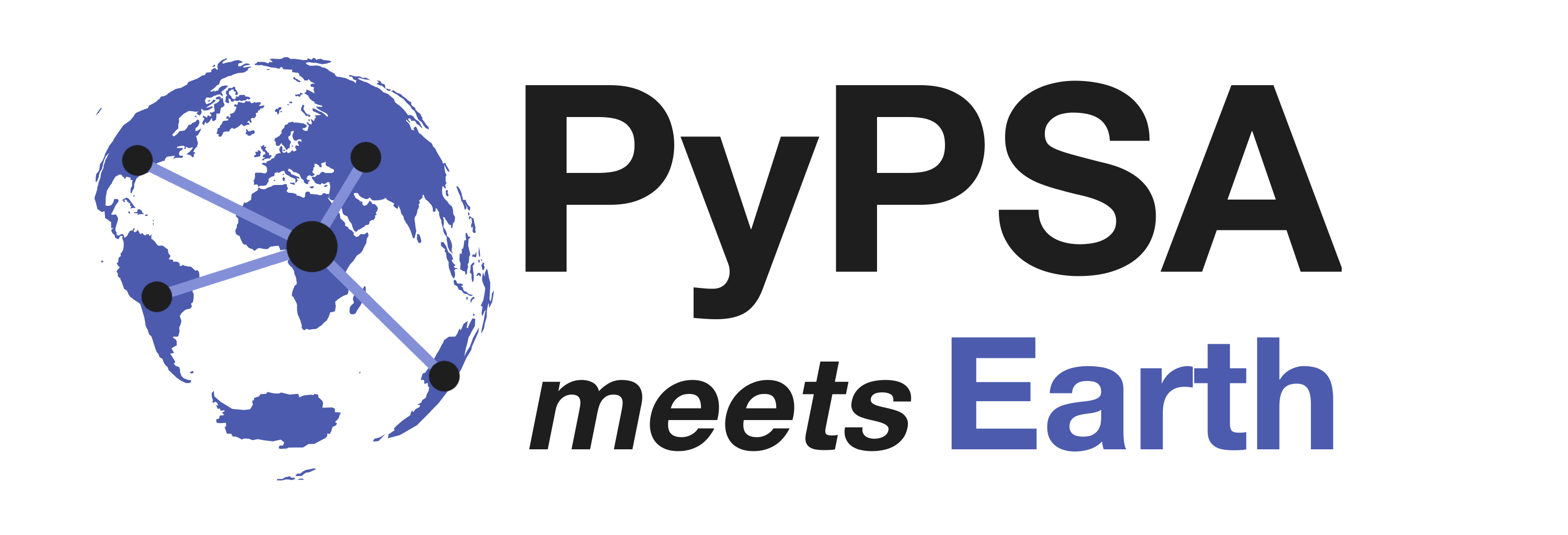 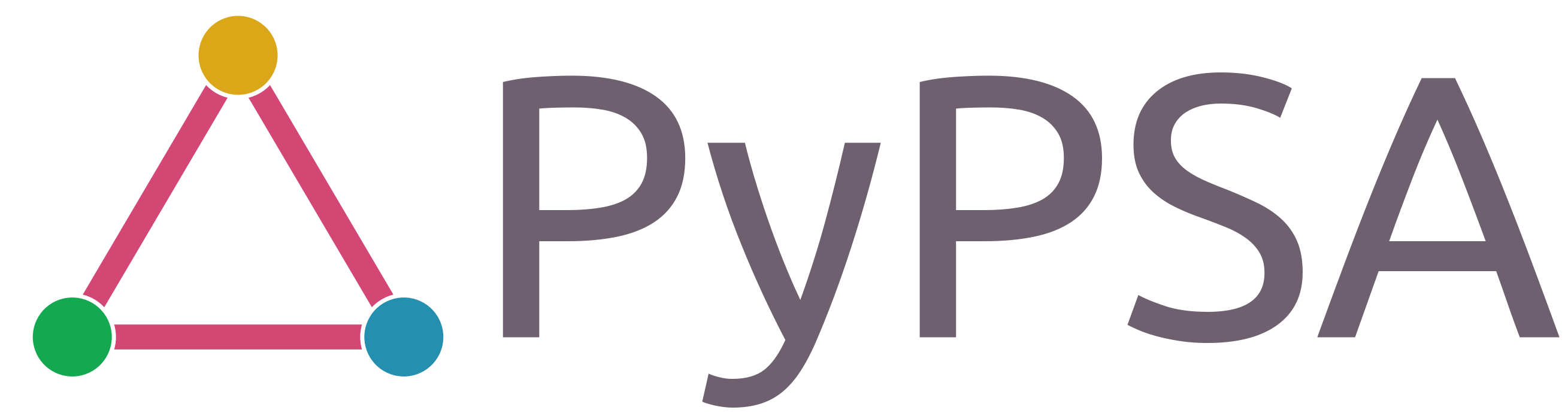 MODEL = Data+Framework
FRAMEWORK
MODEL
MODEL
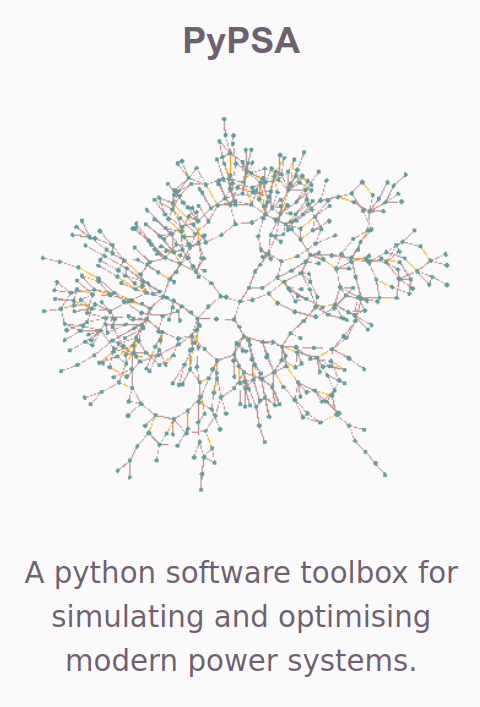 MODEL
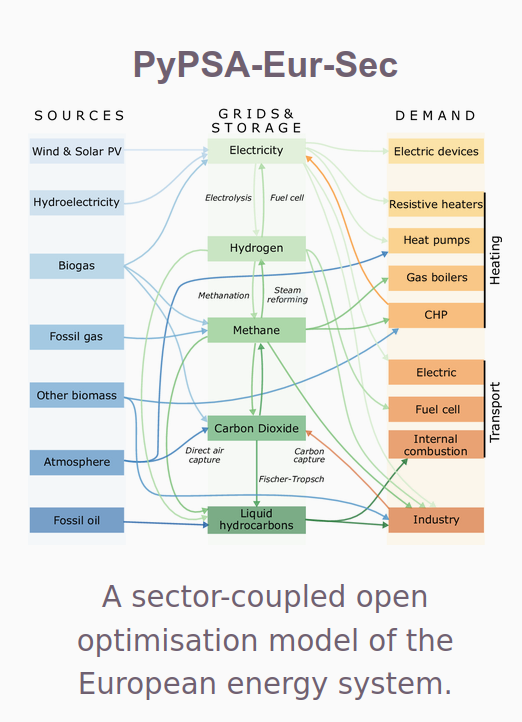 MODEL
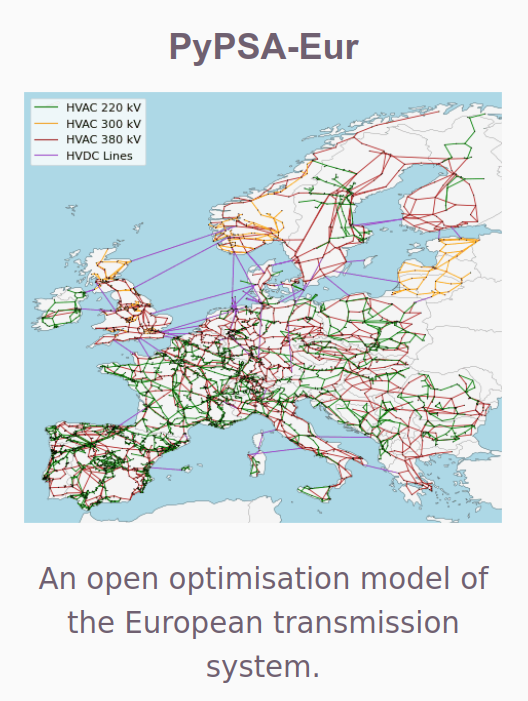 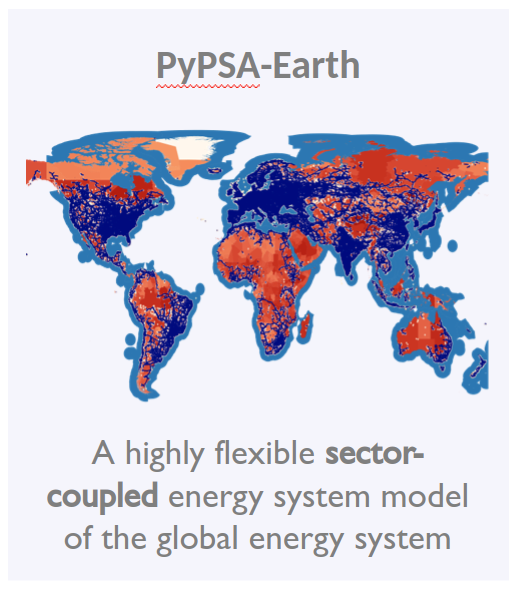 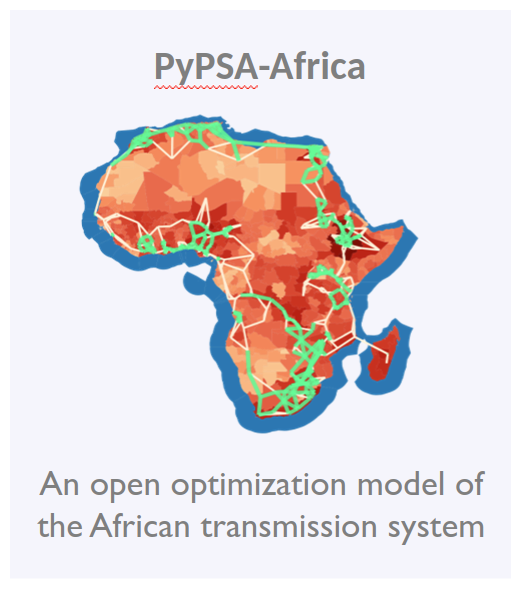 DATA
DATA
DATA
DATA
BETTER PYOMO
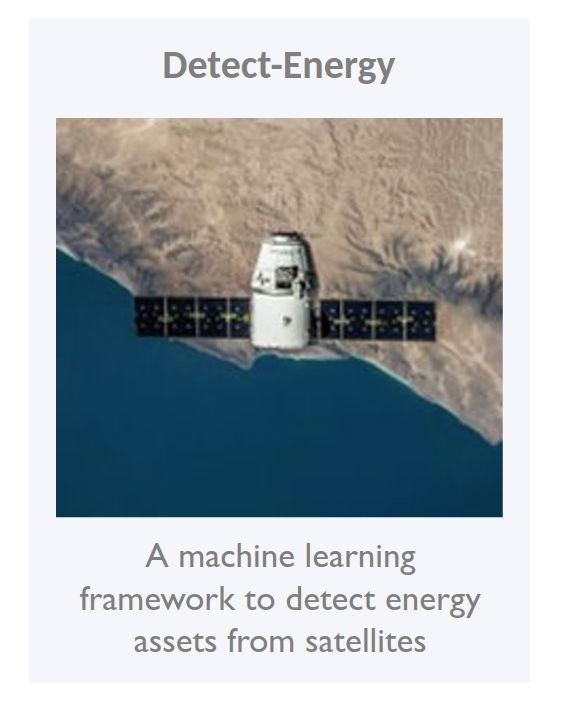 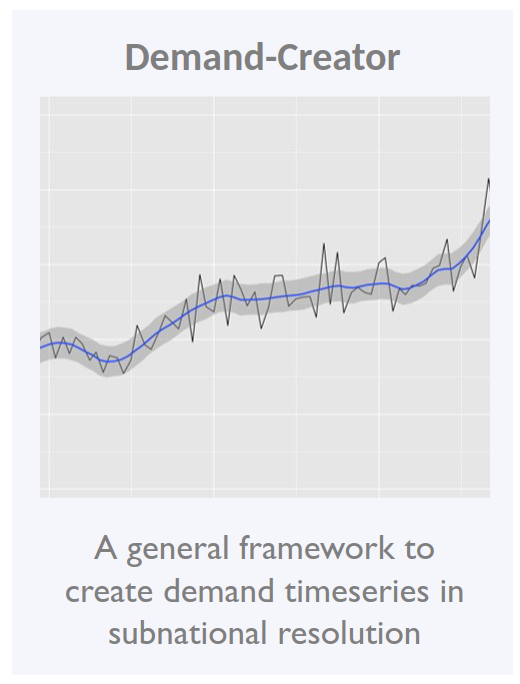 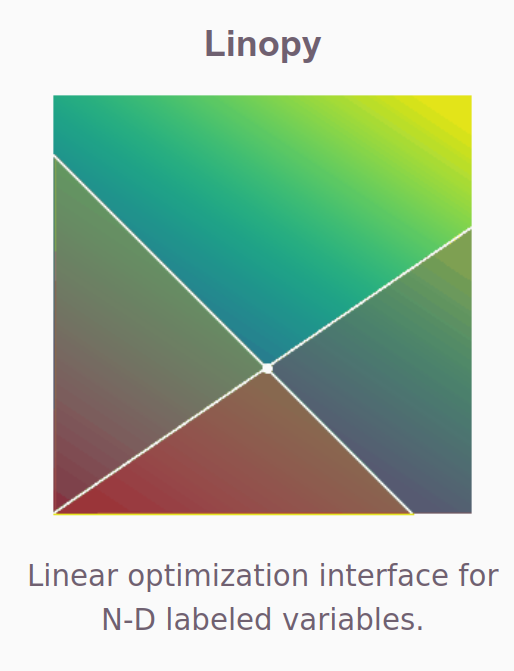 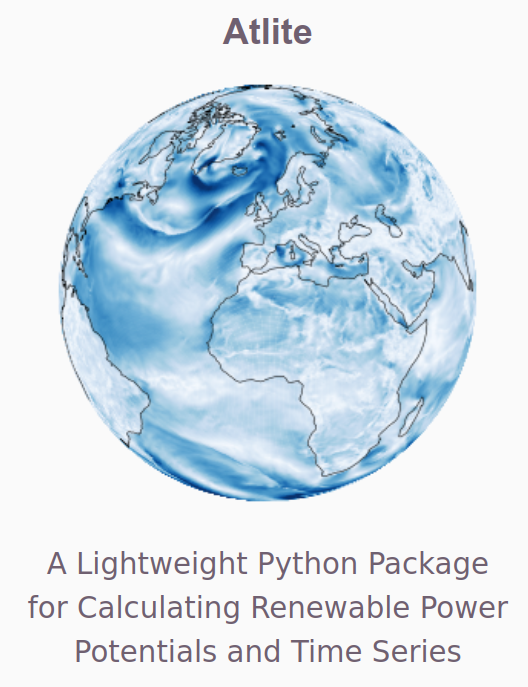 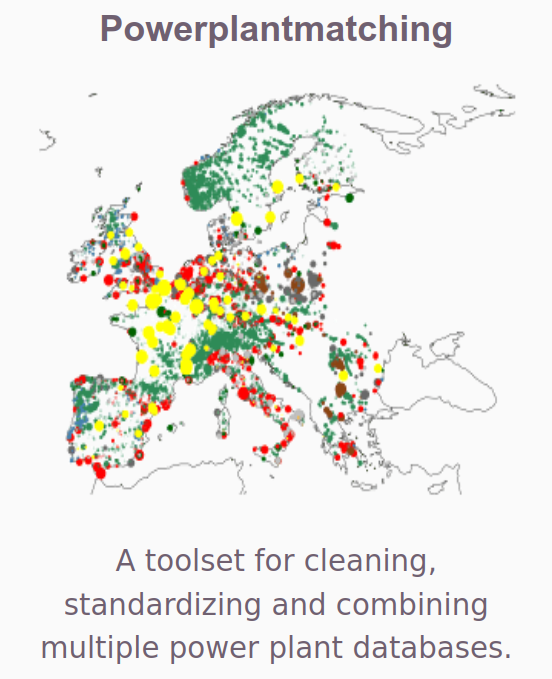 Official website:
https://pypsa.org/
GitHub repository:
https://github.com/PyPSA
Documentation:
https://pypsa.readthedocs.io/en/latest/
PyPSA-Earth: The Wikipedia for energy models.
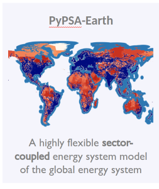 MODEL ANY COUNTRY OF THE EARTH WITH GLOBAL DEFAULT DATA WORKFLOW

REPLACE DEFAULT DATA WITH CUSTOM DATA WORKFLOW THAT CAN BE SHARED = SUSTAINED (OR NOT)
“PyPSA meets Earth's vision is to create together the most compelling open-data and open-source planning tools to accelerate the world’s sustainable energy transition.”
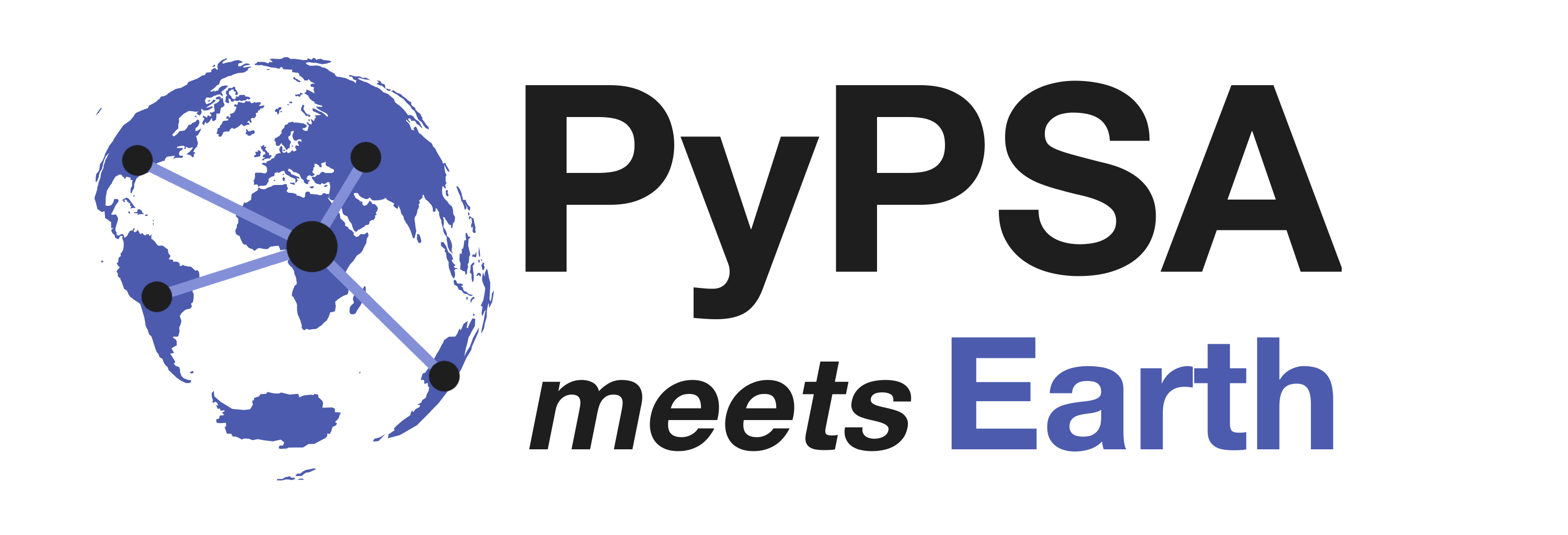 CHALLENGE  THE  BLACK-BOX MODELLING STANDARD
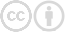 33
[Speaker Notes: Mission statements:
Accelerating global energy transition
Improving openness to maximize global impact
Enabling effective global collaboration]
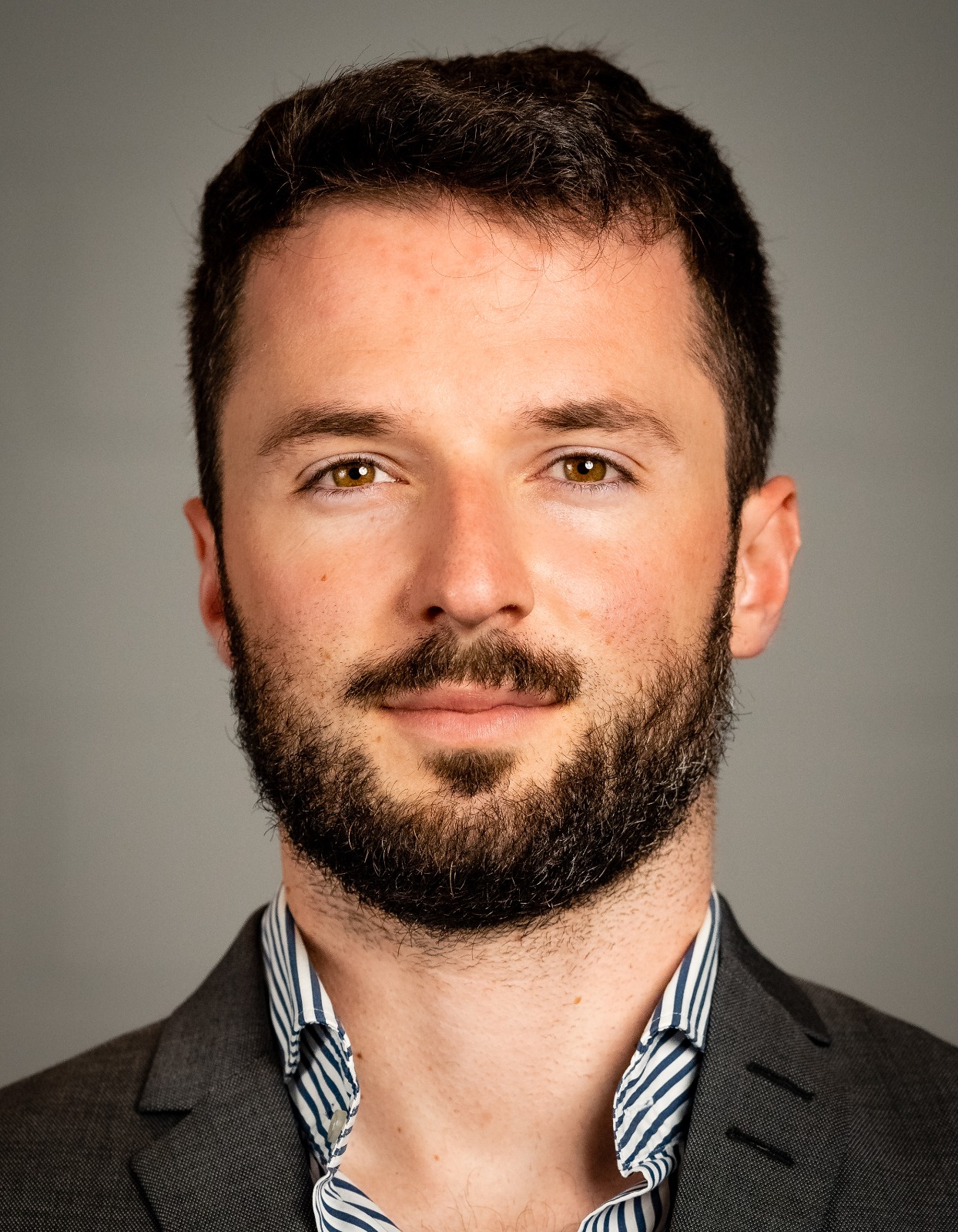 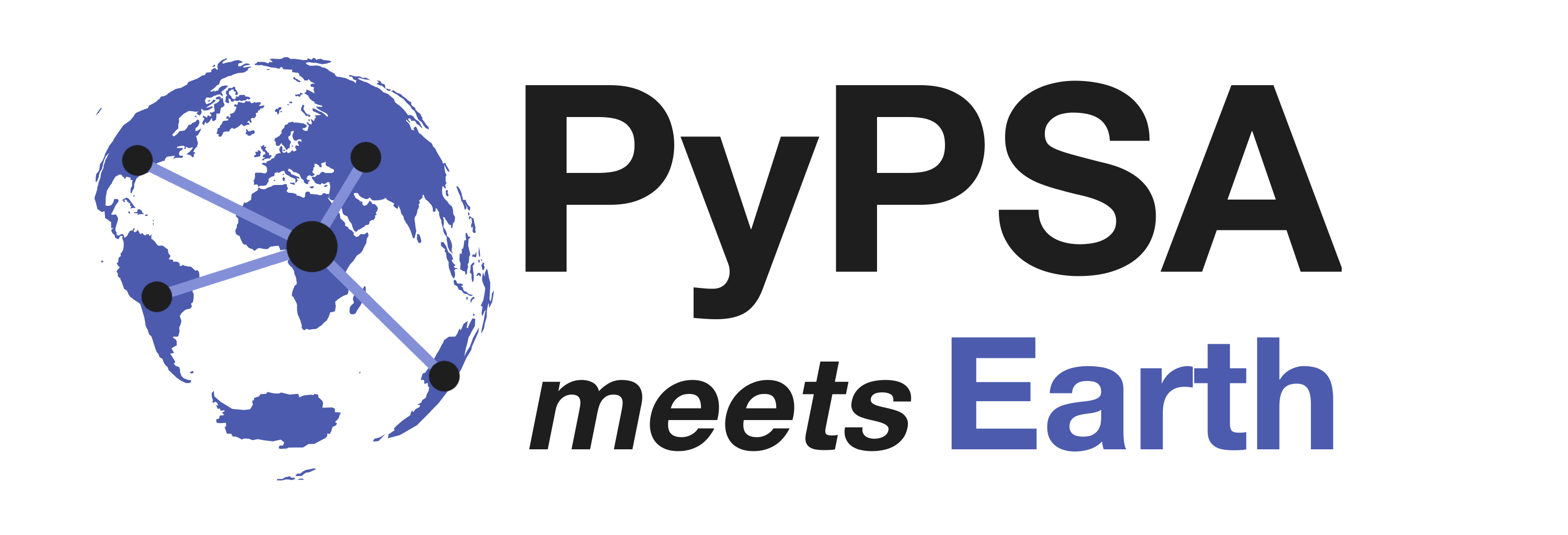 MAXIMILIAN PARZEN
Co-steering the PyPSA meets Earth initiative
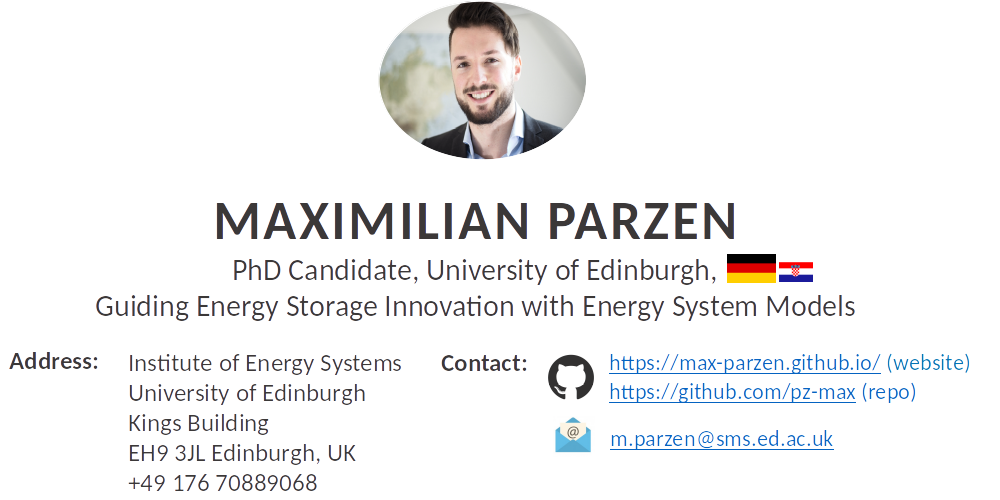 https://pypsa-meets-africa.github.io/
max.parzen@ed.ac.uk
@maxparzen
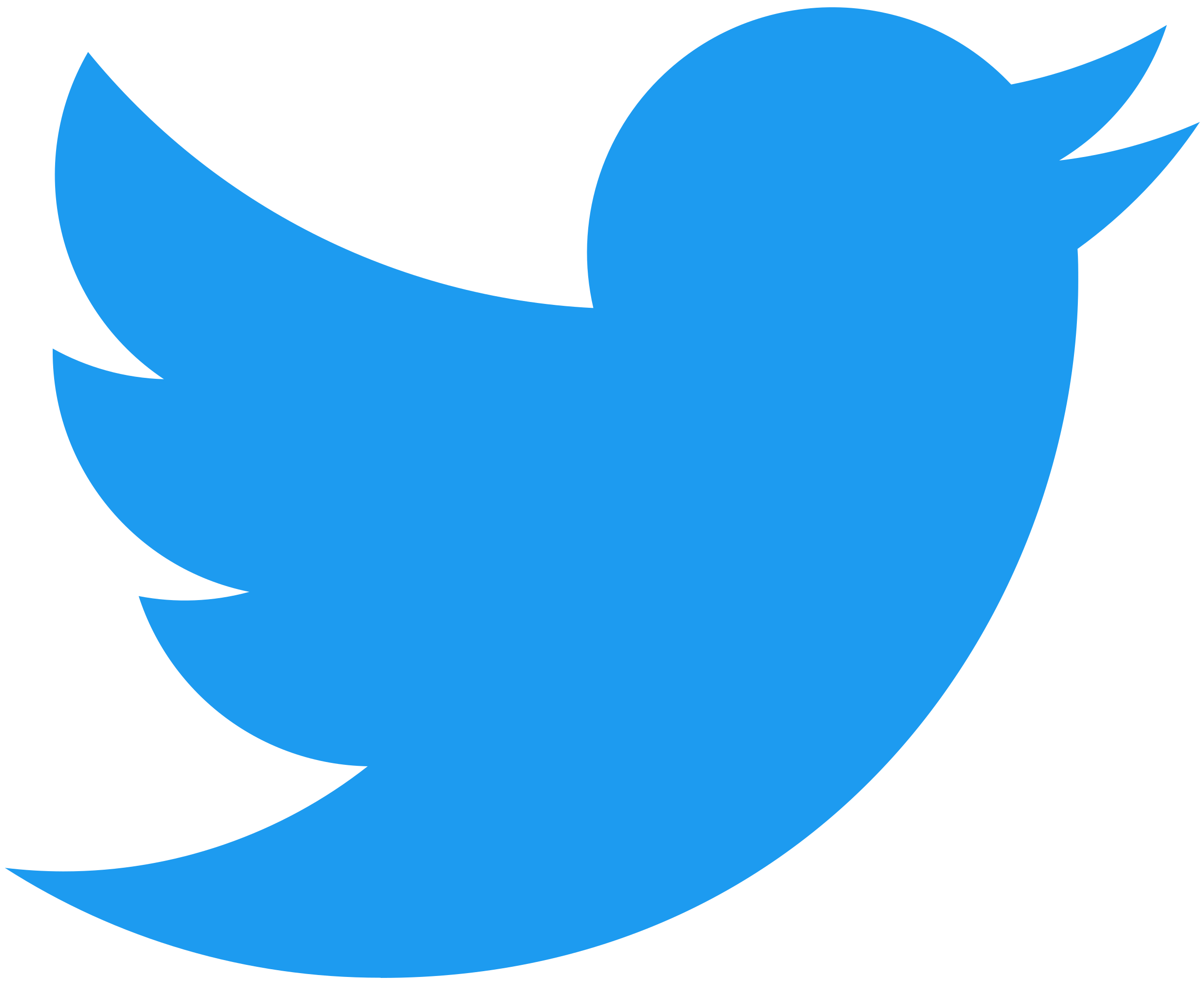 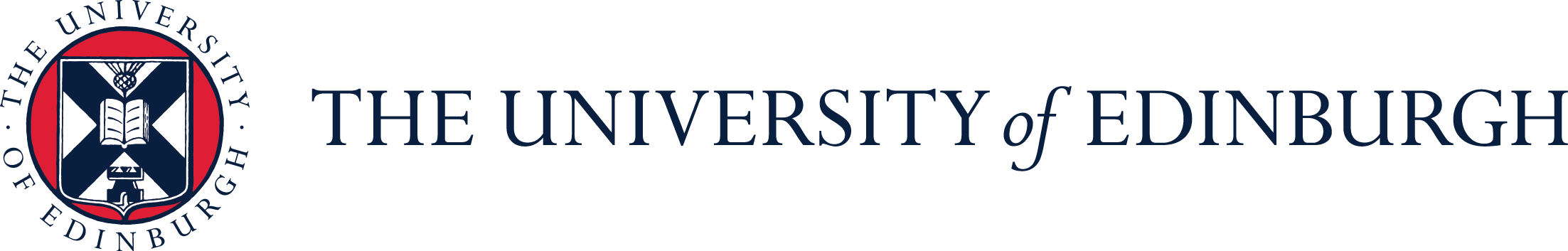 pandapower
Roman Bolgaryn 
Researcher, Fraunhofer IEE
pandapower
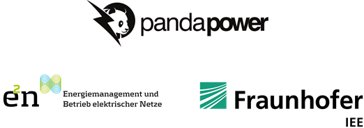 Official website:
http://www.pandapower.org/
GitHub repository:
https://github.com/e2nIEE/pandapower
Documentation:
https://pandapower.readthedocs.io
Useful links
Case study for the RTS grid
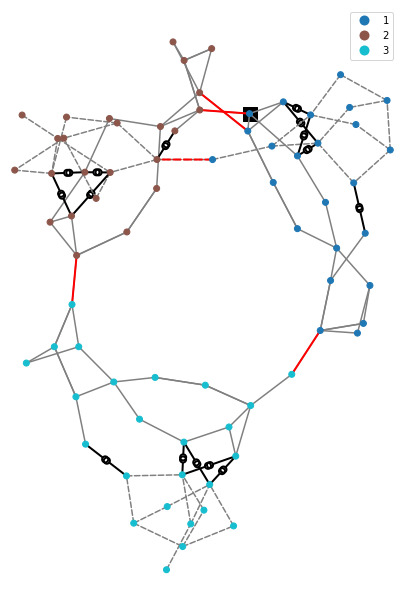 Adjustments had to be made for the case study for AC-feasibility
Model conventional generation as PV node instead of PQ node
Use distributed slack with conventional generation
Add transformer tap changer controllers
Case study: scenario
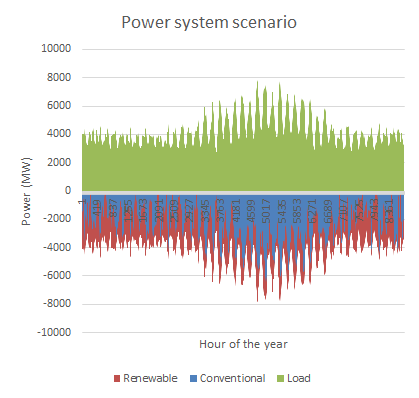 The scenario represents the load, conventional generation and renewable generation
The conventional generation is used to cover the gap between the load and renewable generation
Case study: initial line loading
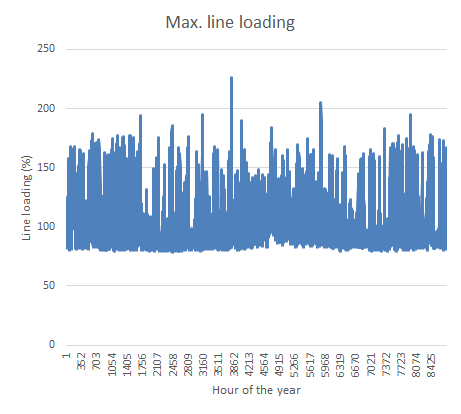 Input data: load profiles and renewable generation profiles
Conventional generation is considered in a simplified manner: balancing with the distributed slack approach, weighed by the installed power
This results in line overloading during many time steps
Case study: method
AC-OPF with LP problem formulation
Positive costs for conventional generation and negative costs for renewable generation
OPF can be repeated with load shedding enabled for the time steps that fail. It was required for 1 time step in the case study
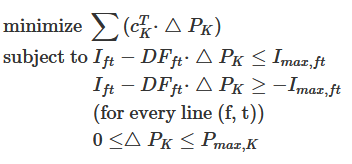 Case study: line loading
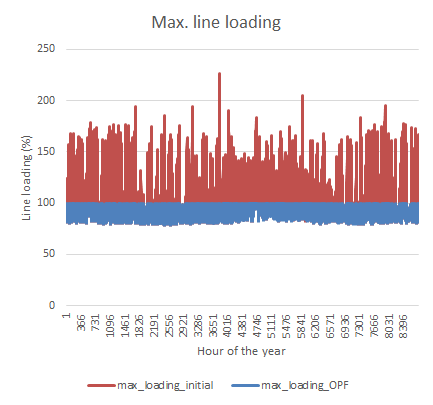 The line loading could be maintained within a set limit for all time steps
Case study: generation
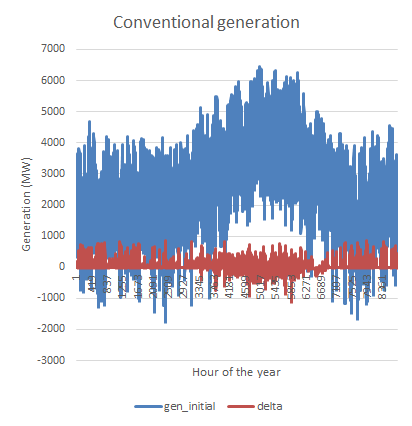 The redispatch of conventional generation is not very high in overall (in absolute values)
Reason: the balancing was already done with distributed slack
The OPF is redistributing the conventional generation across the power system
Renewable generation did not need to be redispatched
Conclusions and Further work
Challenges in AC LP-OPF:
Performance
"Oscillations" of the solution
Advantages:
AC-feasible solution
Possible to include outer-loop control (e.g. transformer tap changer), with an easier formulation

Further work:
Security-Constrained AC LP-OPF
Consideration of preventive and curative measures
Consideration of overhead line temperature and thermal inertia
System Planning with Powsybl – Metrix
Application to the GLMC-RTS model
Nicolas Omont
Vice President of Operations, Artelys
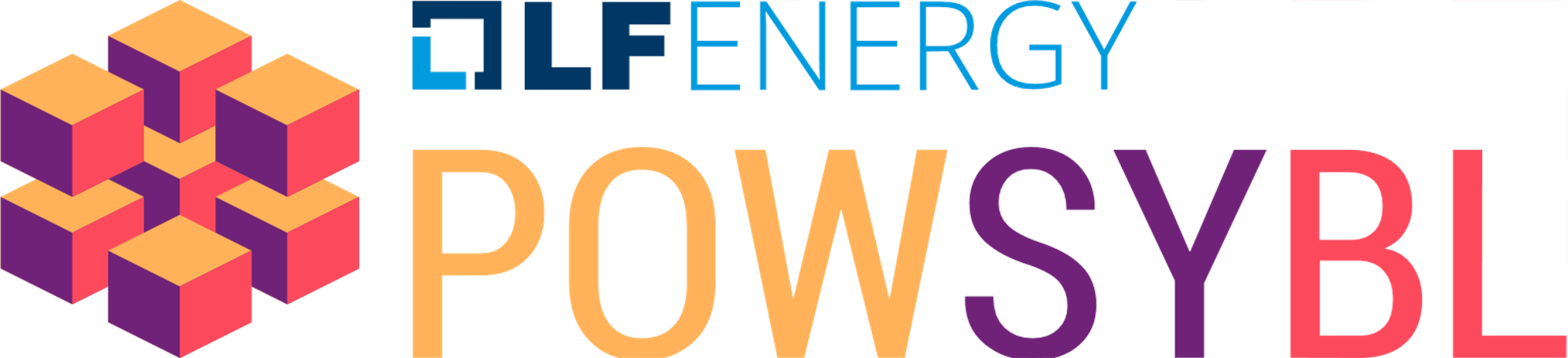 System Planning with Powsybl – Metrix
Application to the GLMC-RTS model
Linux Foundation Energy – GMLC Webinar
Introduction to Powsybl
PowSyBl (Power System Blocks, powsybl.org) is an open-source framework written in Java and dedicated to power grid analysis and simulation
Created in 2012 (iTesla EU funded collaborative R&D project)
Community of 70 users
Many supported formats
 CIM-CGMES, UCTE, Matpower, PSS/E…
Power-flows, OPFs, security analysis, dynamic simulation
Advanced features
Analysis tools, visualization tools
Grid topology operations
 Extensions, Extractions, Merges…
Friendly to non-Java developers
Python binding, fine-tuning using Groovy
Introduction to Metrix (1/2)
An optimization model used to assess and optimize preventive and curative remedial actions to respect the network constraints on a high number of variants
Created in 2010 (fully open-sourced in 2021, including the linear solver)
Interfaced with PowSyBl
Load / Non dispatchable generation
Network model
METRIX
List of contingencies
Redispatch, curtailment, loss of load
Topological remedial actions
Introduction to Metrix (2/2)
Three computation modes
SC-DCOPF* w/o redispatching (N, N-k)
DC security analysis (N, N-k)
SC-DCOPF* w/ redispatching (N, N-k)
Minimizing global cost while satisfying max flow constraints
No optimization, simple power flow
Minimizing: max flow violations
Inputs:
Same as DC security analysis
Available preventive and curative actions
Topological remedial actions
Redispatch costs
Inputs:
Network model
Base case topology
Contingencies (N-k)
Load and generation timeseries (Gen. must match demand)
Inputs:
Same as DC security analysis
Available topological remedial actions (preventive and curative)
Results:
Flows at each element (N)
Max flow violations (N, N-k)
Results:
Same as SC-DCOPF without redispatching
Production and consumption adjustments (redispatch, curtailment, loss of load)
Results:
Same as DC security analysis
Selected preventive actions
Selected curative actions
Remaining violations (N, N-k)
* SC-DCOPF = Security Constrained Direct Current Approximation Optimal Power Flow
A tutorial covering this functional perimeter is available online: https://github.com/powsybl/powsybl-tutorials/tree/metrix/metrix/src/mainTutorial introduction video: https://vimeo.com/722882701
Tutorial introduction pdf: https://github.com/powsybl/powsybl-tutorials/raw/metrix/metrix/src/main/resources/PowSyBl-metrix-6-node-tutorial-presentation.pdf
Application on the RTS-GMLC model
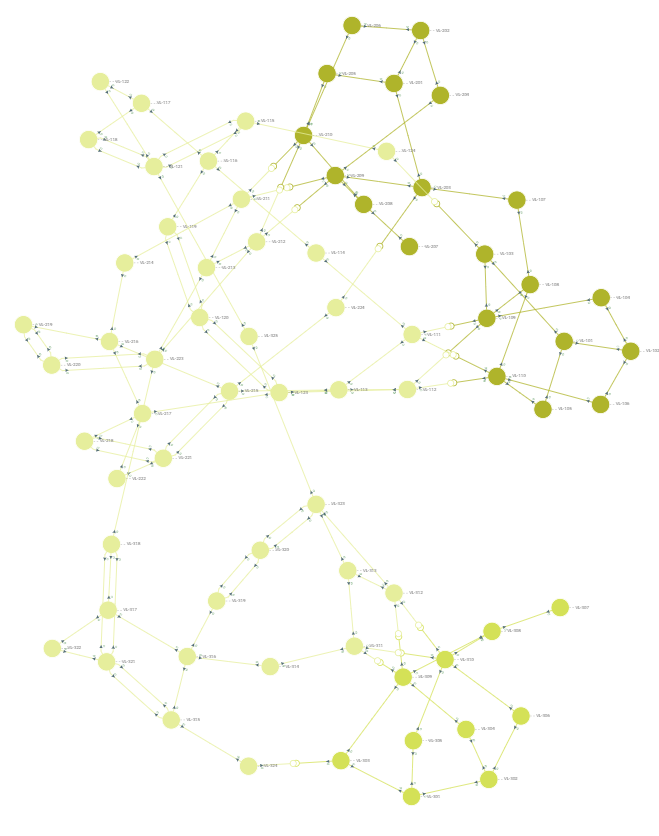 Study case building:
Loading the network from the Matpower format
Mapping annual non-dispatchable generation and load timeseries (8784 hourly time steps) to each node, as well as dispatchable generation initial set points.
Study computation:
N-K analysis: single contingencies (N-1) on all 120 elements (lines+trafos)
Available remedial actions: preventive redispatch
Evaluation of the value of an inter-zone transmission line by comparison of the cases w/ and w/o this line.
Not in scope: topological actions, curative remedial actions, HVDC lines.
Analysis (KPIs)
Flows on the four inter-zone transmission lines (in bold on the map)
Localization of their threats (i.e. the contingency leading to the largest flow on a given line)
Assessment of redispatch and curtailment to evaluate the decrease of generation costs brought by the inter-zone transmission line.
Data: https://github.com/GridMod/RTS-GMLC
Base case without contingencies (N)
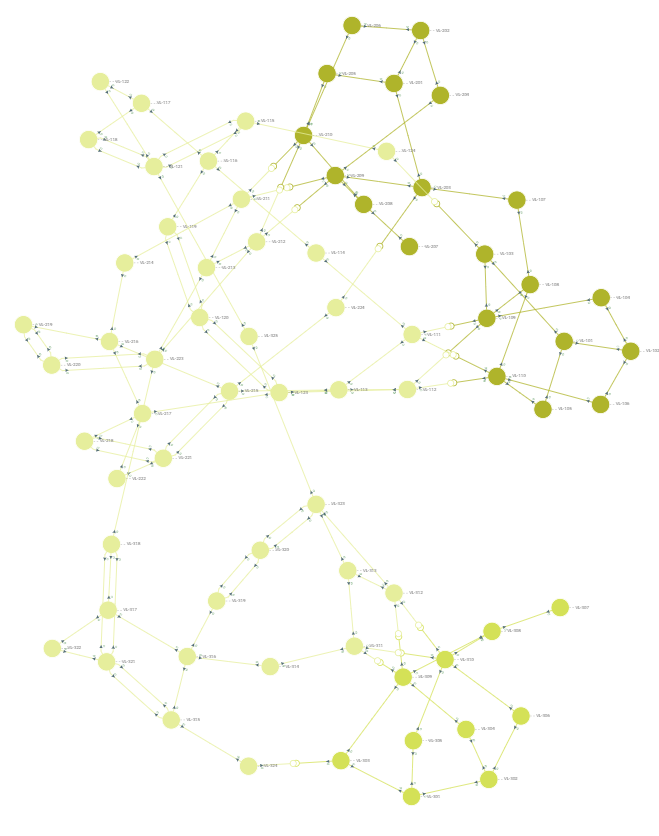 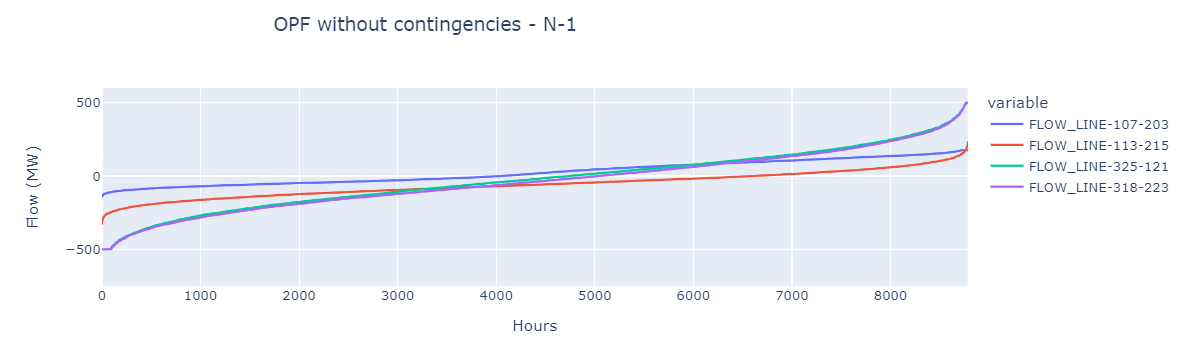 Power flow (w/o redispatch)







With redispatch: no major difference (~almost no N constraints)
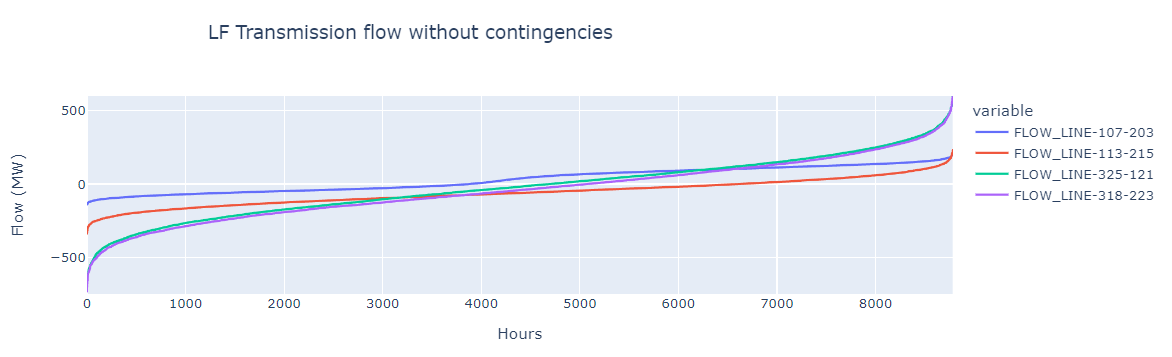 Limit: 500MW
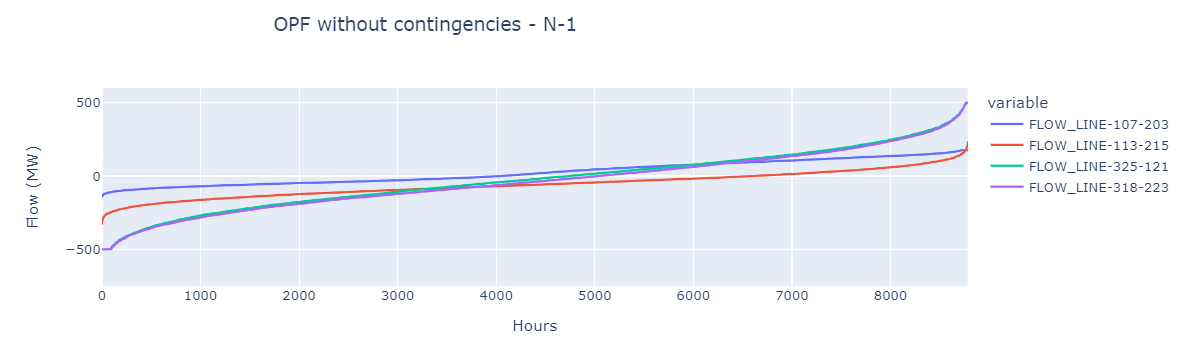 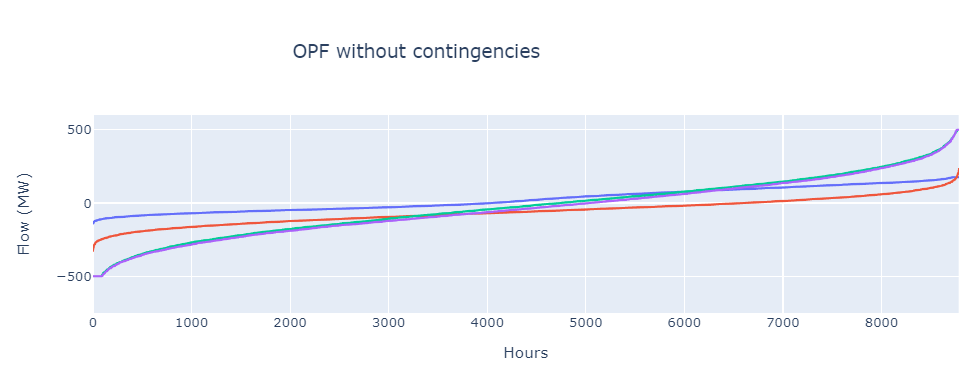 Limit: 175MW
Base case with contingencies (N, N-1)
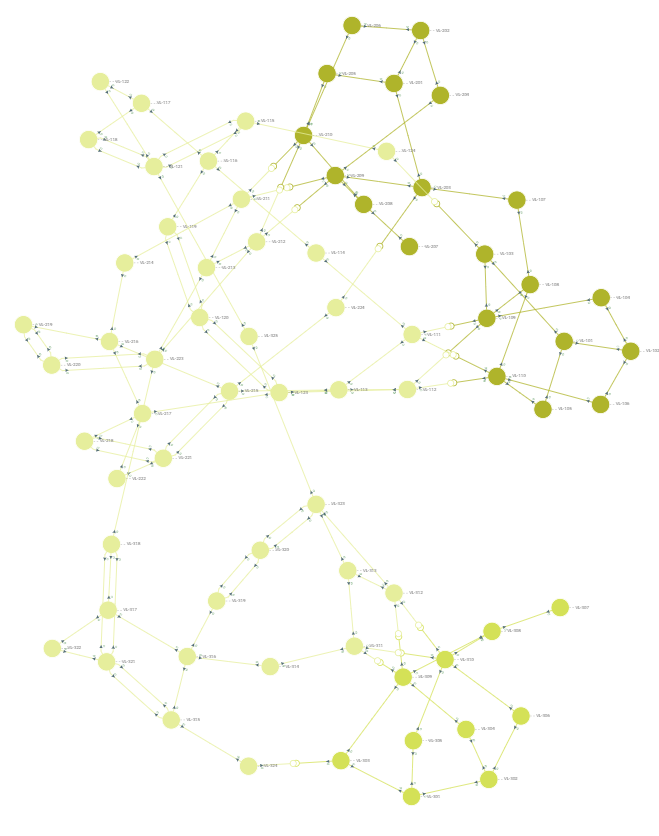 DC Security Analysis (24 s. for 8784 timesteps)





Optimized Power Flow (49 s. for 8784 t.s.) 
Enforcement of max flow limits is visible
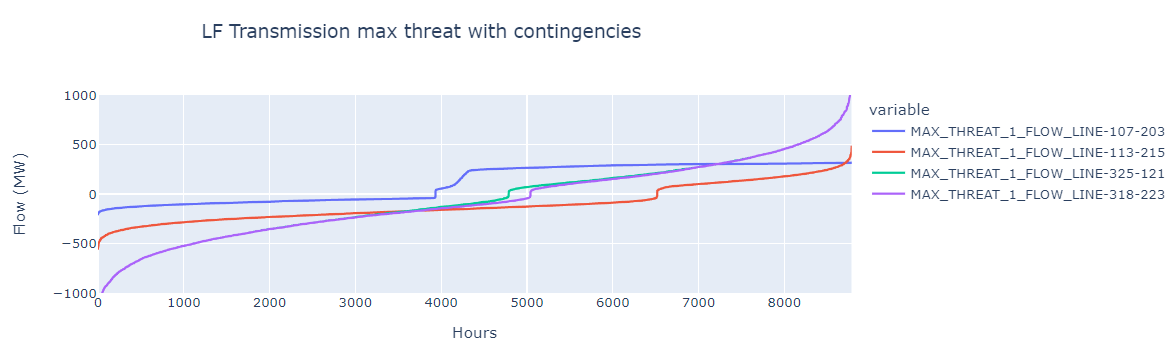 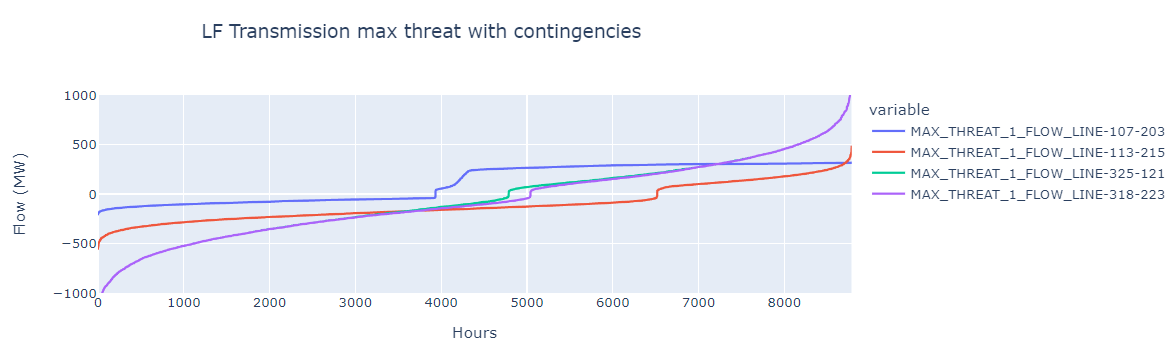 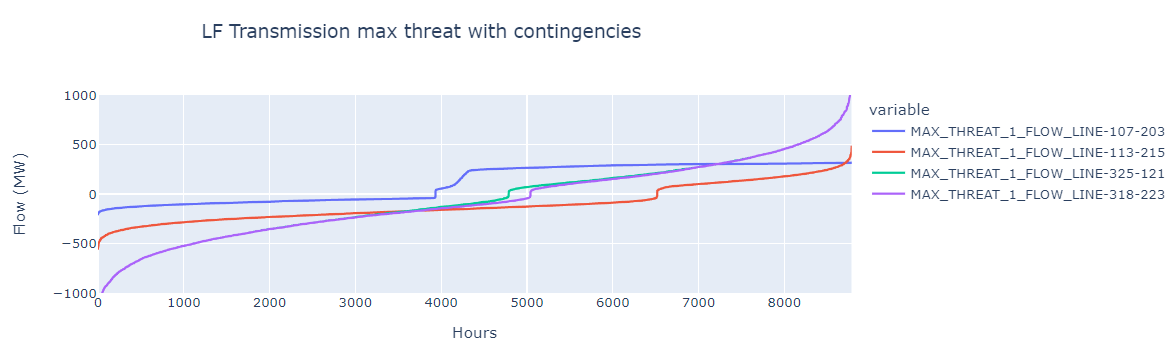 Limit: 500MW
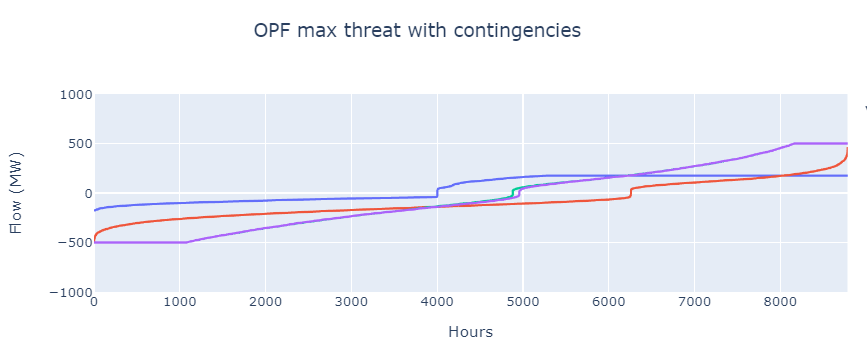 Limit: 175MW
Base case with contingencies: threat location
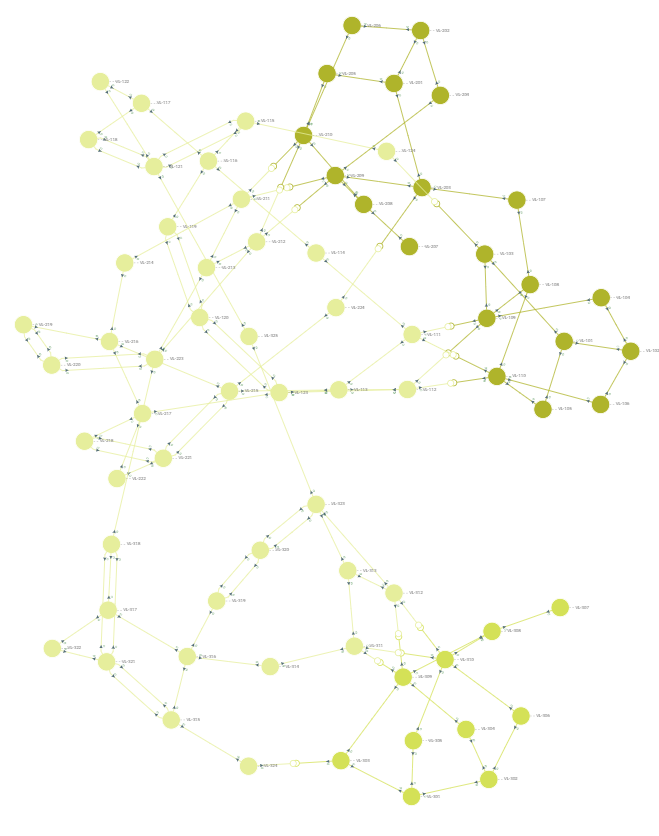 Location of the contingency causing the max flow
For Line 318-223: For 75% of time steps, line 325-121






For Line 325-121: 80% of time steps, line 318-223
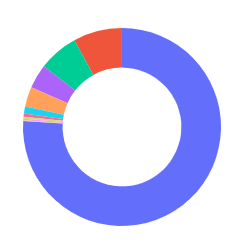 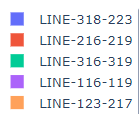 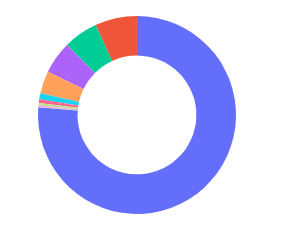 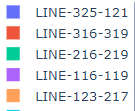 Base case with contingencies: redispatch
Redispatch cost
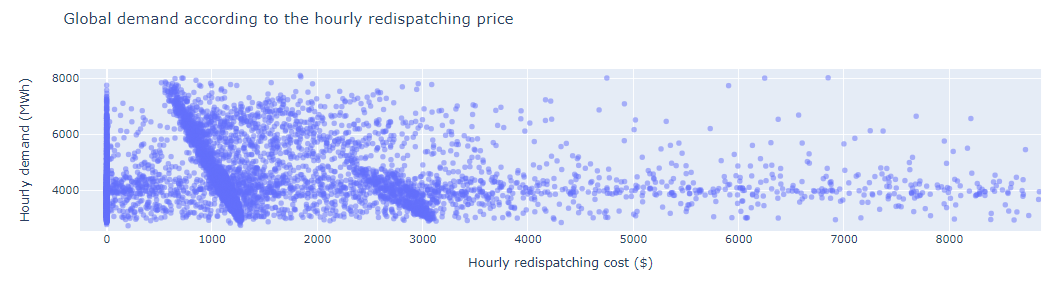 3 main regimes:
- No congestion
- Increase of ~0.1 $/MWh of additional load
- Increase of ~0.5 $/MWh of additional load
Value of a transmission line
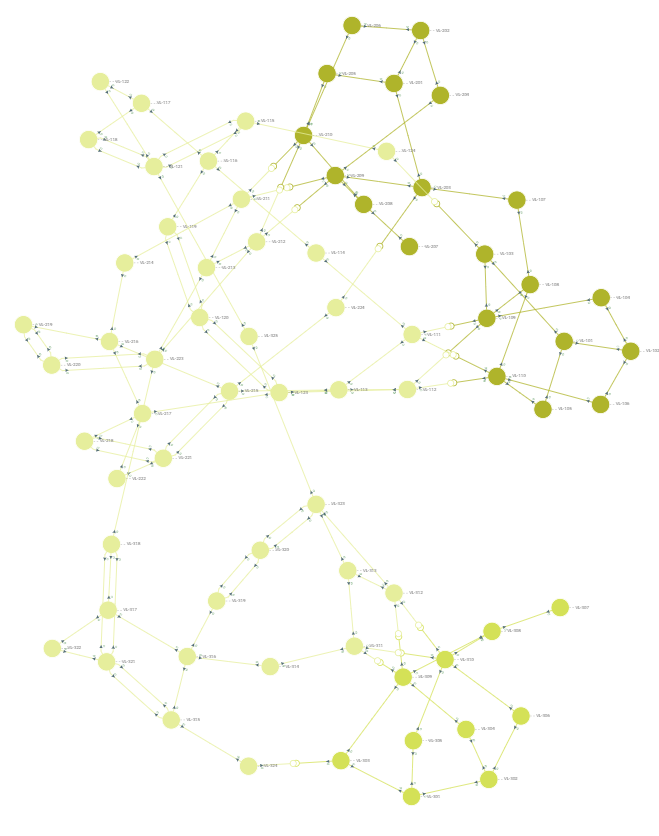 Weekly generation cost
Comparison with and without line 325-121,one of the two lines linking zone 1 and 3
Line’s total savings = $3,7M/year
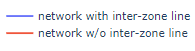 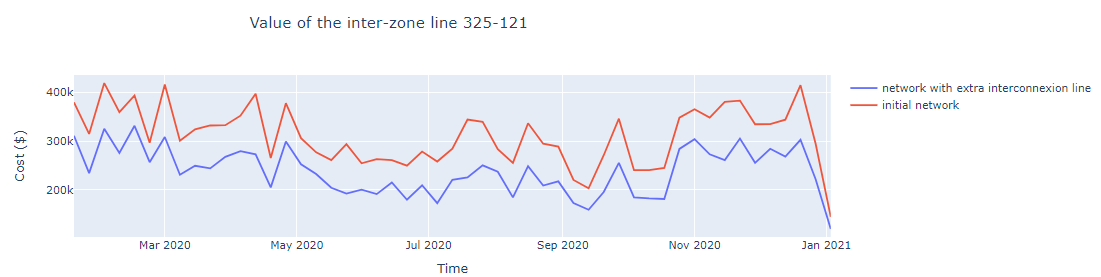 Conclusion on PowSyBl-Metrix
PowSyBl Metrix is a SC-DCOPF
Handling both preventive and curative remedial actions
Including redispatching, HVDC set point adjustment and topological actions
Build for outstanding performance on sequential simulations (on independent timesteps)

Illustration of preventive redispatching on the RTS-GMLC model
Maximum threat a line is subject to.
Cost of redispatch
Value of a line by comparison of redispatching cost w/ and w/o the line

More info online:
Installation guide
A tutorial based on a 6-node grid illustrates all features: 
https://github.com/powsybl/powsybl-tutorials/tree/metrix/metrix/src/main
PowerSimulations
Clayton Barrows
Senior Engineer, NREL
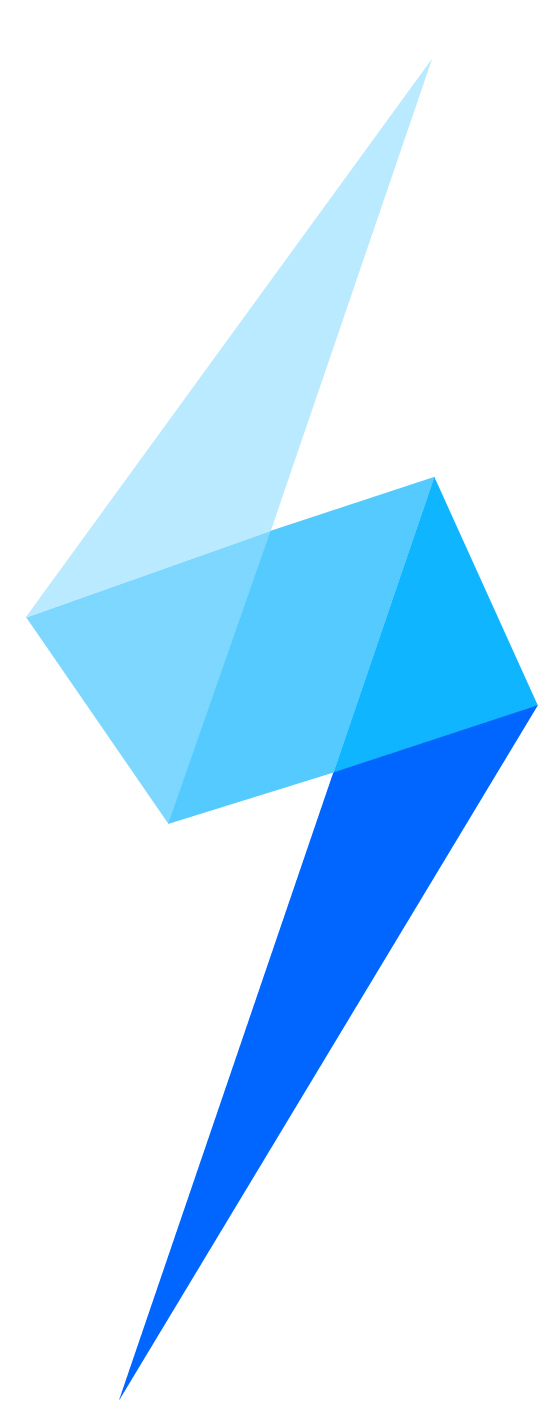 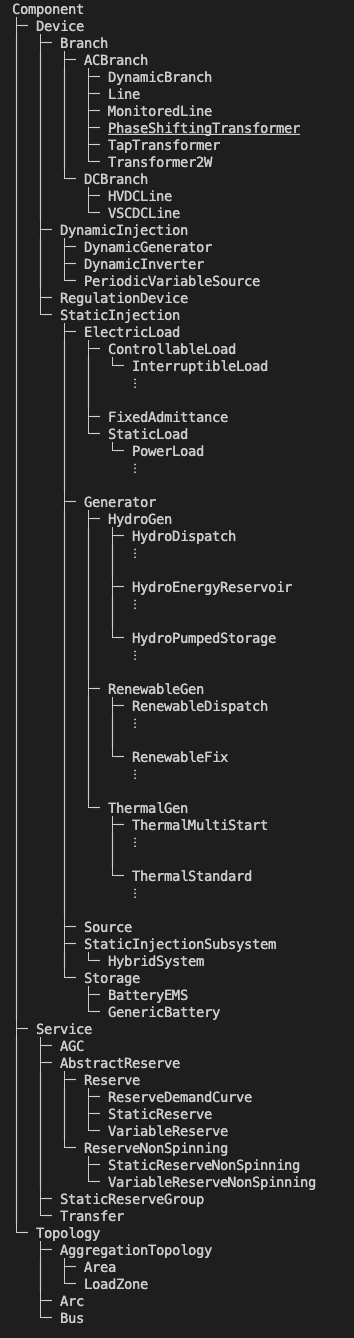 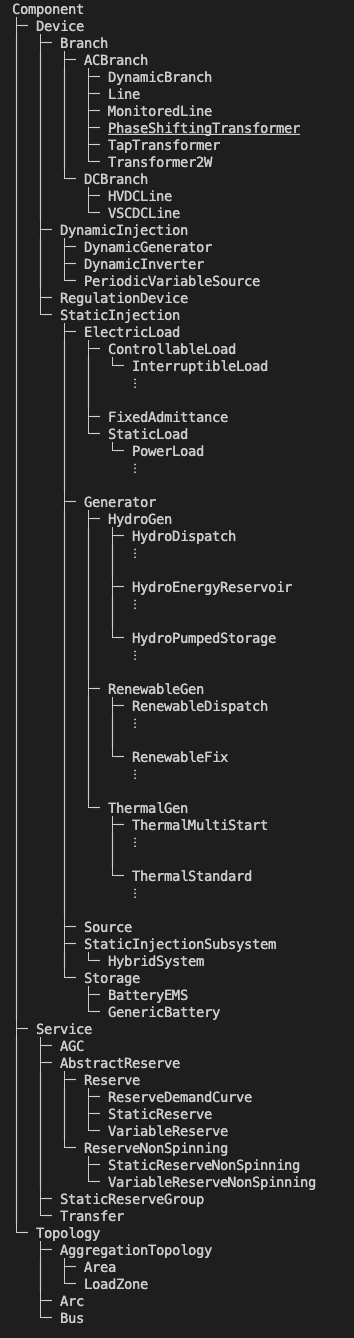 PowerSystems.jl
Data:
Transmission systems
Quasi-static, technical and economic system operational data
Dynamic parameters
Time series
Parsing from standard file formats (.m, .csv, .raw, dyr)
De/serialization (compressed storage)
Consistency checks
Calculations
Network matrices (YBus, Adj, PTDF, LODF)
Power flow
PyPSA2PowerSystems.jl
Creates a System from a PyPSA netCDF input or output file
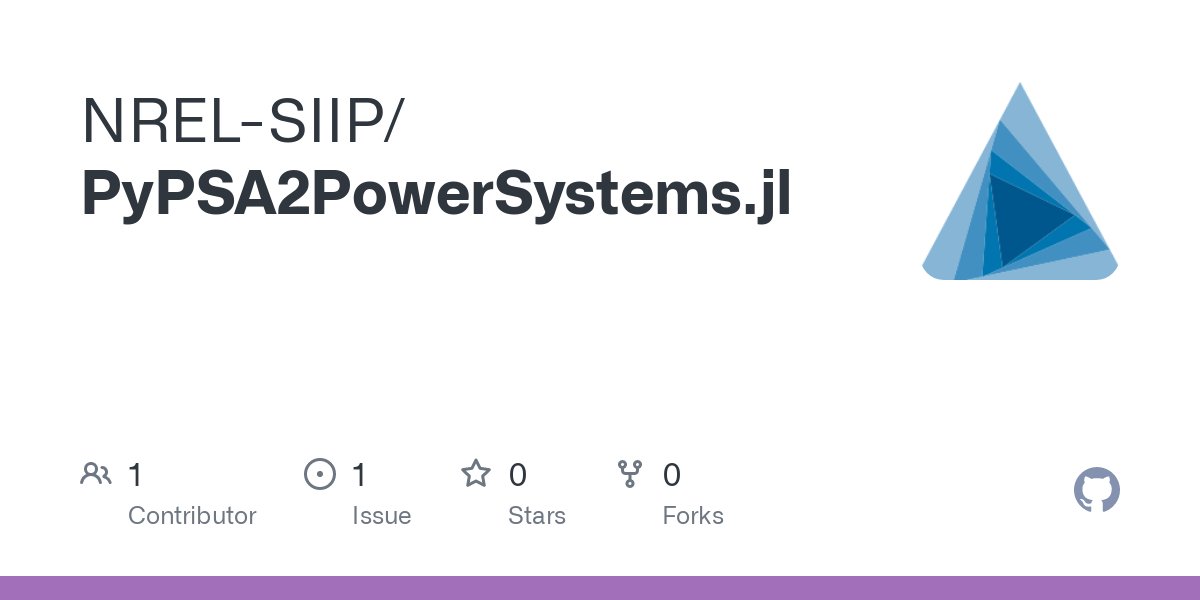 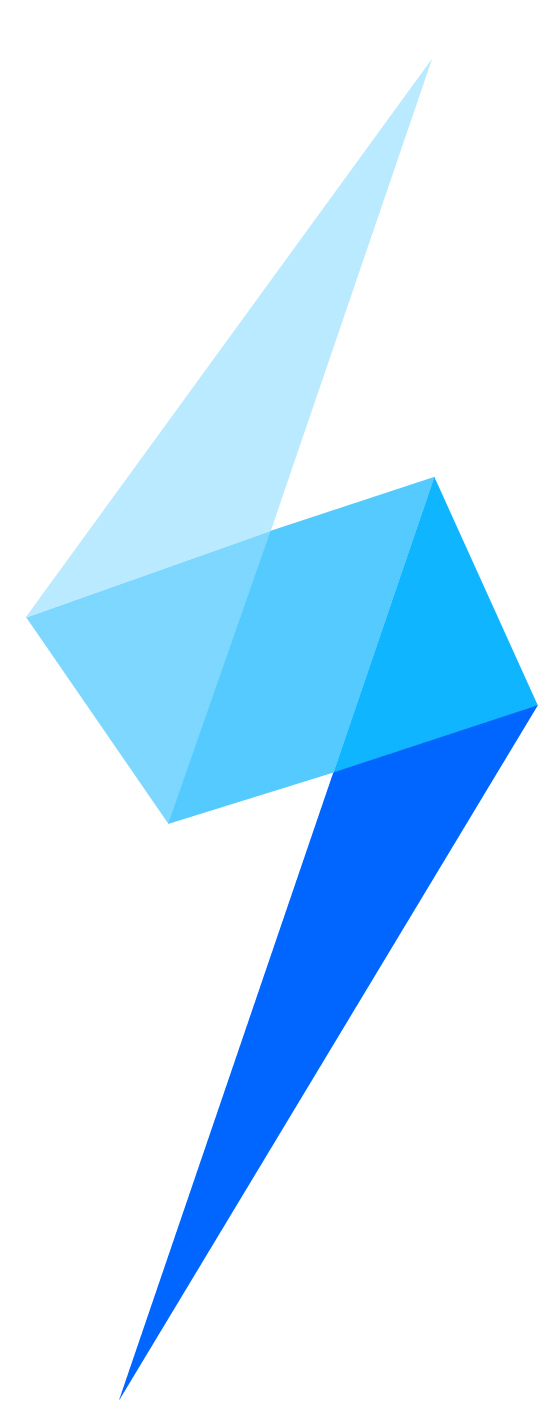 PowerSimulations.jl
Formulations:
Devices: 55 formulations
Networks: 52 formulations (through integration with PowerModels.jl)
Services (reserves): 8 formulations
Models: 
Decision Model: UC, ED… usually multi-period forecast data
Emulation Model: single period realization data
Simulations:
Multiple executions: 365x UC
Multiple models: 
365x (UC – 24x ED) = 365 + 8,760 = 9,125
365x (DA – 24x (HA – 12x (RT – 75x AGC))) =  365 + 8,760 + 105,120 + 7,884,000 = 7,998,245
LT – DA, DA – RT – Emulation…
Co-simulation
Helics
Custom
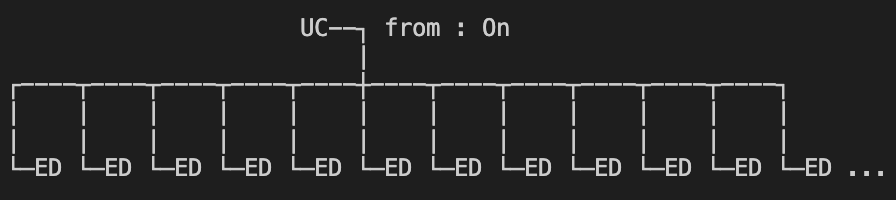 Flexible Simulation Specifications
Decision Model
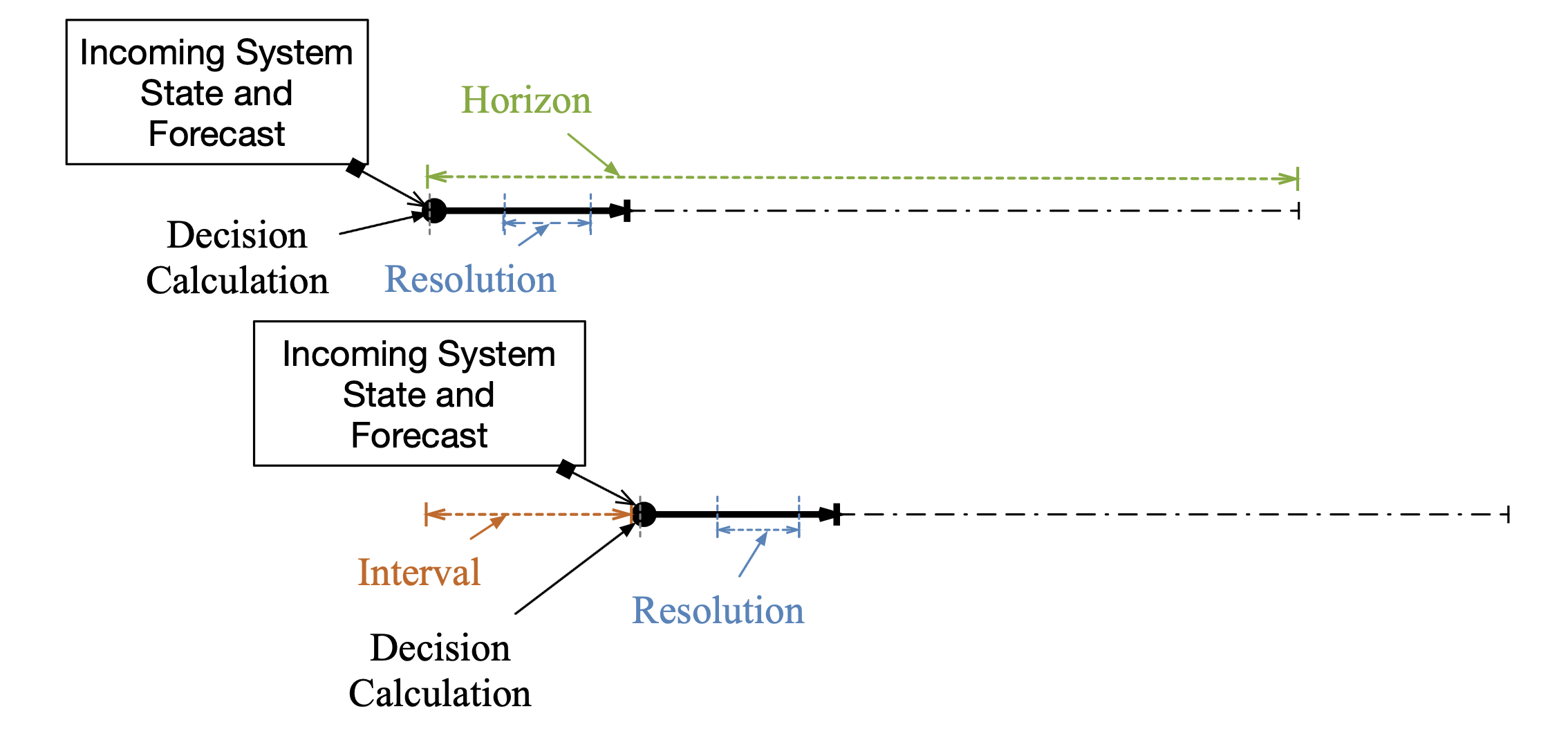 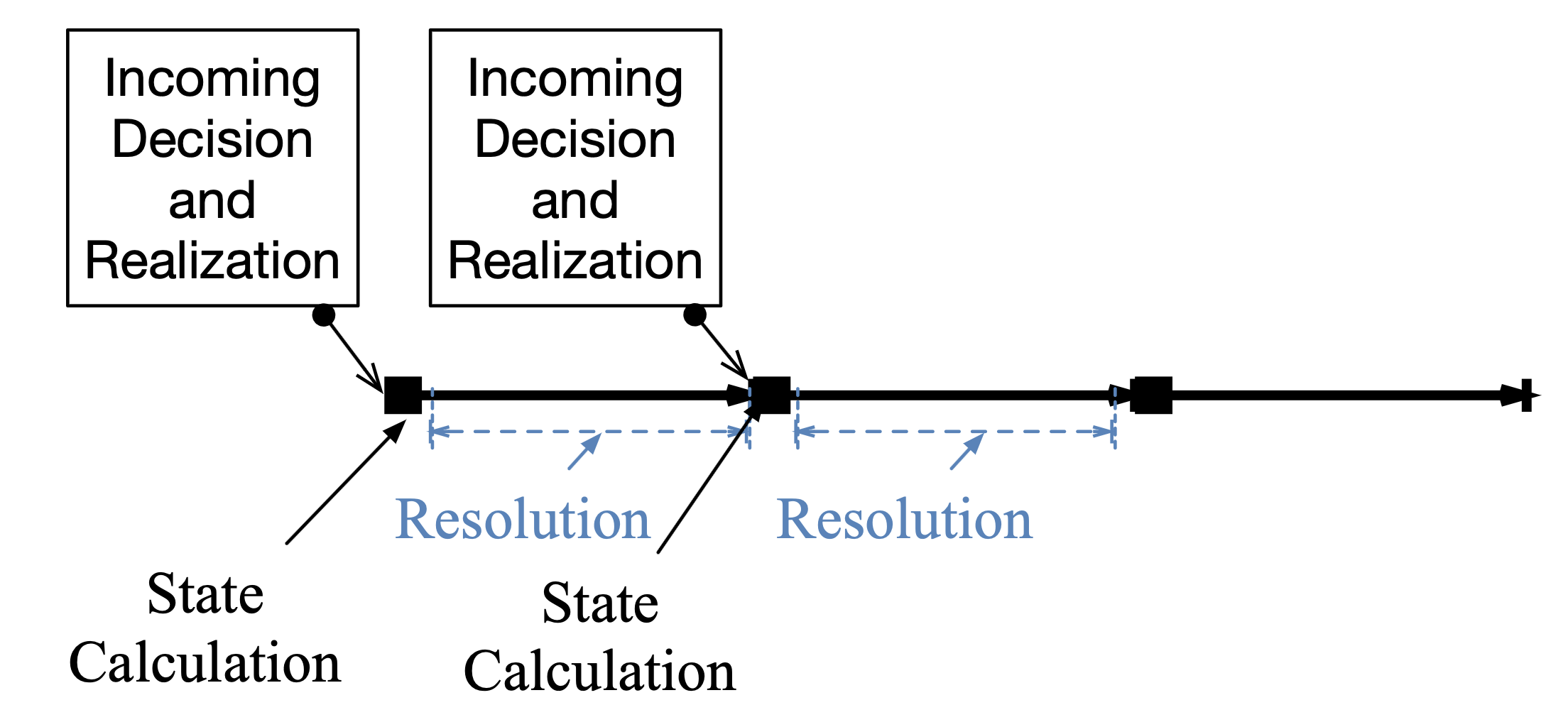 Emulation Model
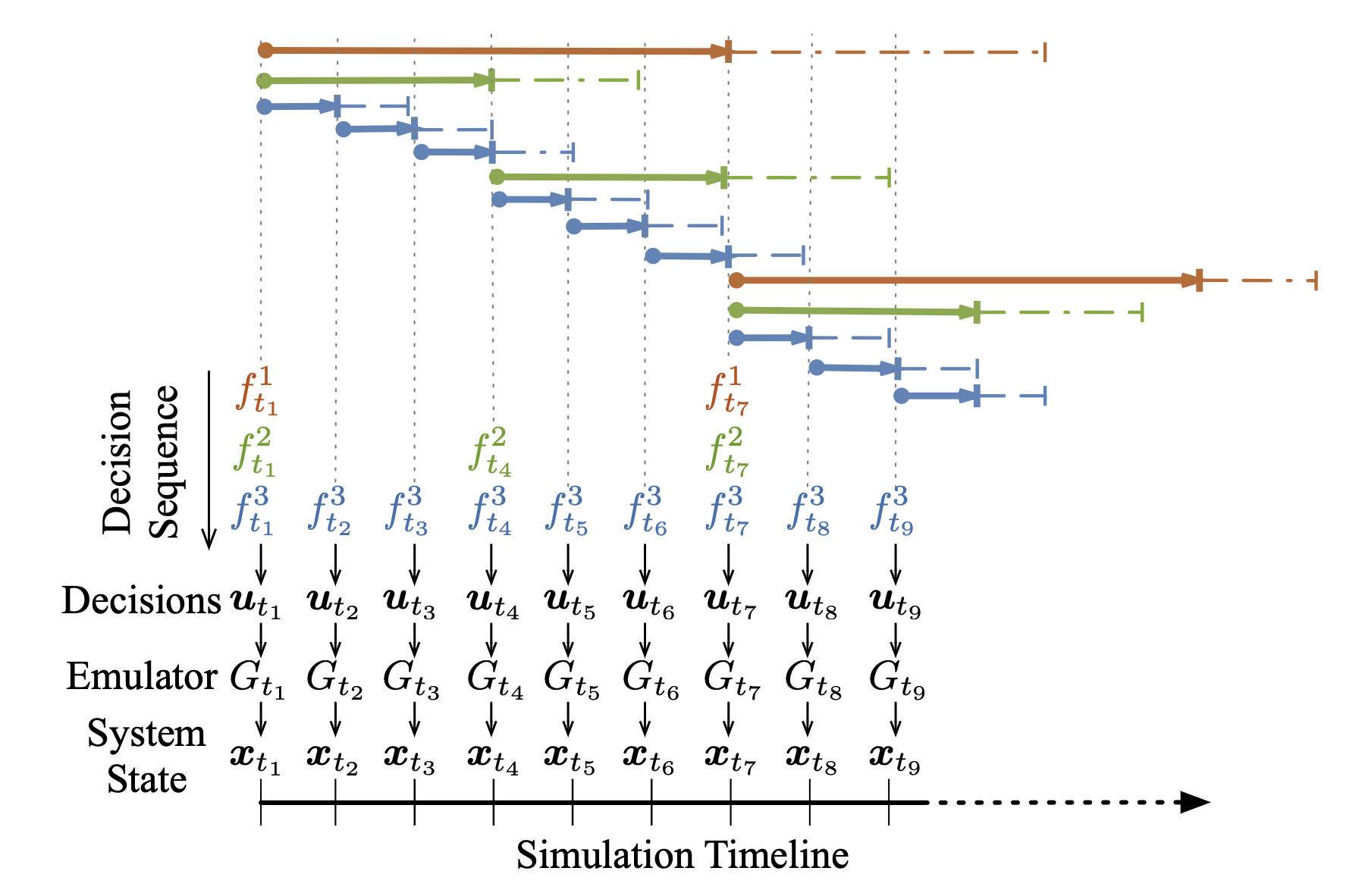 Simulation
Exercise Simulation Specification
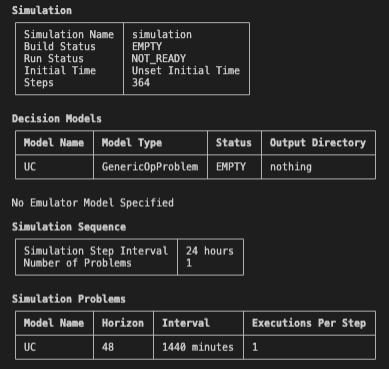 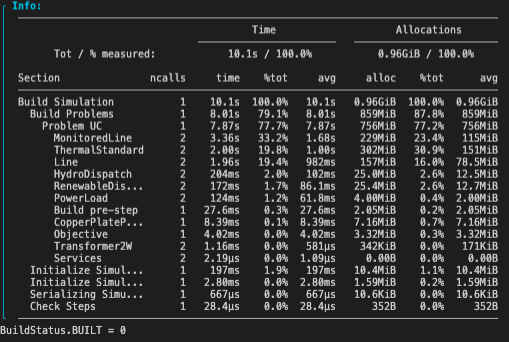 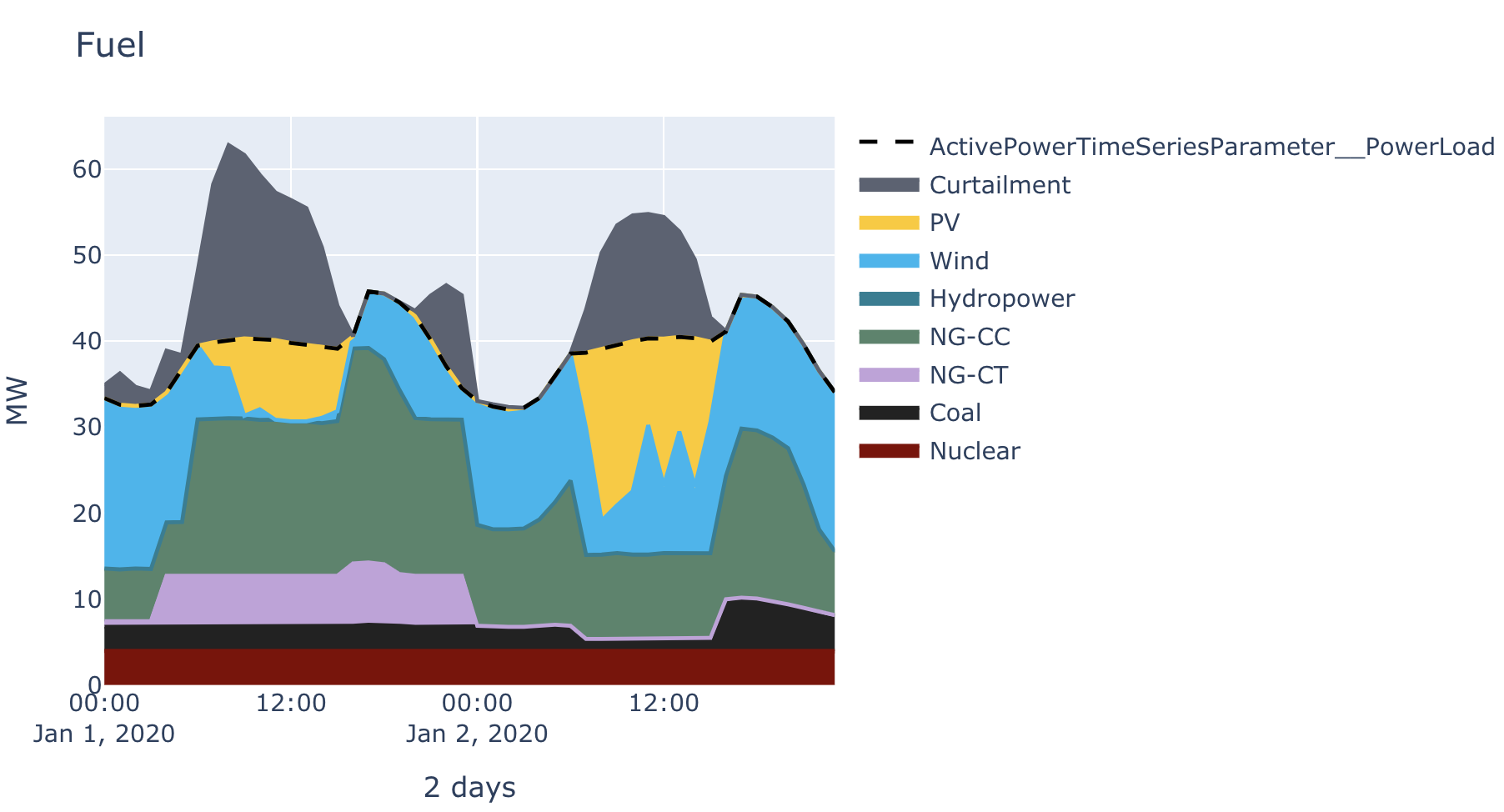 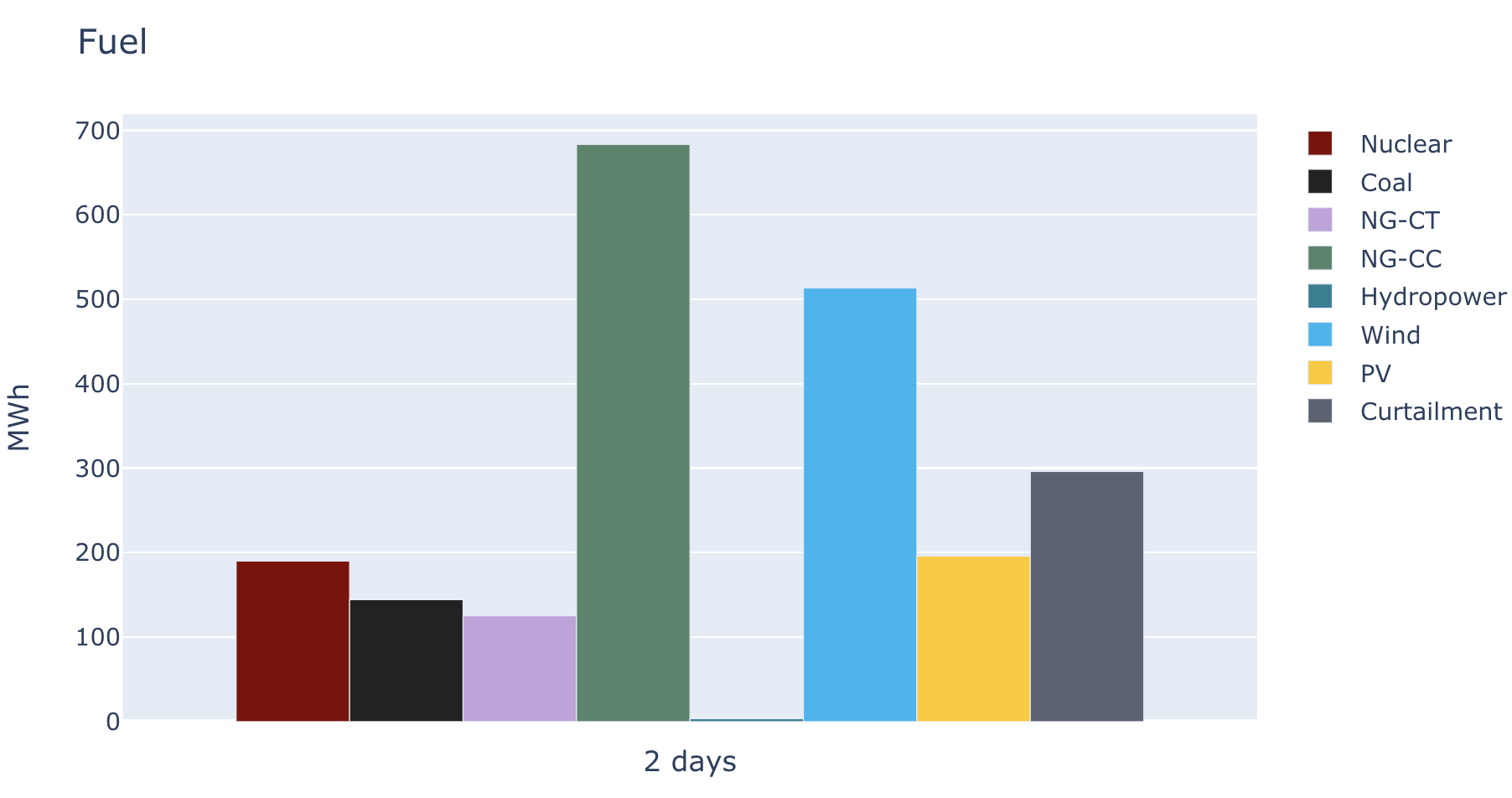 PowerGraphics.jl
Plot types: bar, stack, line, (coming soon: networks)
Data: System, PSI.Results, (coming soon: PSID.Results)
Backends: GR (static), PlotlyJS (basic interactivity)
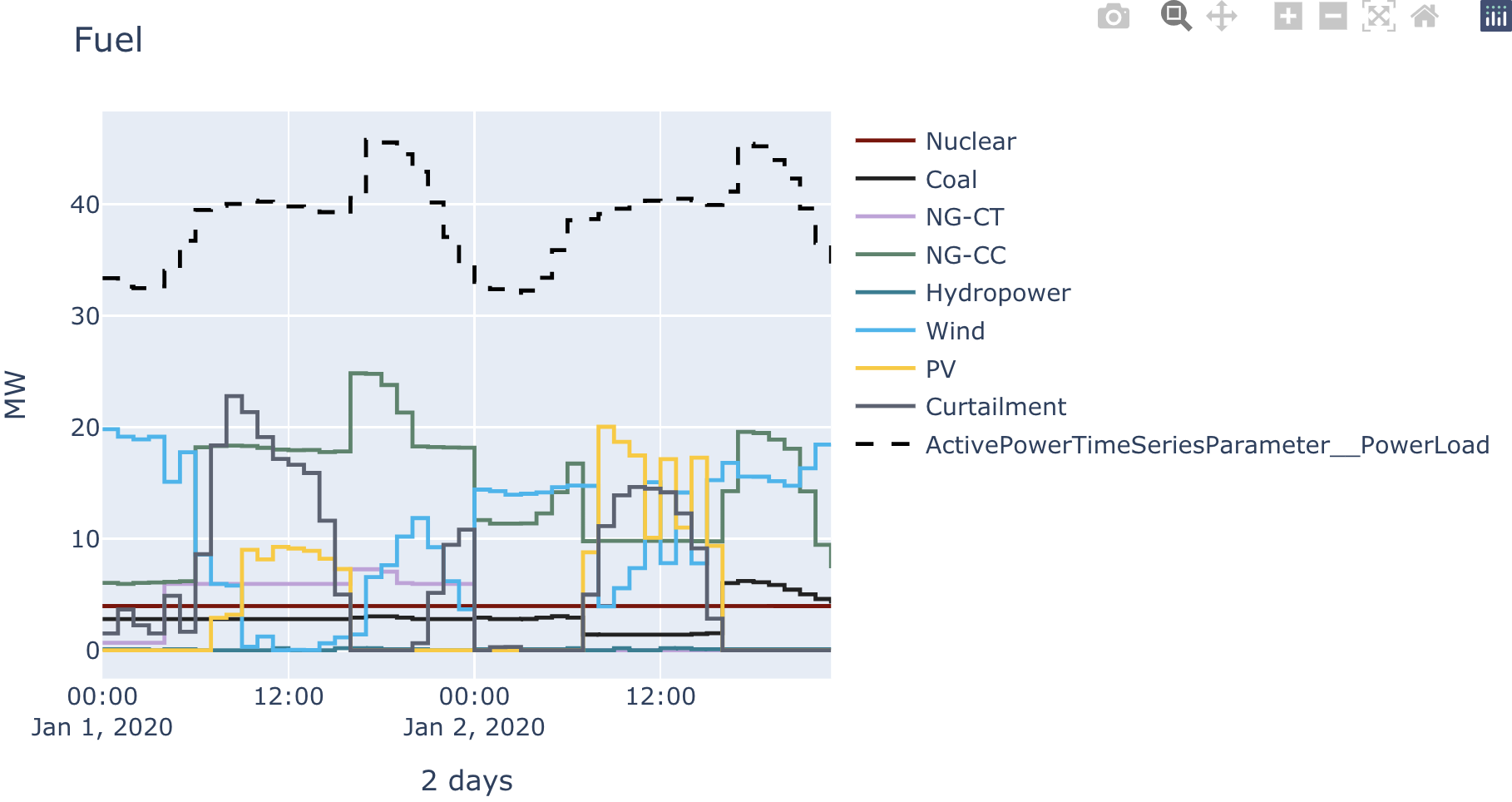 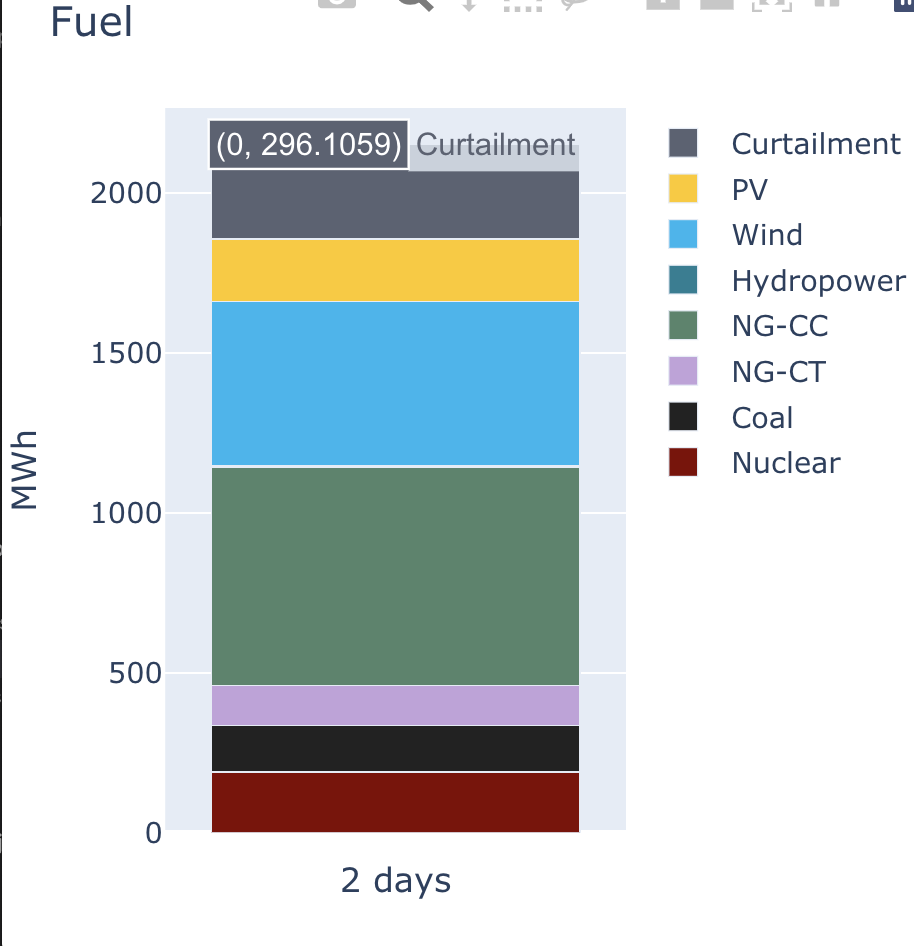 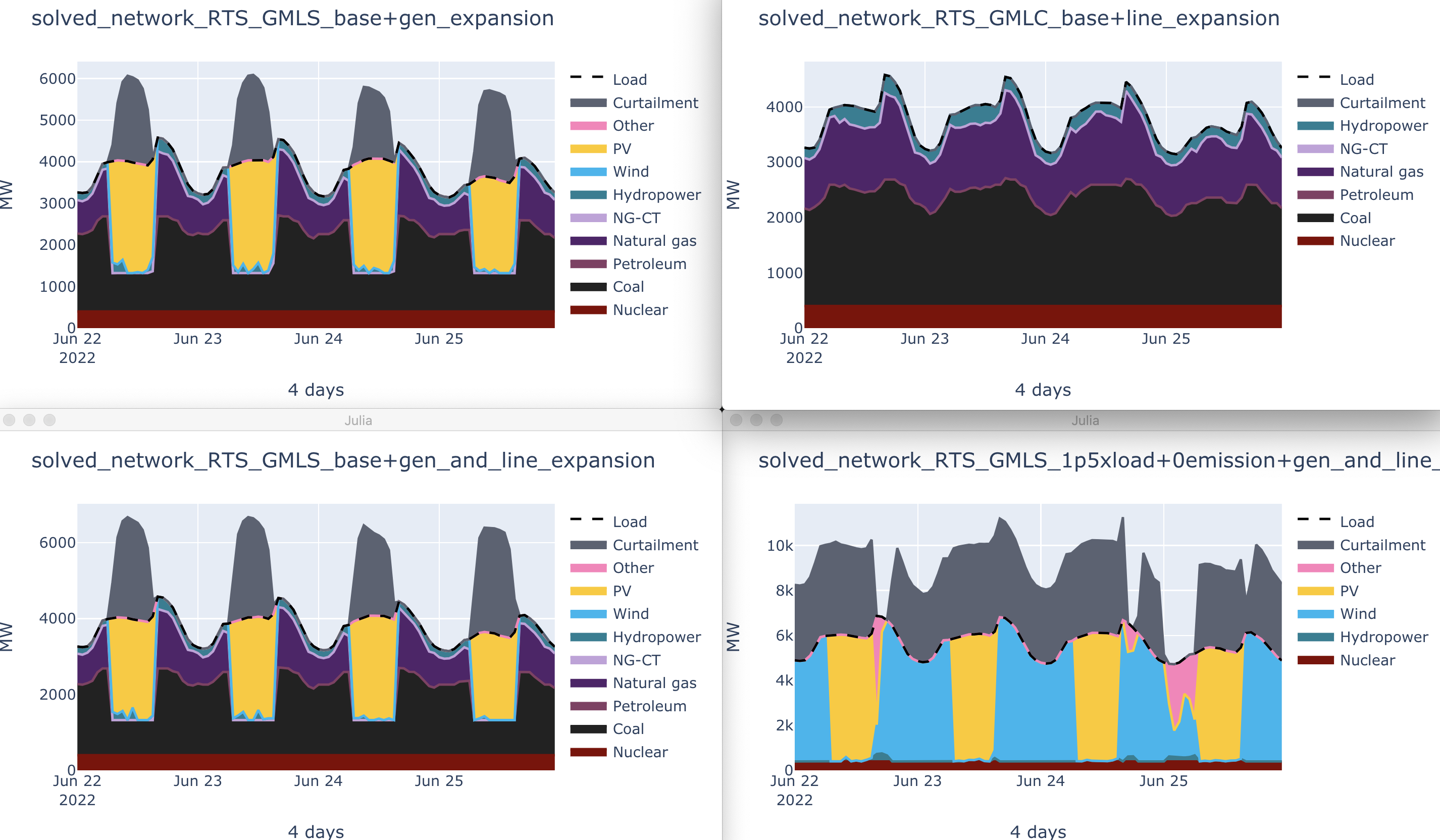 Example Scenario Results
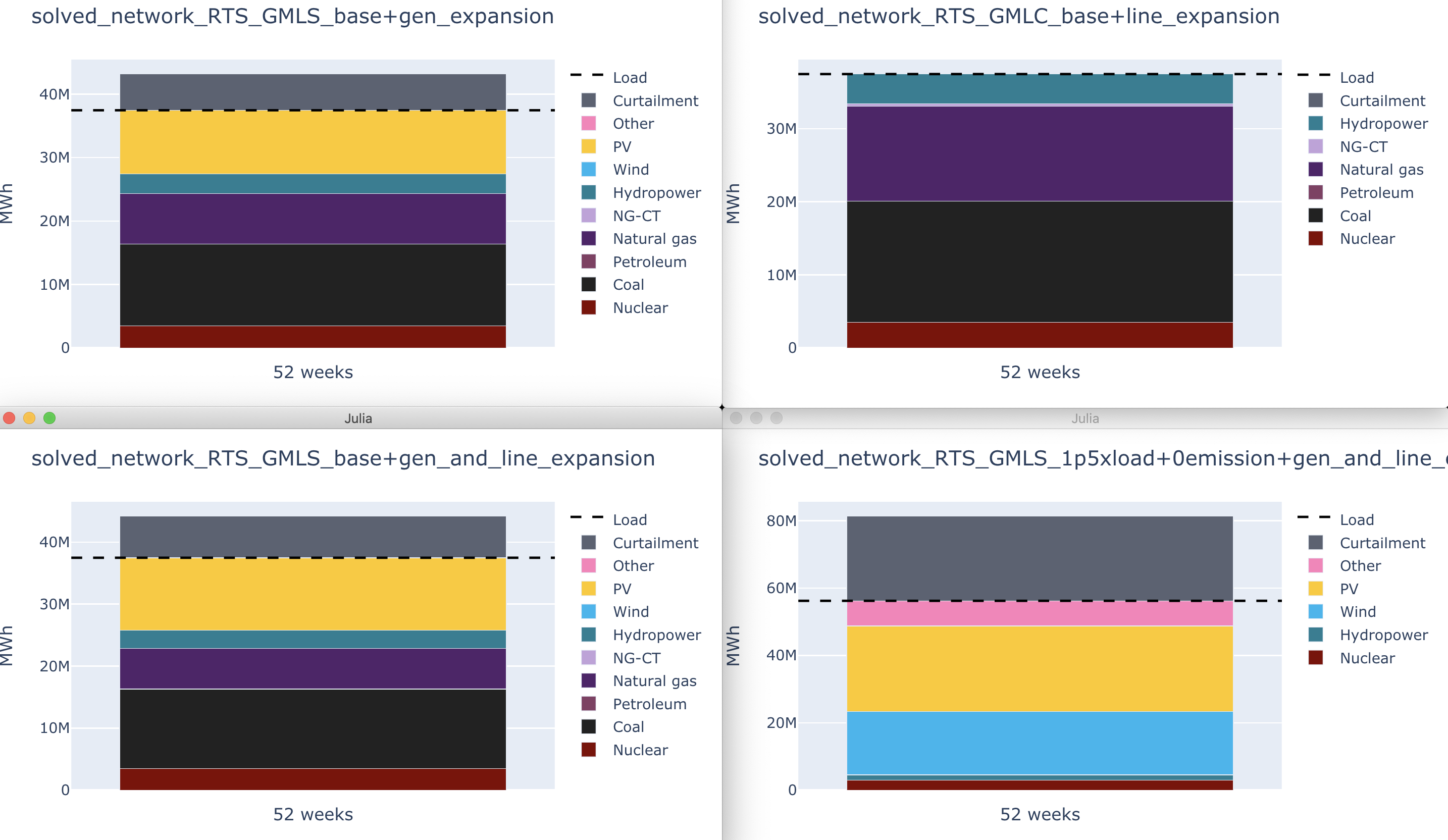 Example Scenario Results: Annual Generation
All results are accessible in DataFrames
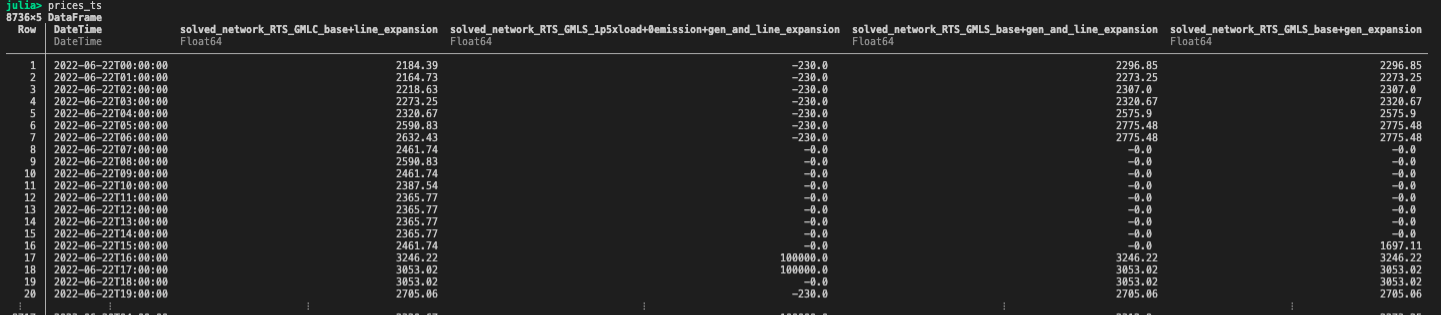 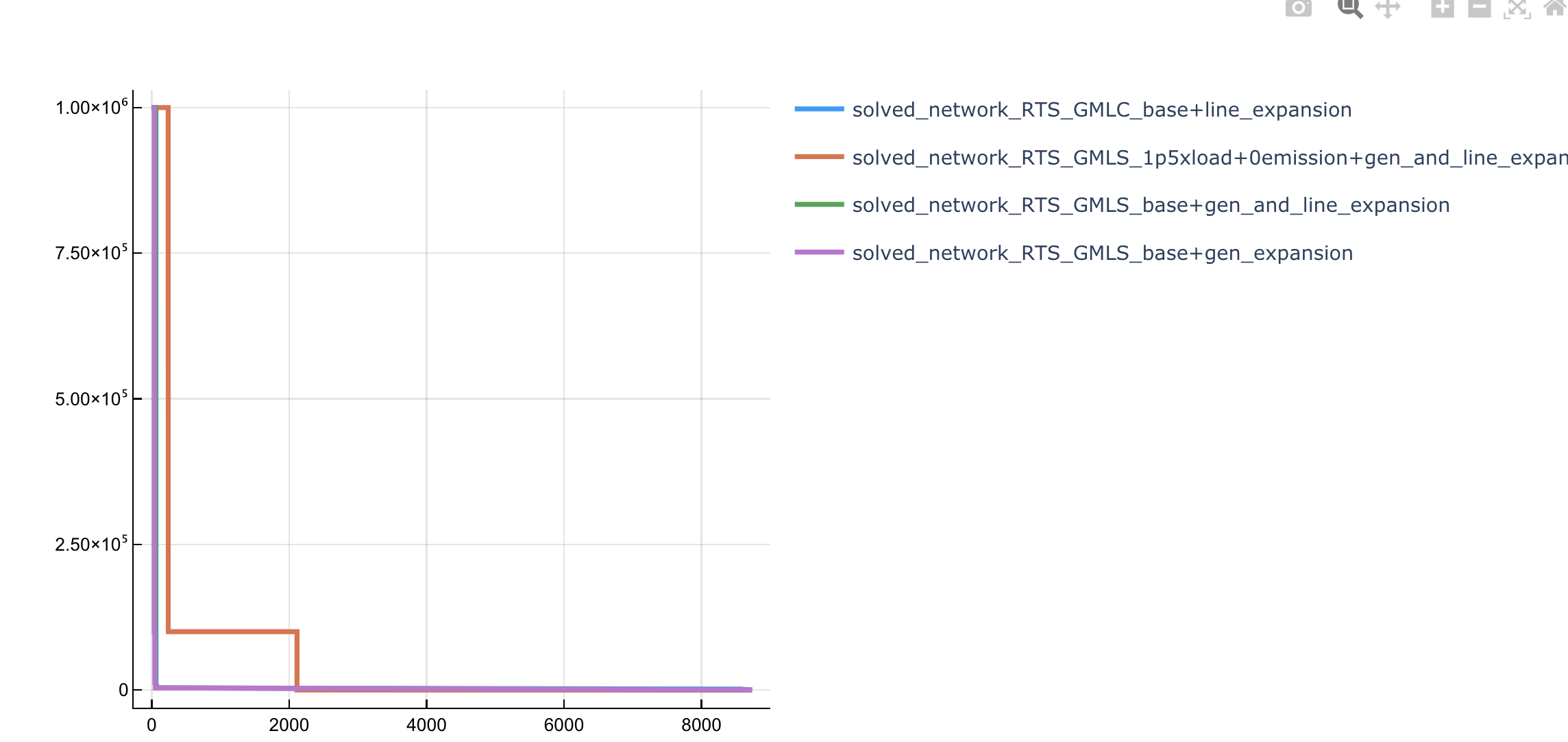 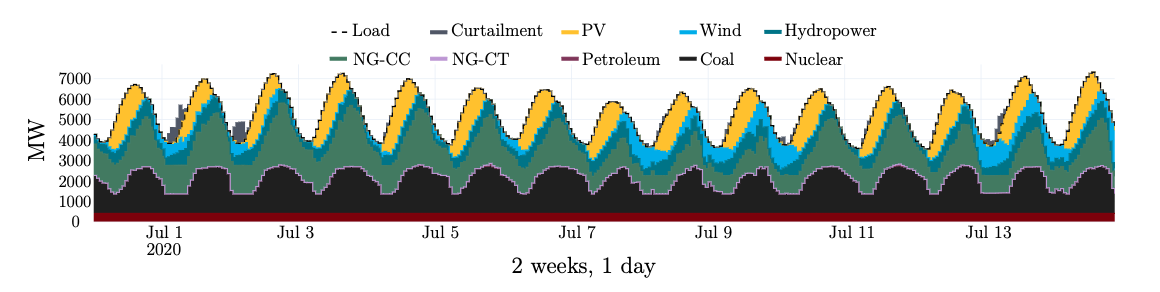 PowerSimulations.jl Benchmarks
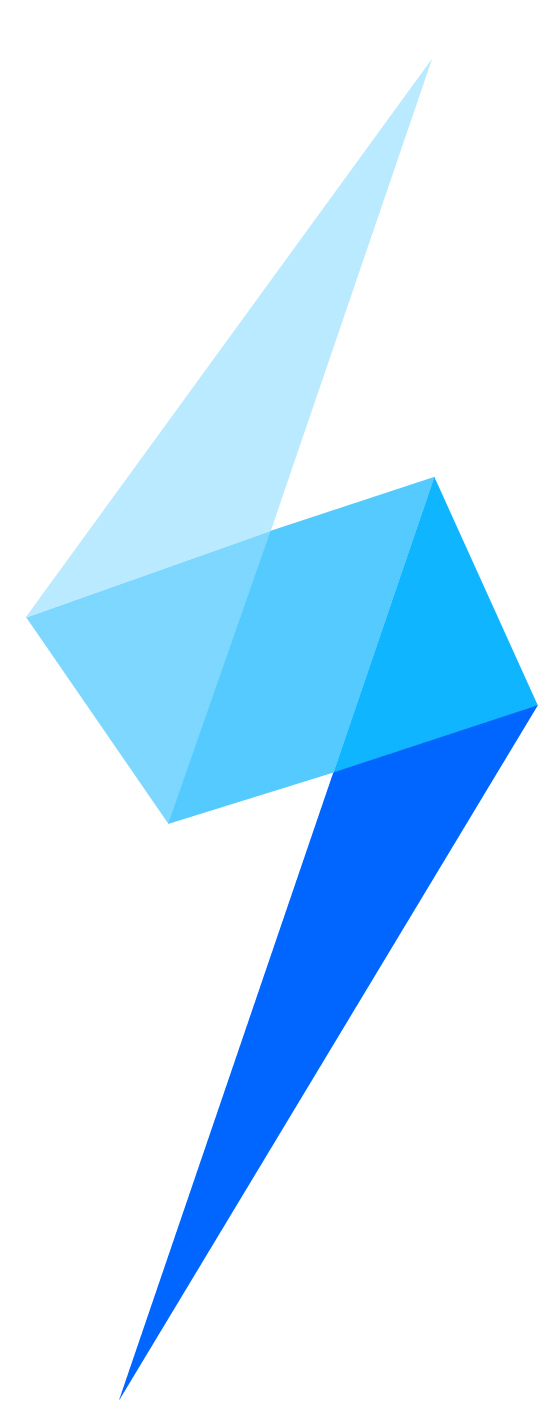 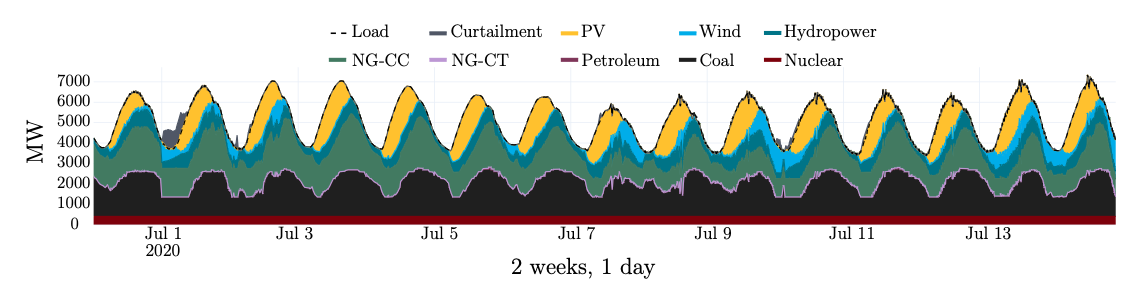 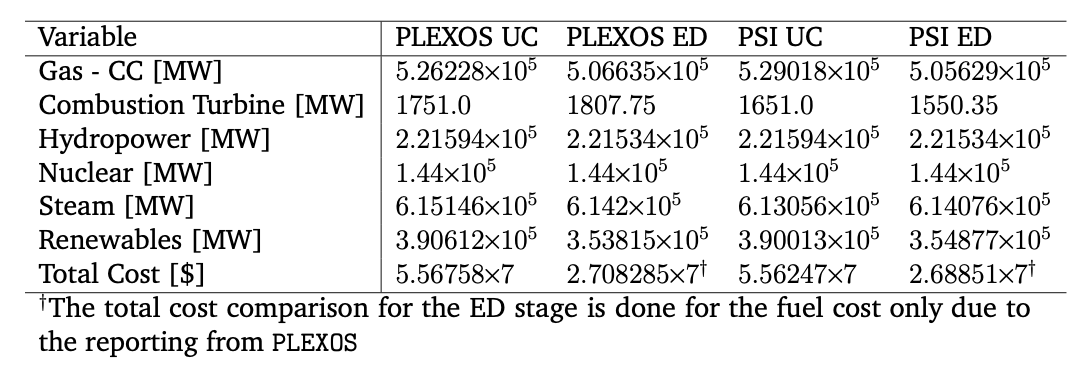 PowerSimulations.jl for reserve deployment modeling
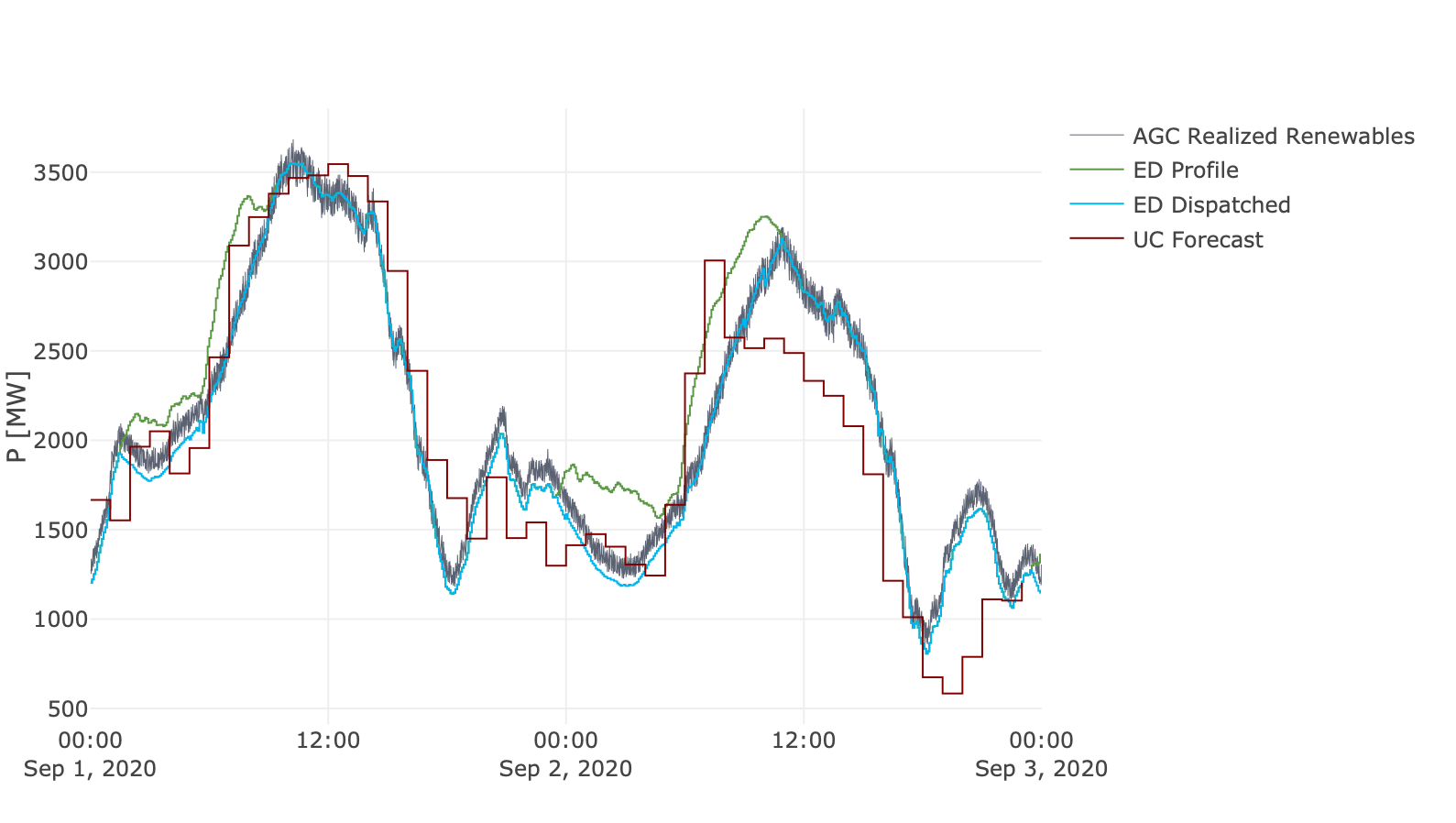 Model the allocation and deployment mechanisms of Frequency Regulation Reserve (FRR) in a quasi-steady state model.
Use mathematical programming to pose it as an optimization problem.
Use fast optimization solvers to accelerate the studies.
Evaluate a study case with a Unit Commitment (UC) model, an Economic Dispatch (ED), and our proposed AGC formulation.
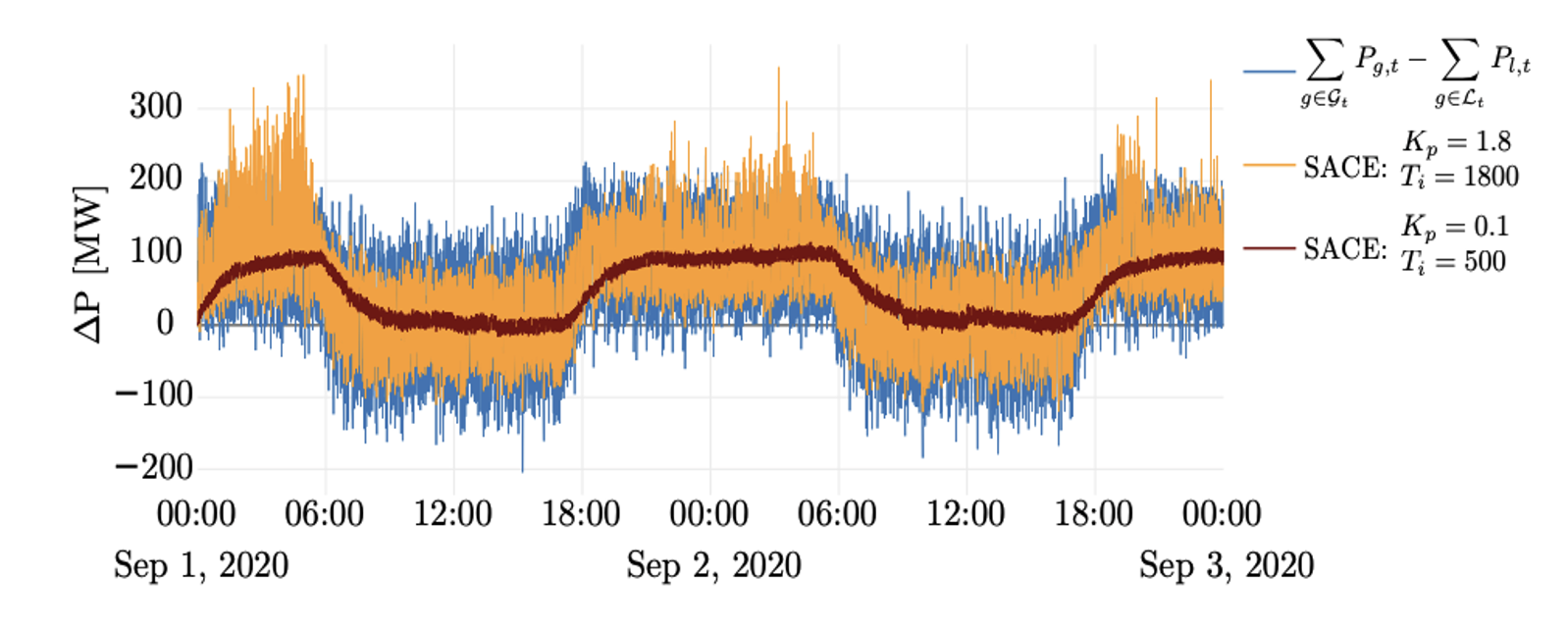 Lara, José Daniel, et al. "AGC Simulation Model for Large Renewable Energy Penetration Studies." 2020 52nd North American Power Symposium (NAPS). IEEE, 2021.
Scalable Integrated Infrastructure Planning for Power SystemsSIIP::Power
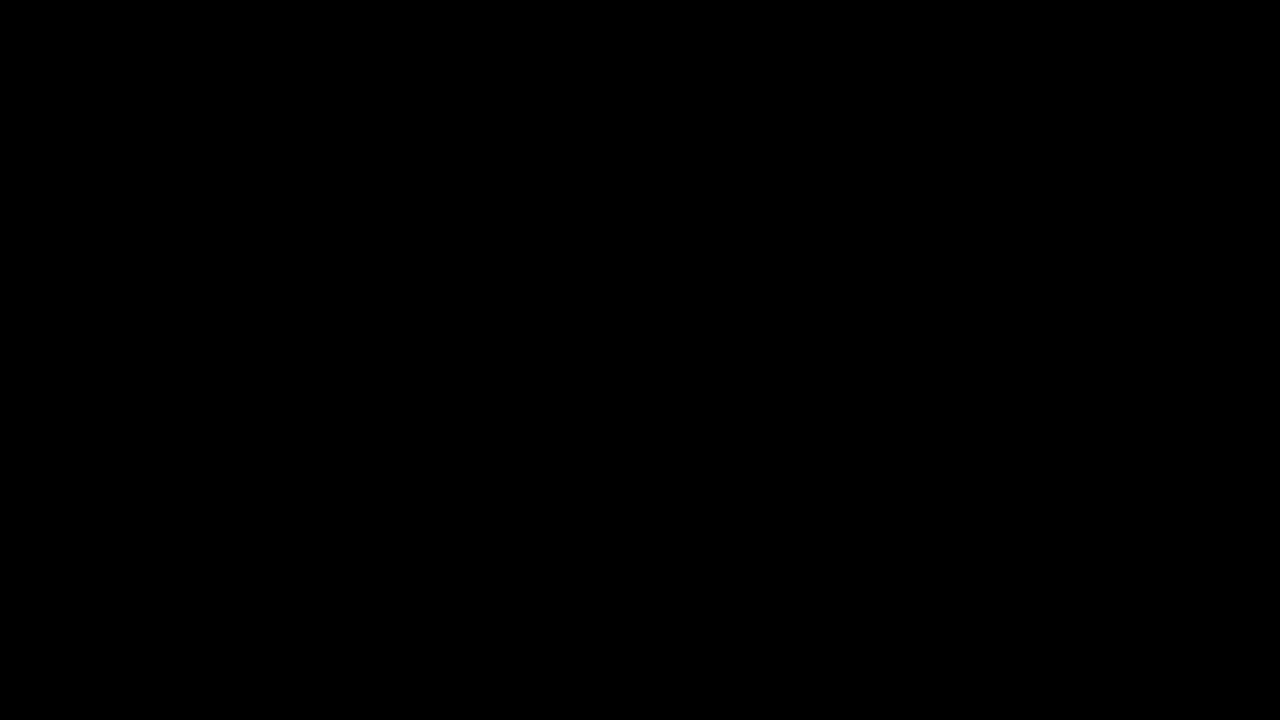 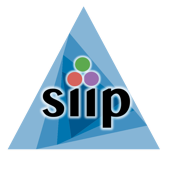 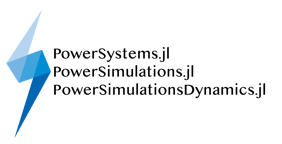 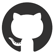 NREL-SIIP
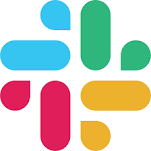 PowerSystems.jl
PowerSimulations.jl
PowerSimulationsDyanmics.jl
PowerGraphics.jl
Extensions
Rigorous power system data model:
Parsers
Time series
Quasi-static model data
Dynamic model data
Basic power-flow calculations
Mathematical formulations and simulation assemblies:
Quasi-static problems and simulations
PCM, UC/ED, OPF
Reserve co-optimization
AGC/ACE simulation
Integrated with PowerModels.jl
Scalable stability modeling:
Advanced AD
Small signal stability
Full dynamic simulations
Low inertia simulation capabilities
Modular separation between device model and numerical integrator
Lightweight interactive visualizations:
Extensible and configurable graphics
Interactive visualizations with PlotlyJS
Supports results generated with PowerSimualtions.jl
SIIPExamples.jl
PowerModelsInterfaces.jl
HydroPowerSimulations.jl
PowerSimulationsDemand Response.jl
ReliablePowerSimulations.jl
PowerSystemCaseBuilder.jl
Outcomes and Lessons
Clayton Barrows​
Senior Engineer, NREL​
Need for better data specifications and formats
Common Information Model (CIM) designed for operational data exchange
Model specific (MATPOWER, PSS/e .raw) formats are incomplete
Is there a need for something in-between?
RTS-GMLC (not well defined, but could be a starting point)
Outcomes
PyPSA2PowerSystems.jl
PowerSystems.jl -> PowerModels.jl -> MATPOWER .m
RTS-GMLC -> PowSyBl-Metrix
RTS-GMLC -> PyPSA
RTS-GMLC -> pandapower
Improved pandapower -> PyPSA
Q&A
Thank you!
Sample panel questions
What aspects of each tool demonstration are open/closed source?
How do you obtain support?
What can be done to improve these types of workflows?
Is there a need for a "planning" data specification?
Yes, (partially) addressed by PEMMDB for planning in Europe (pan-european market model database)
Opportunities for coordination on defining specification